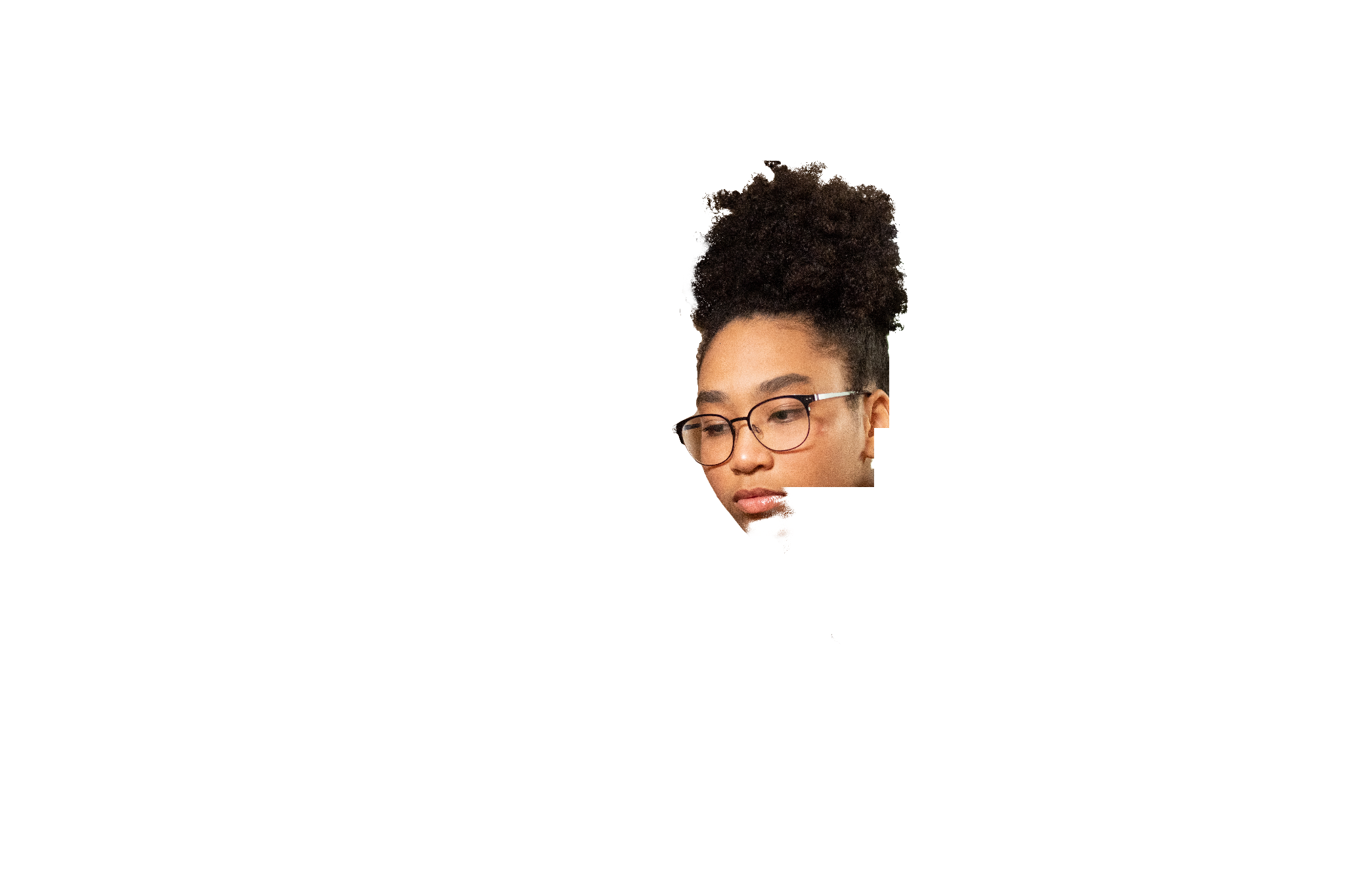 MODULI YA 7
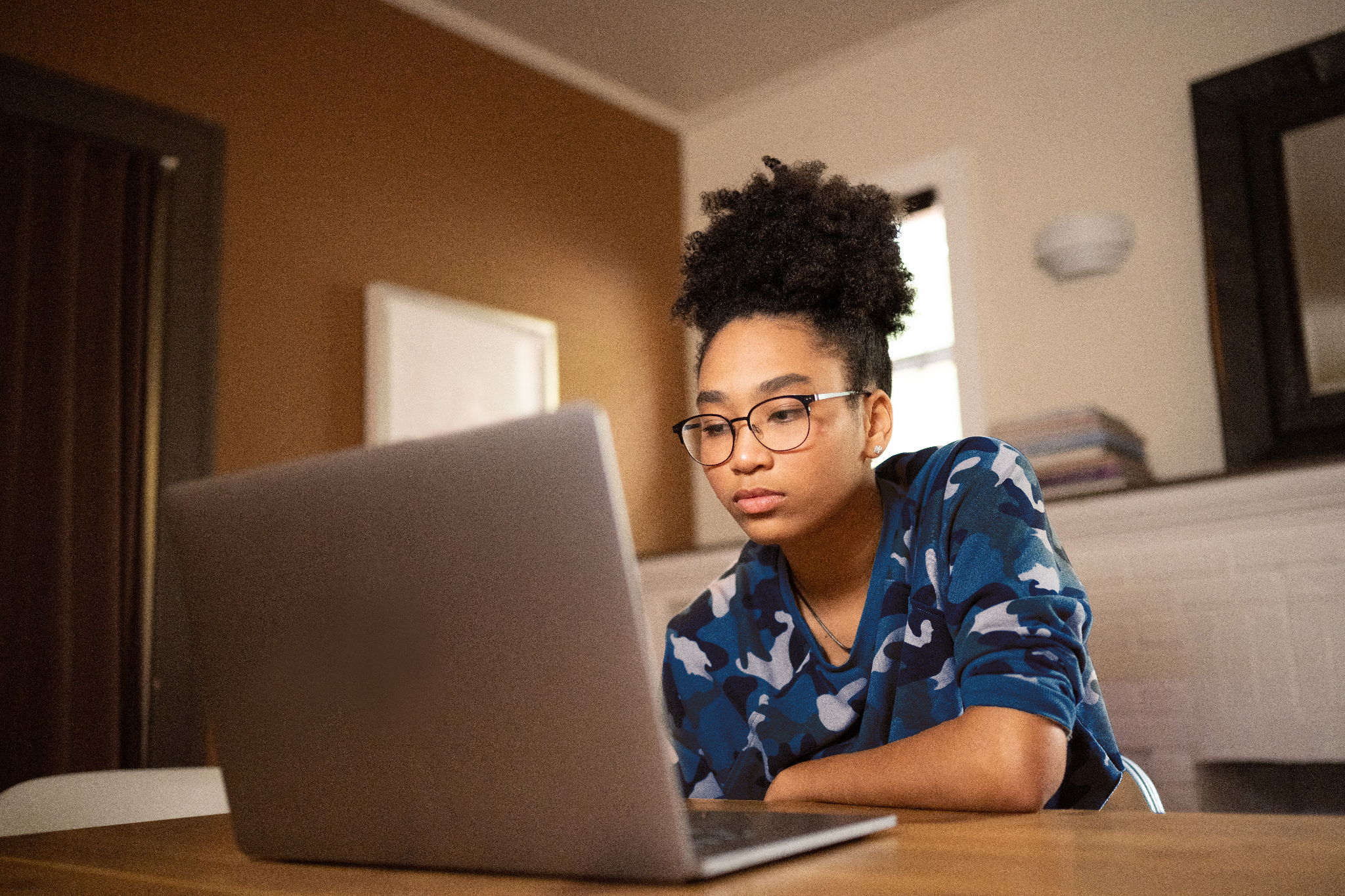 ULIMWENGU WANGU WA KIDIJITALI
Usalama na ustawi wa vijana mtandaoni
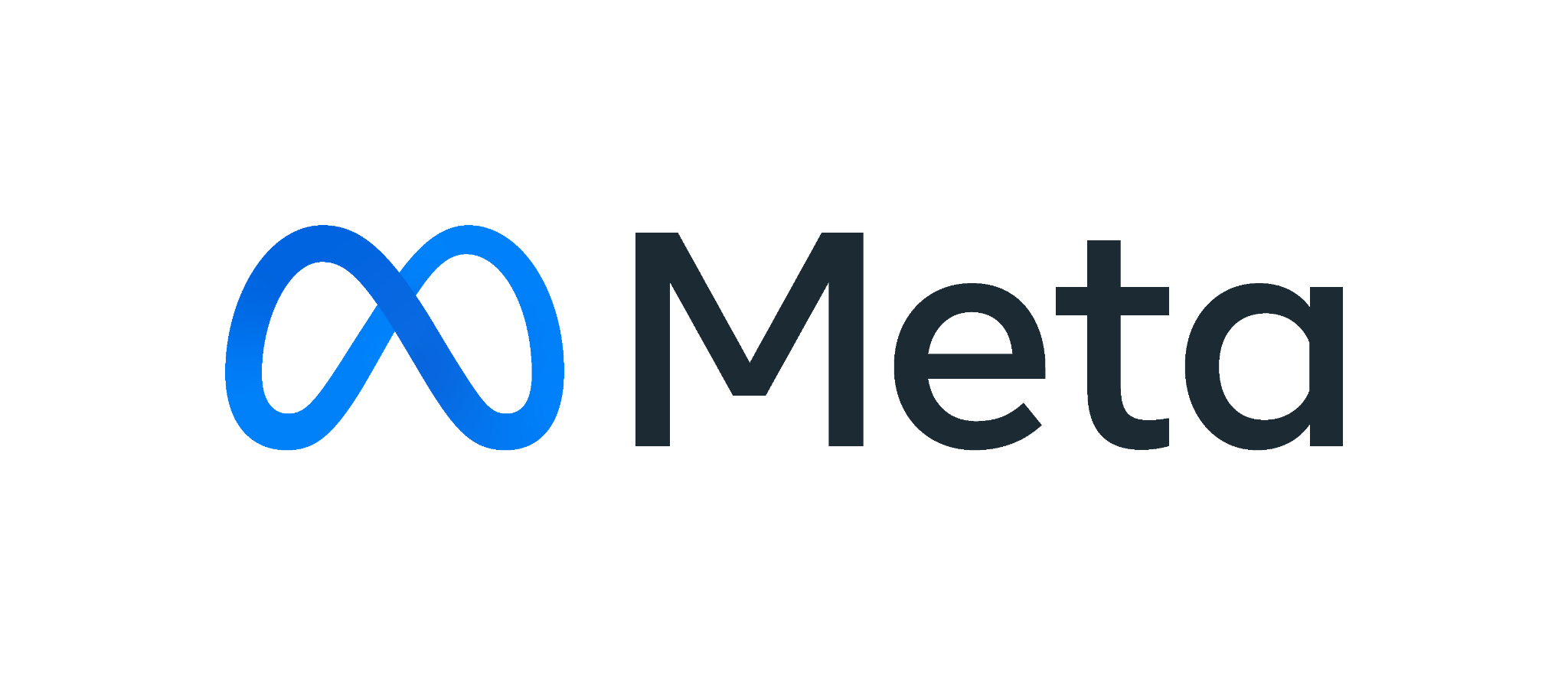 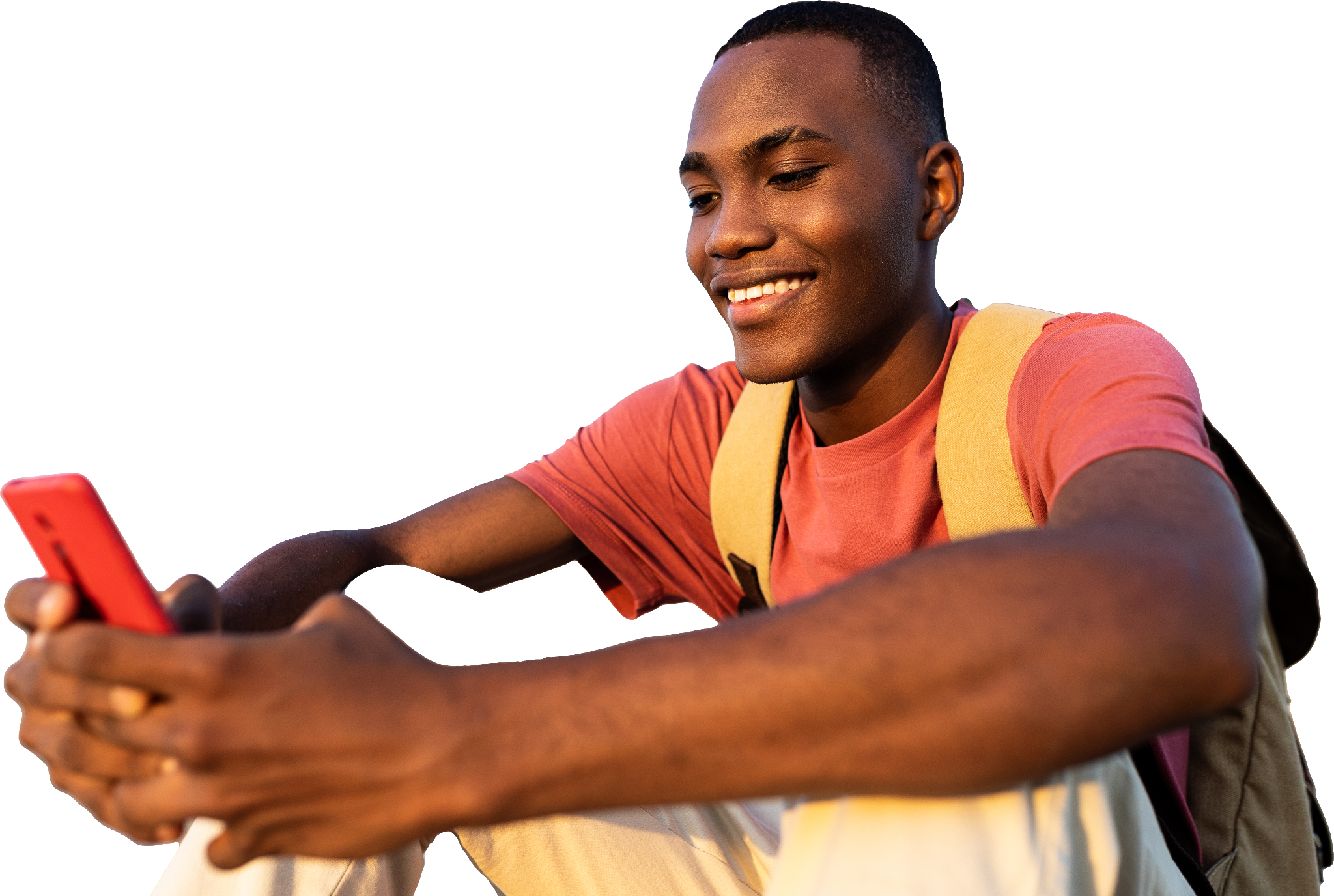 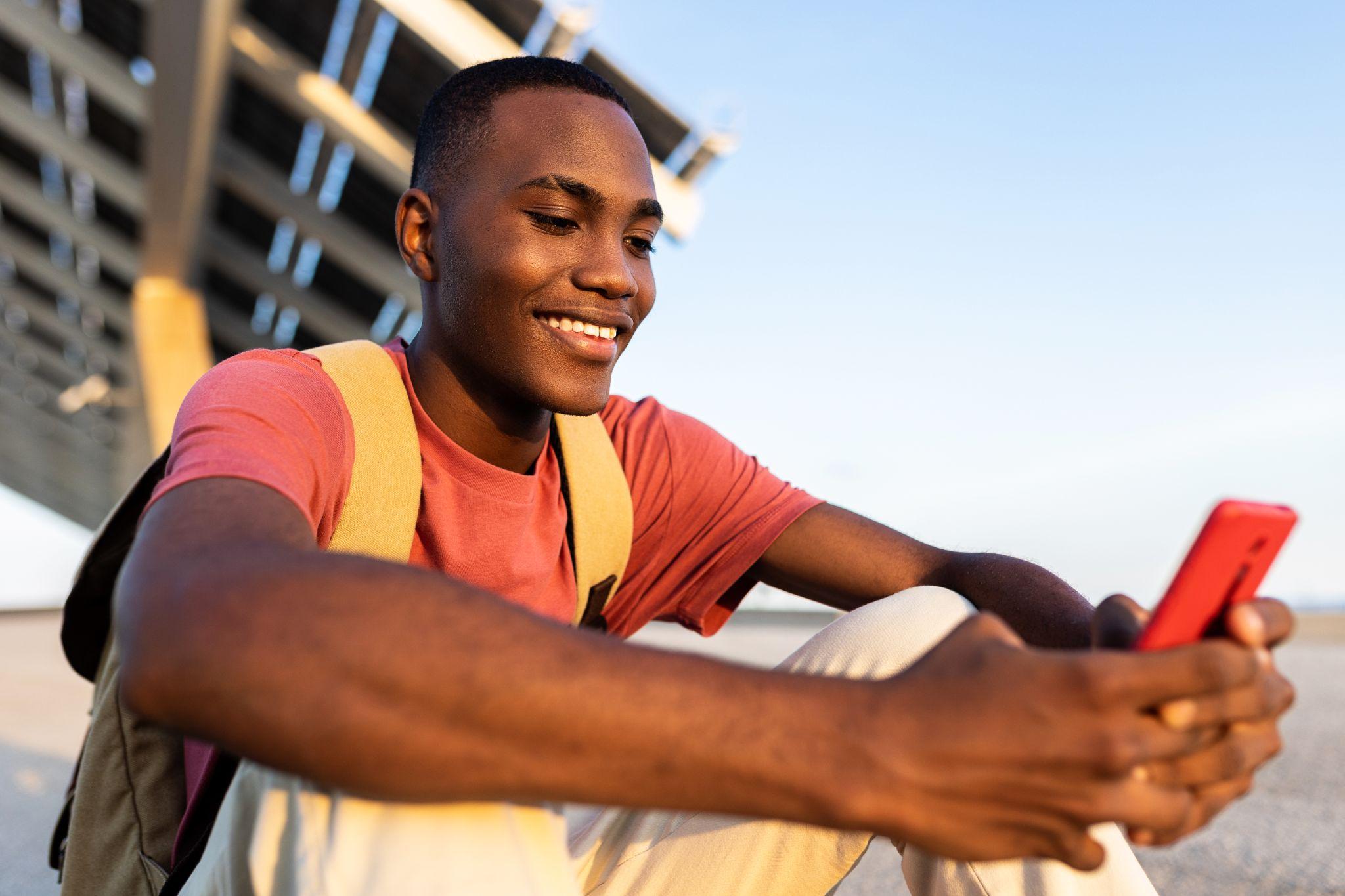 Utangulizi
02
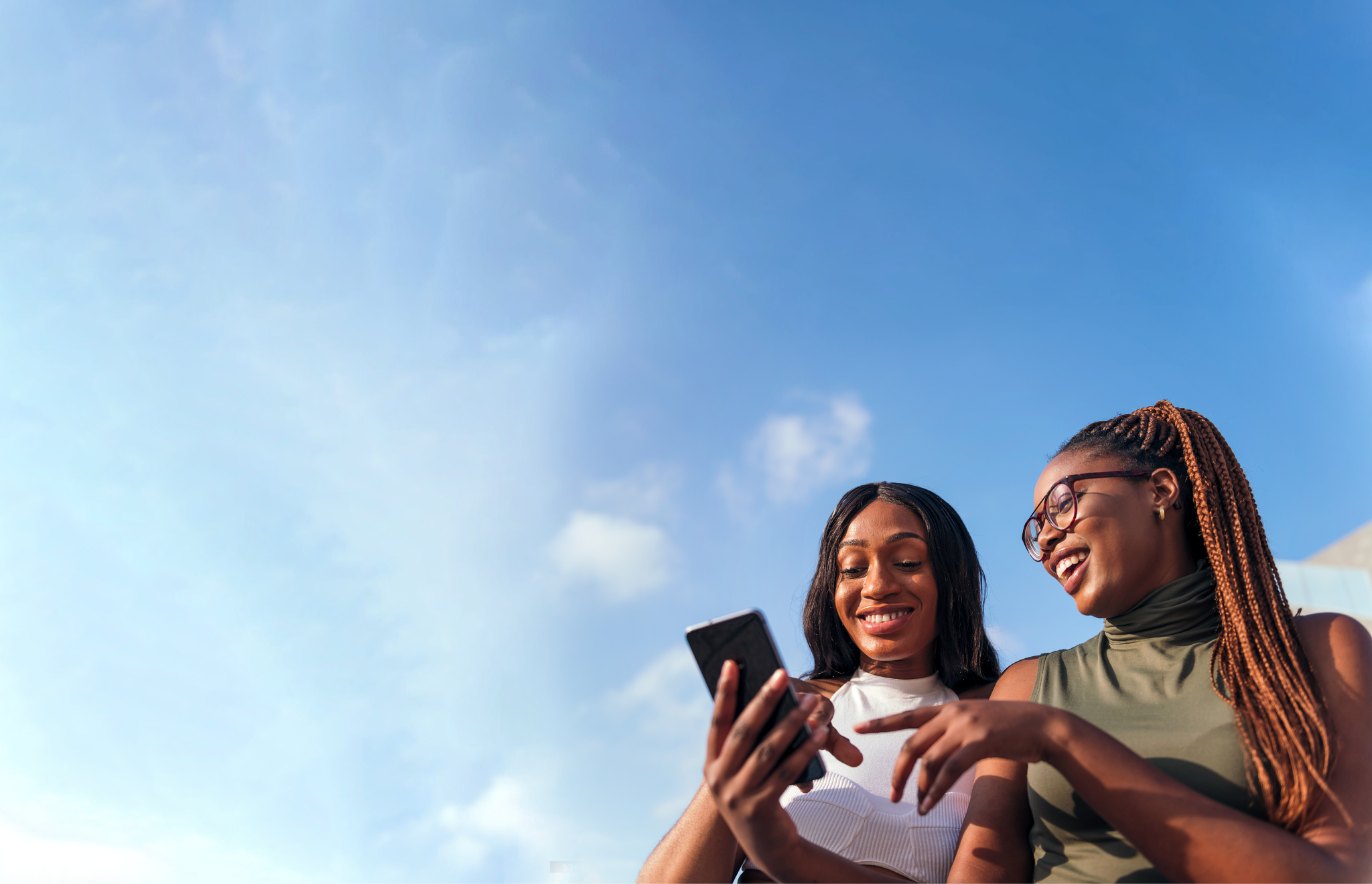 UTANGULIZI
Tumeunda teknolojia zetu huku tukikuzingatia wewe. Tungependa uwe na uwezo na udhibiti juu ya matumizi yako ya mitandao, ikiwa ni pamoja na maudhui unayoona, kushiriki na kukutana nayo, na nani anaweza kuwasiliana nawe.
0‹#›
Usalama na ustawi wa vijana mtandaoni
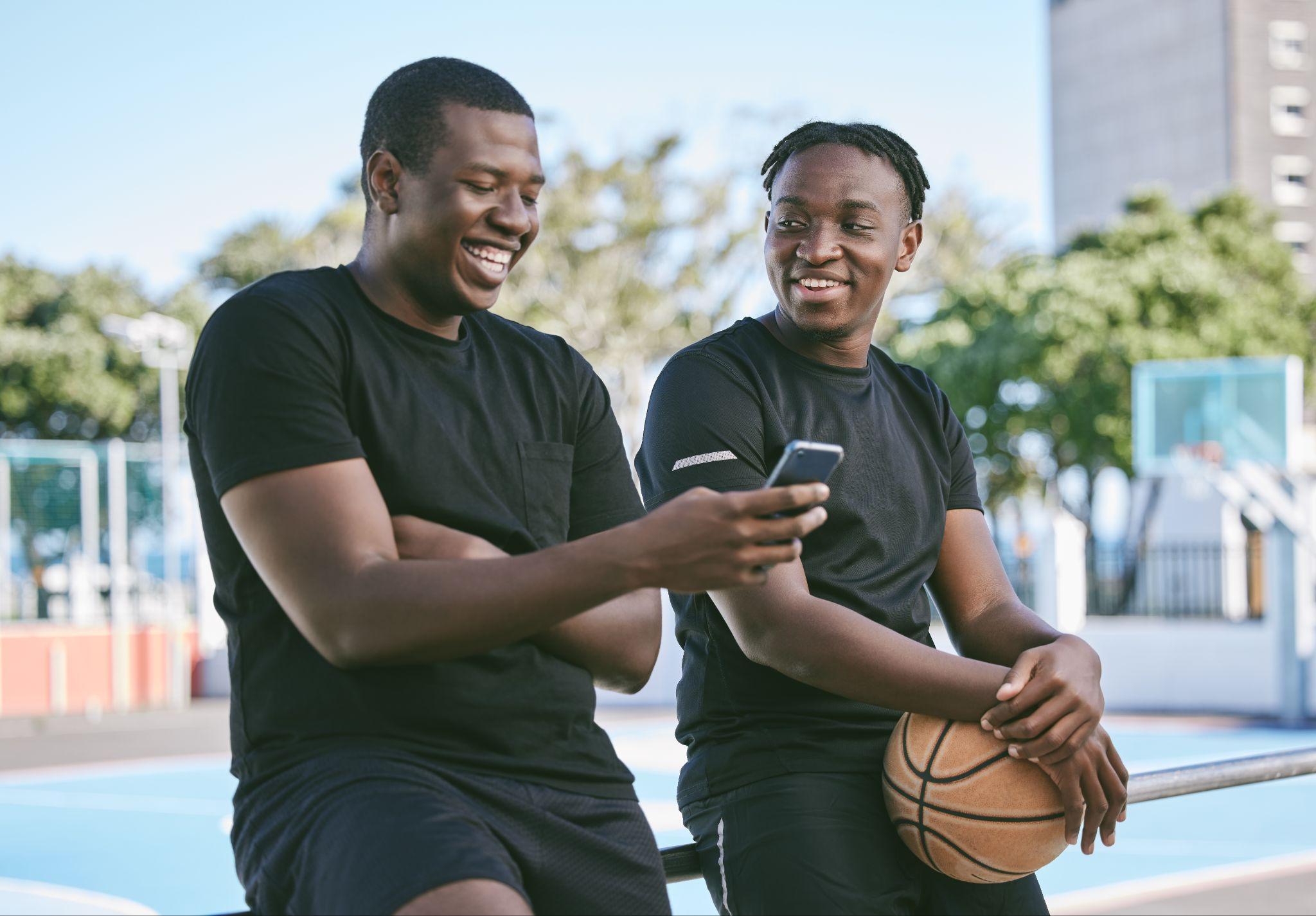 UTANGULIZI
Malengo yetu makuu ni
1
Kuzuia madhara
Kukuwezesha na kusaidia kuunga mkono ustawi wako
2
0
04
UTANGULIZI
Maadili yanayoongoza mtazamo wetu kuhusu vijana
Uwezeshaji wenye kuwajibika
Taratibu za kulinda usalama zinazolingana na umri
Uvumbuzi
Tunaamini sana kwamba ni muhimu kukupa uwezeshaji kwa kuwajibika ili uweze kufurahia manufaa mengi yanayotokana na mtandao wetu.
Tunaendelea kutafiti teknolojia bunifu ili kukupa muda mzuri wa matumizi, kusaidia kuhakikisha usalama wako mtandaoni na kutatua changamoto za msingi katika sekta yetu.
Tunatambua kwamba vijana wanahitaji taratibu za ziada za kulinda usalama ili kuhakikisha usalama, ufaragha na ustawi wao. Tuna mtazamo mpana wa kutimiza hili, ikiwa ni pamoja na kuweka jitihada za kutoa zana za usimamizi za wazazi za Instagram na uhalisia pepe (VR).
05
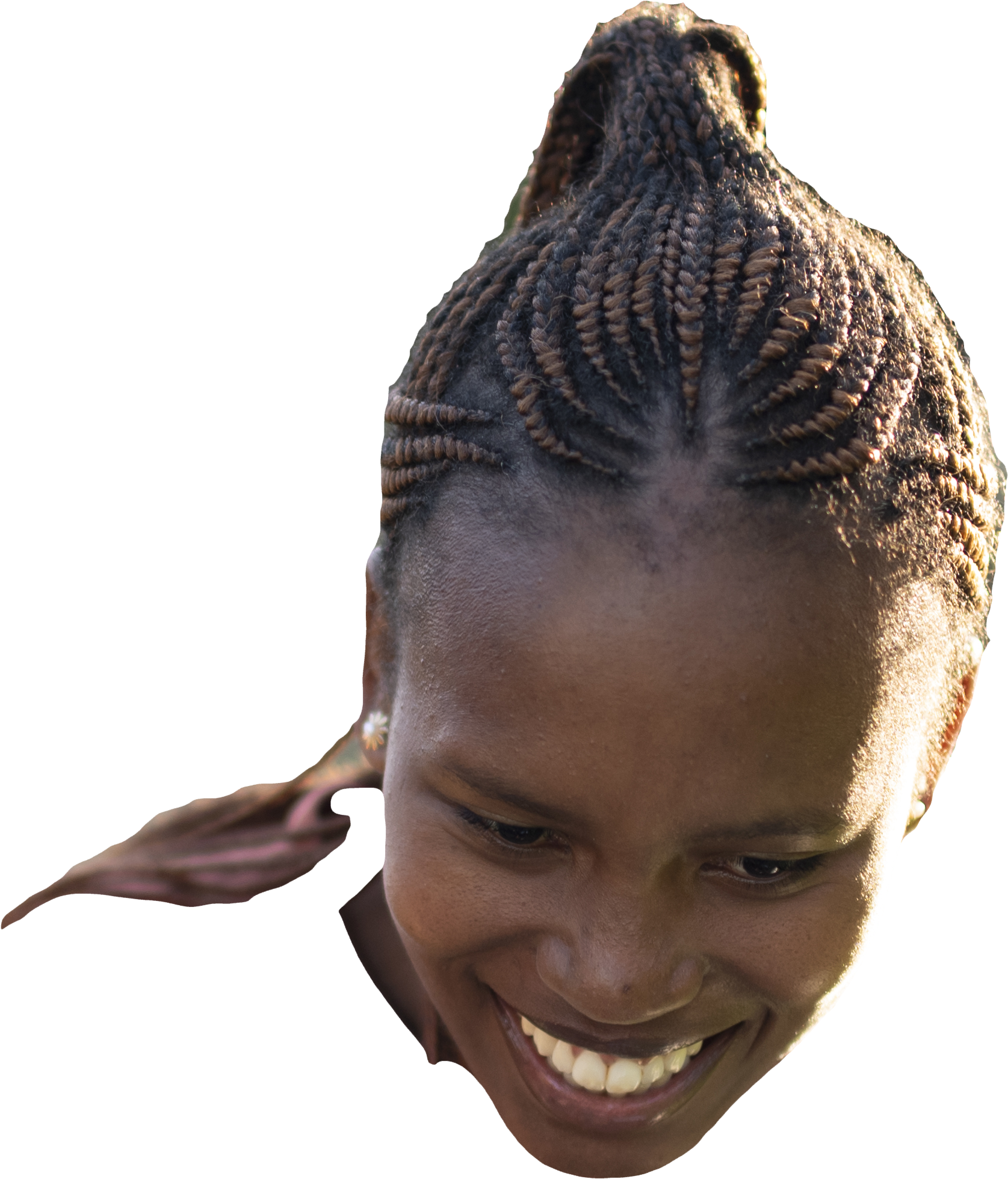 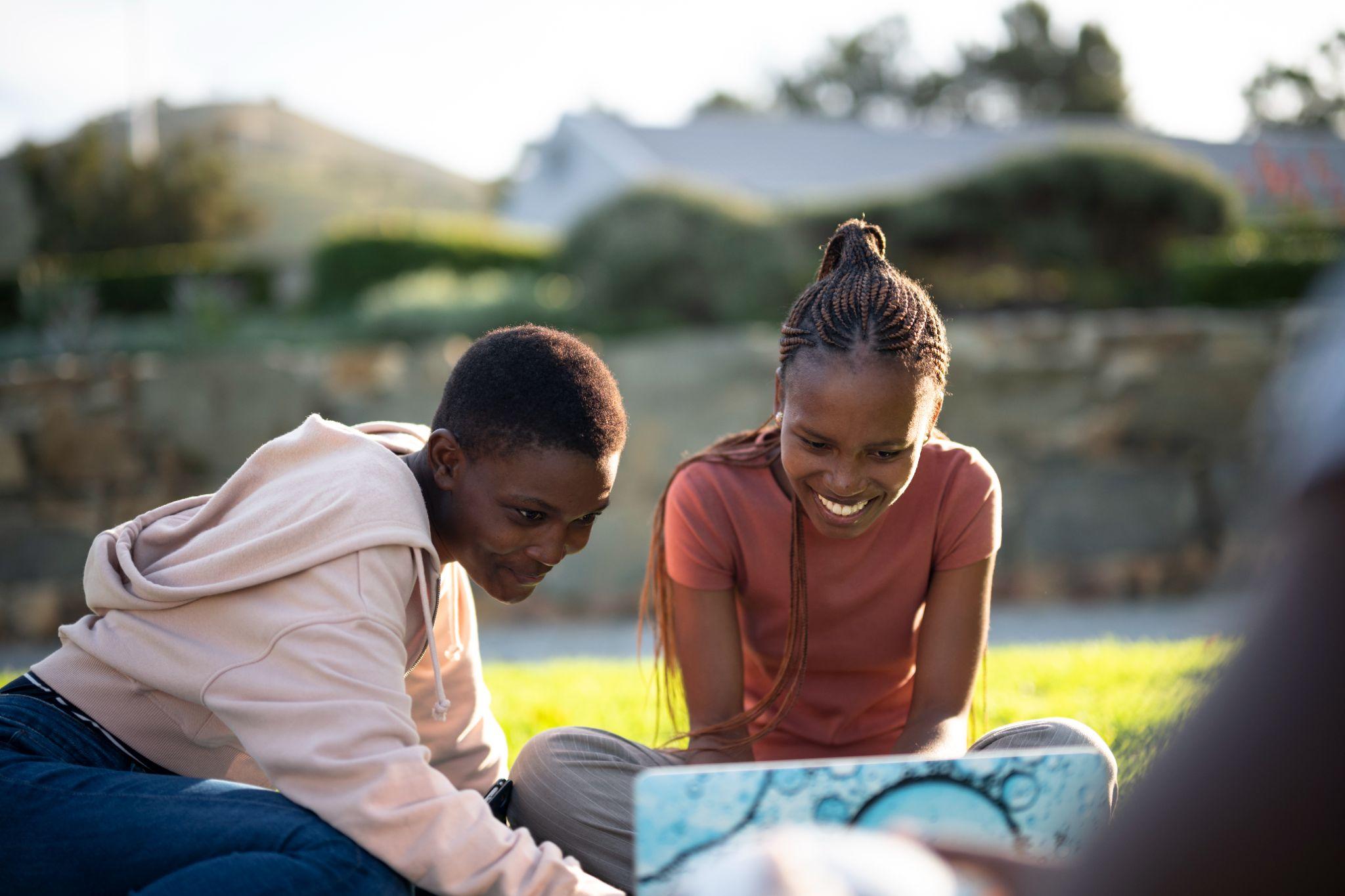 SOMO LA 1
Zana za kudhibiti wakati katika Instagram
06
SOMO LA 1
Zana za kudhibiti wakati katika Instagram
Simamia muda wako katika Instagram na Uchukue Muda wa Mapumziko
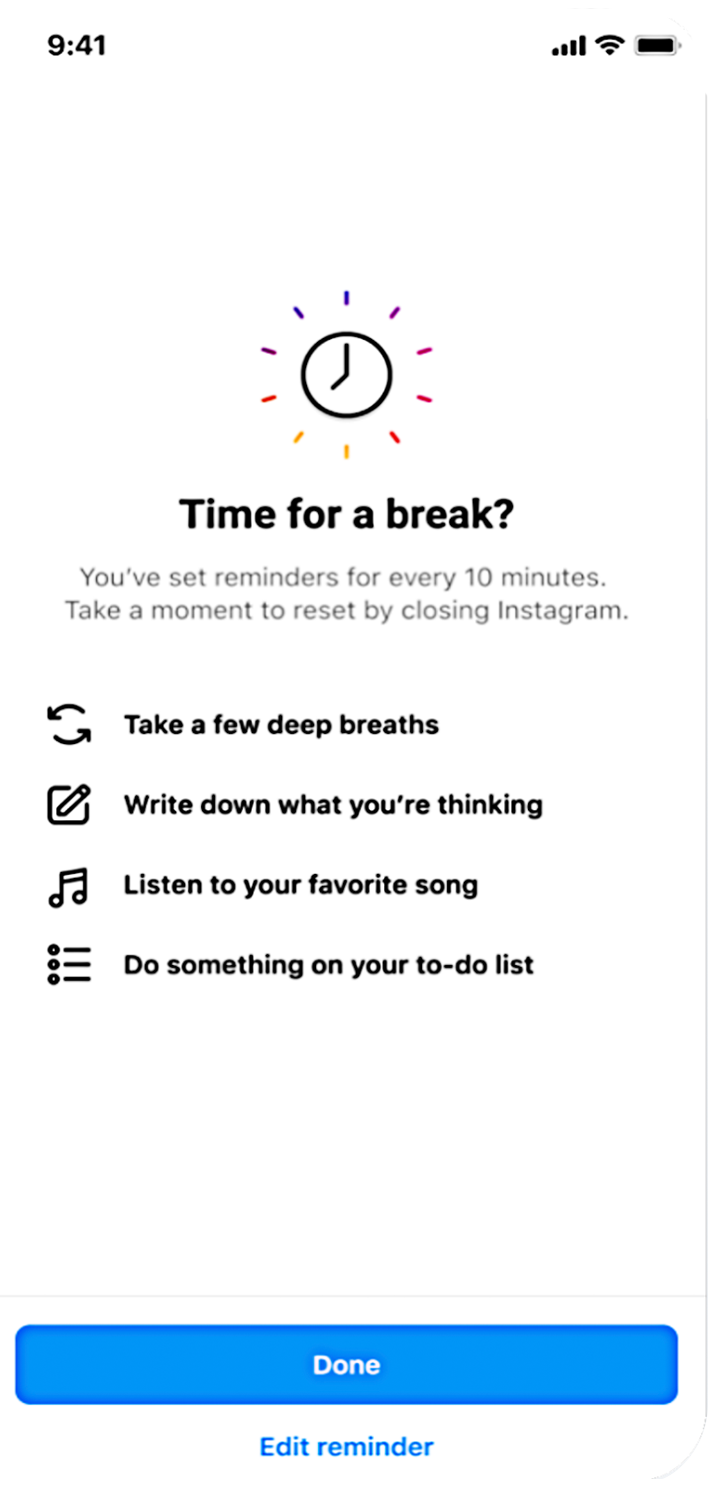 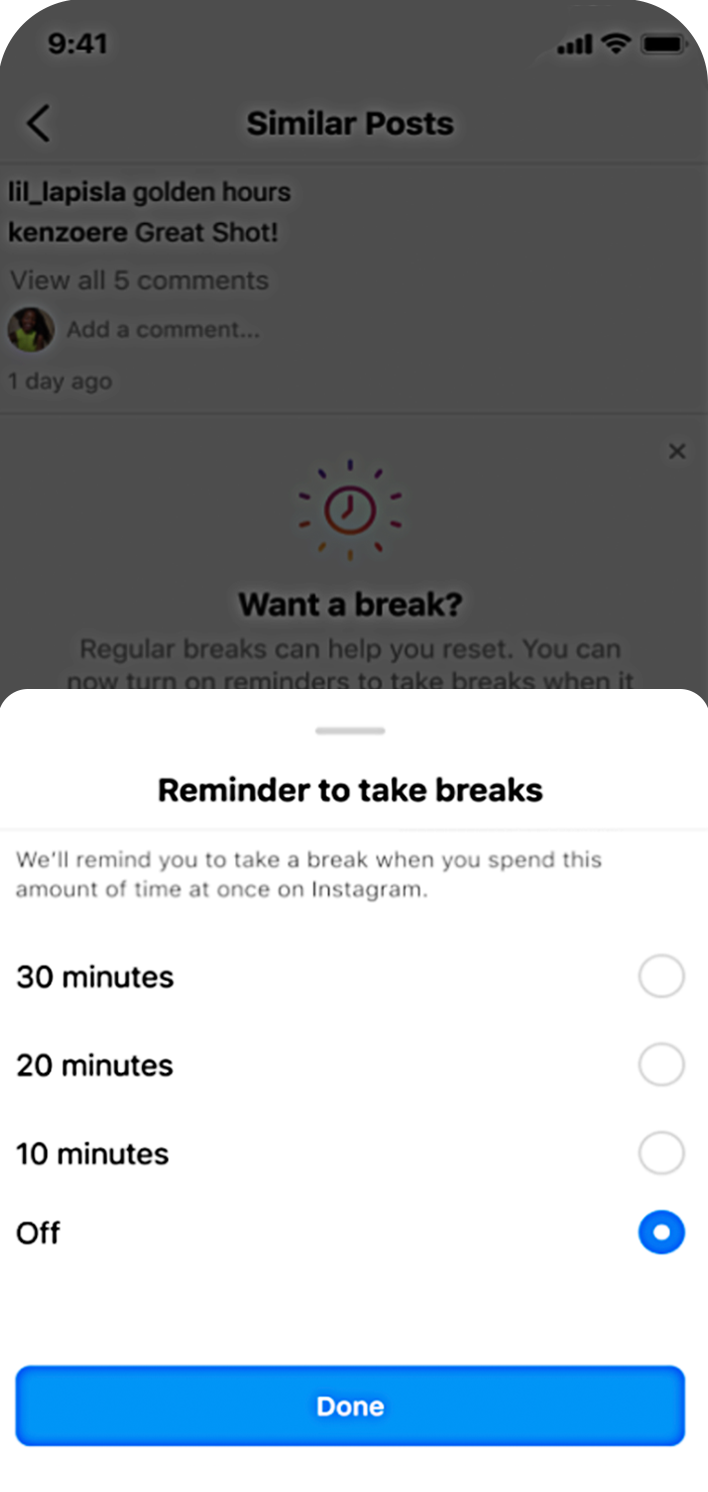 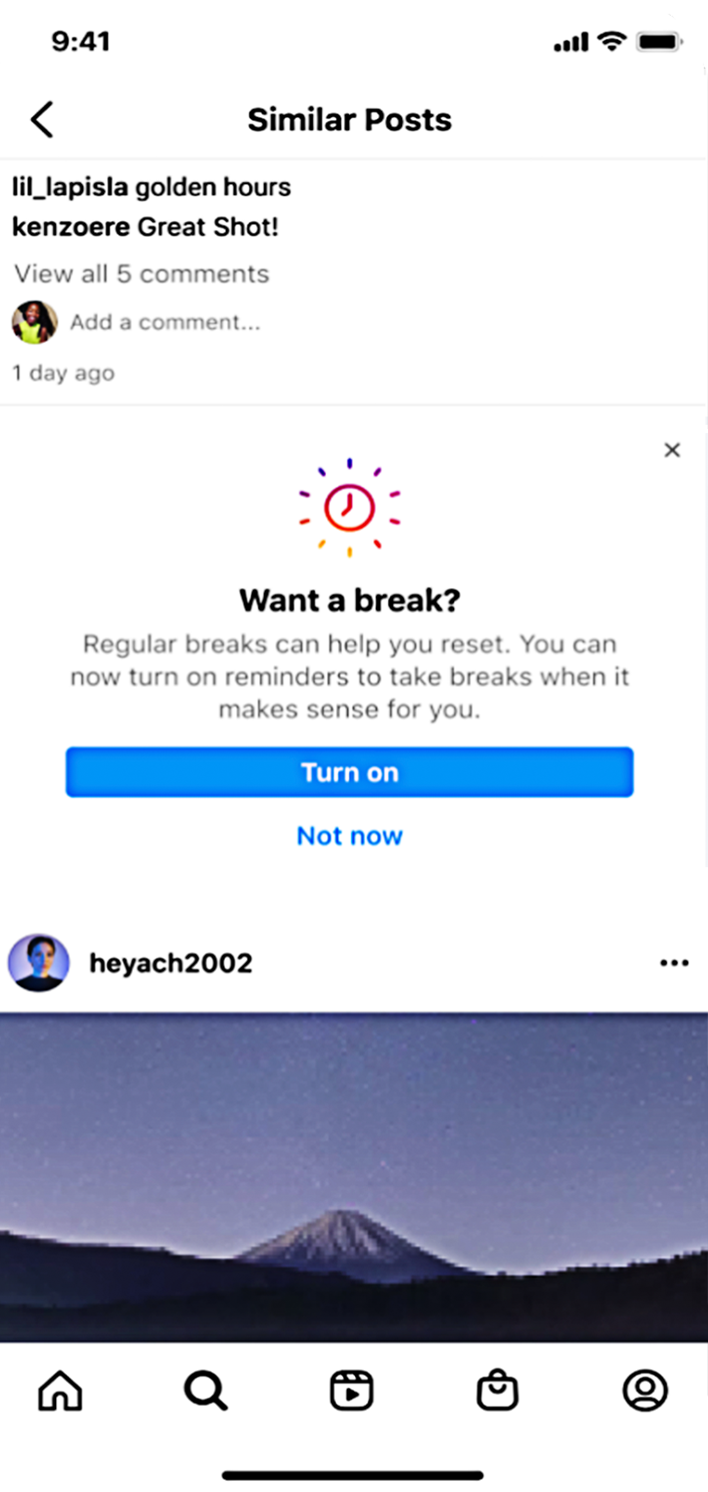 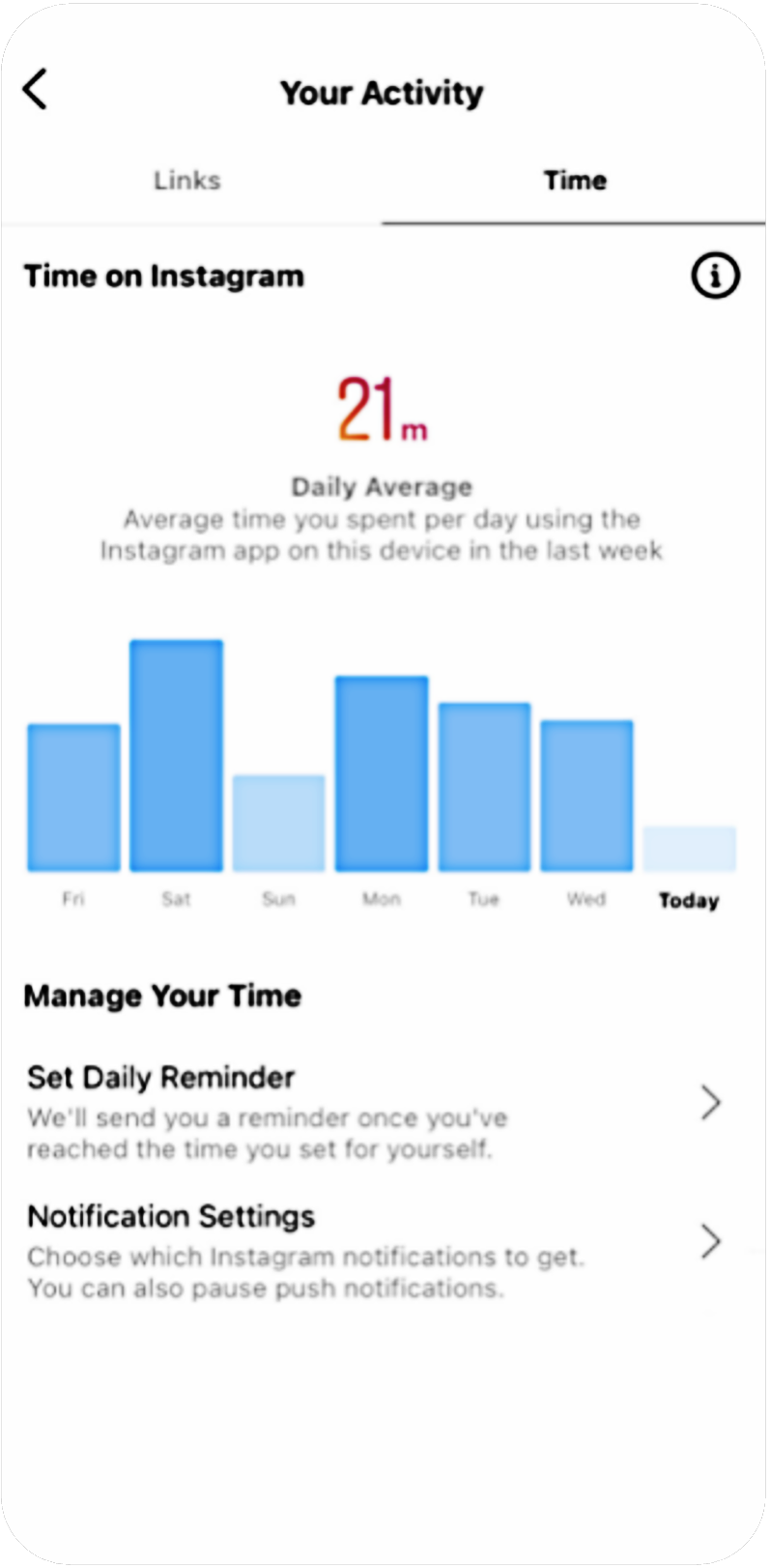 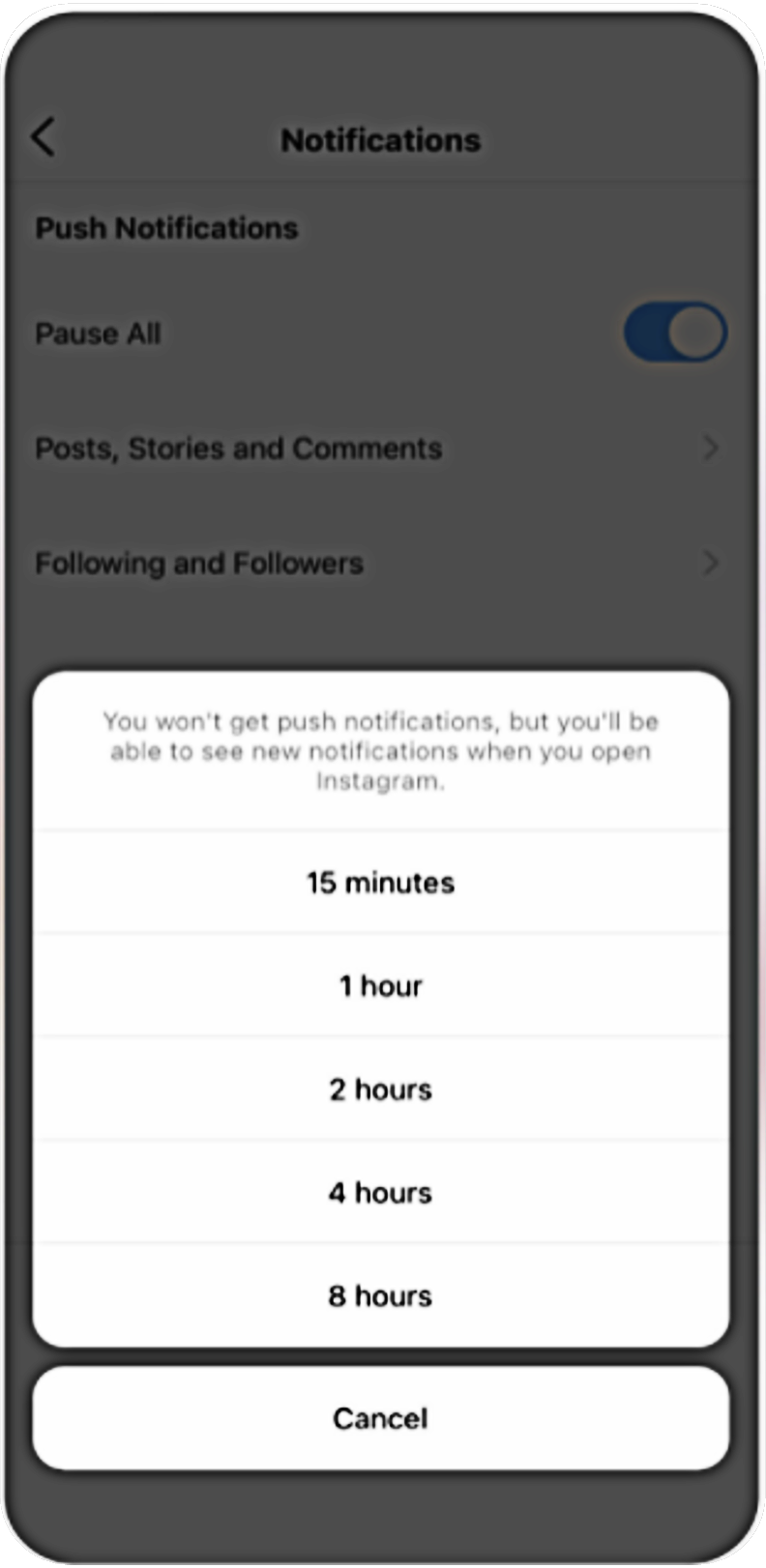 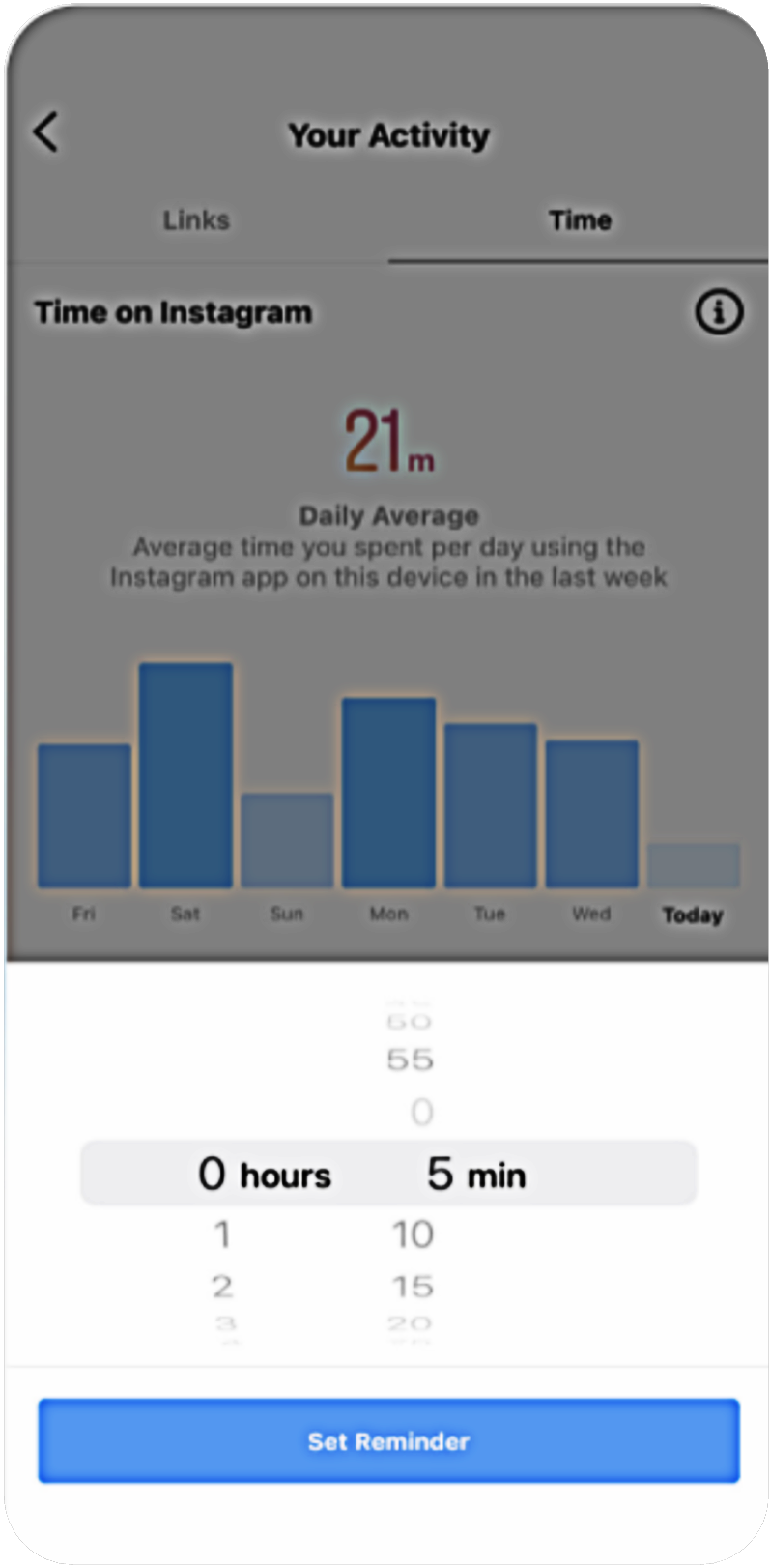 Tazama shughuli zako
Weka kikumbusho
Nyamazisha arifa ya kushinikiza
Chukua Muda wa Mapumziko
07
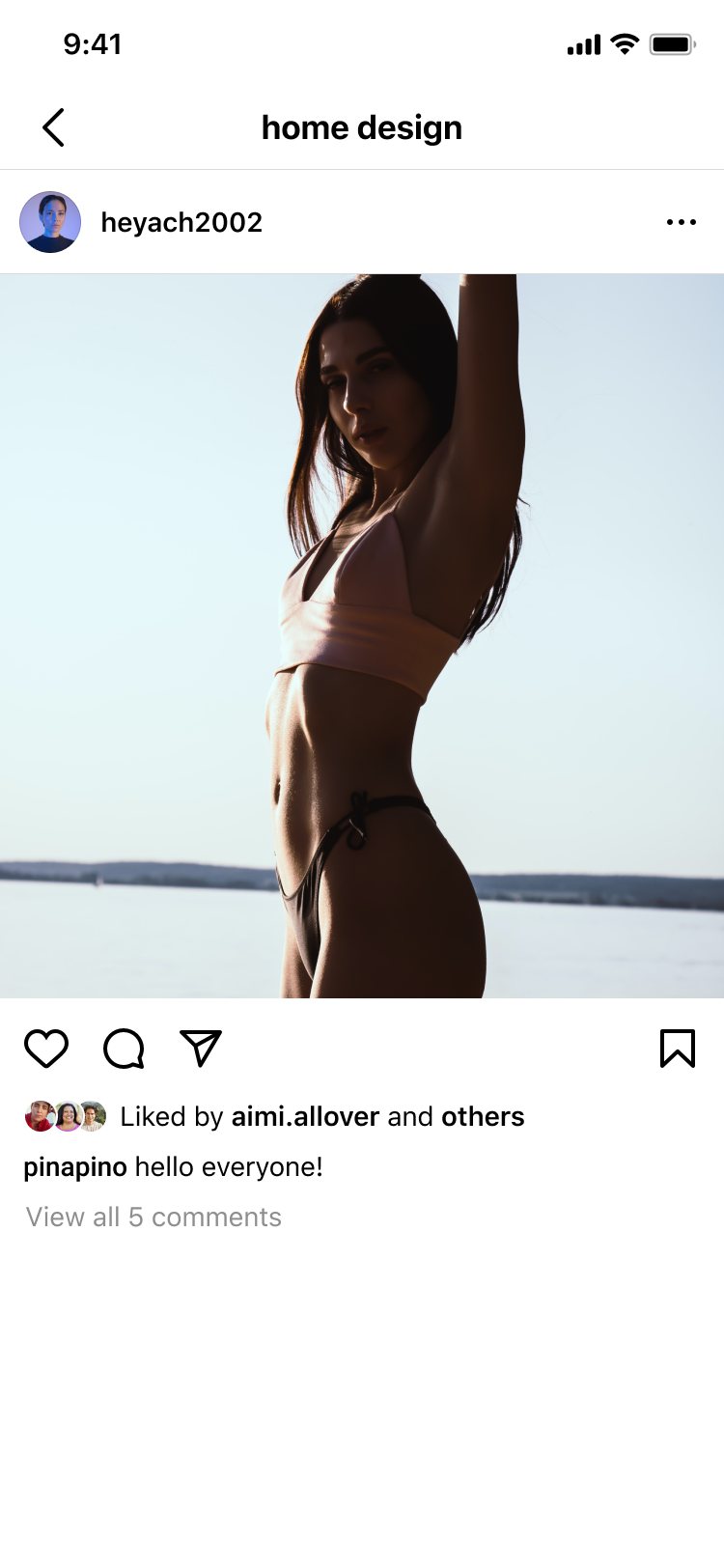 SOMO LA 1
Zana za kudhibiti wakati katika Instagram
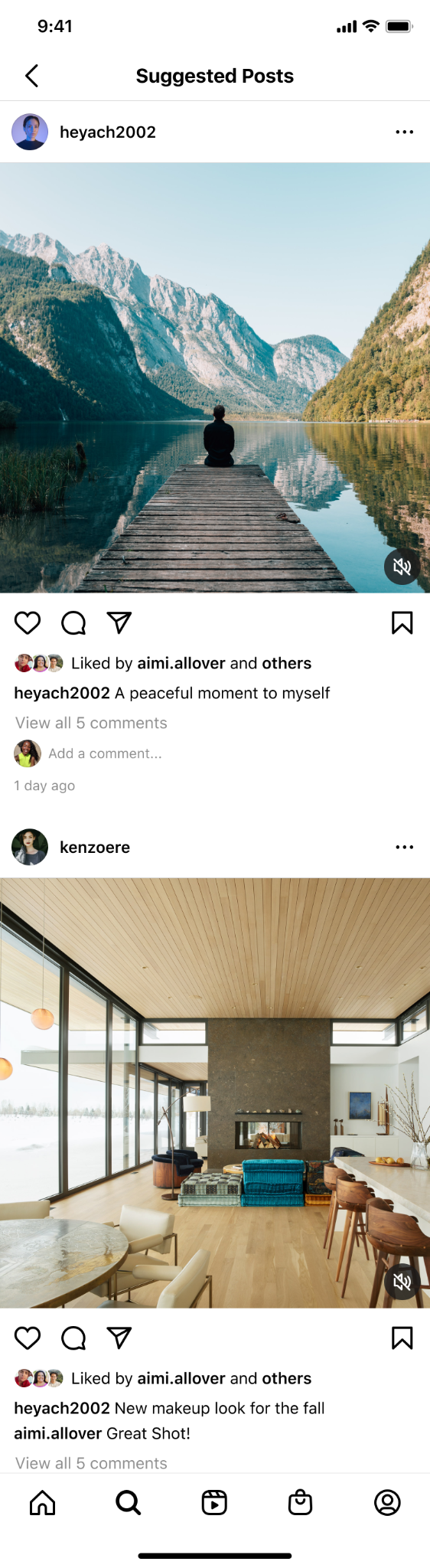 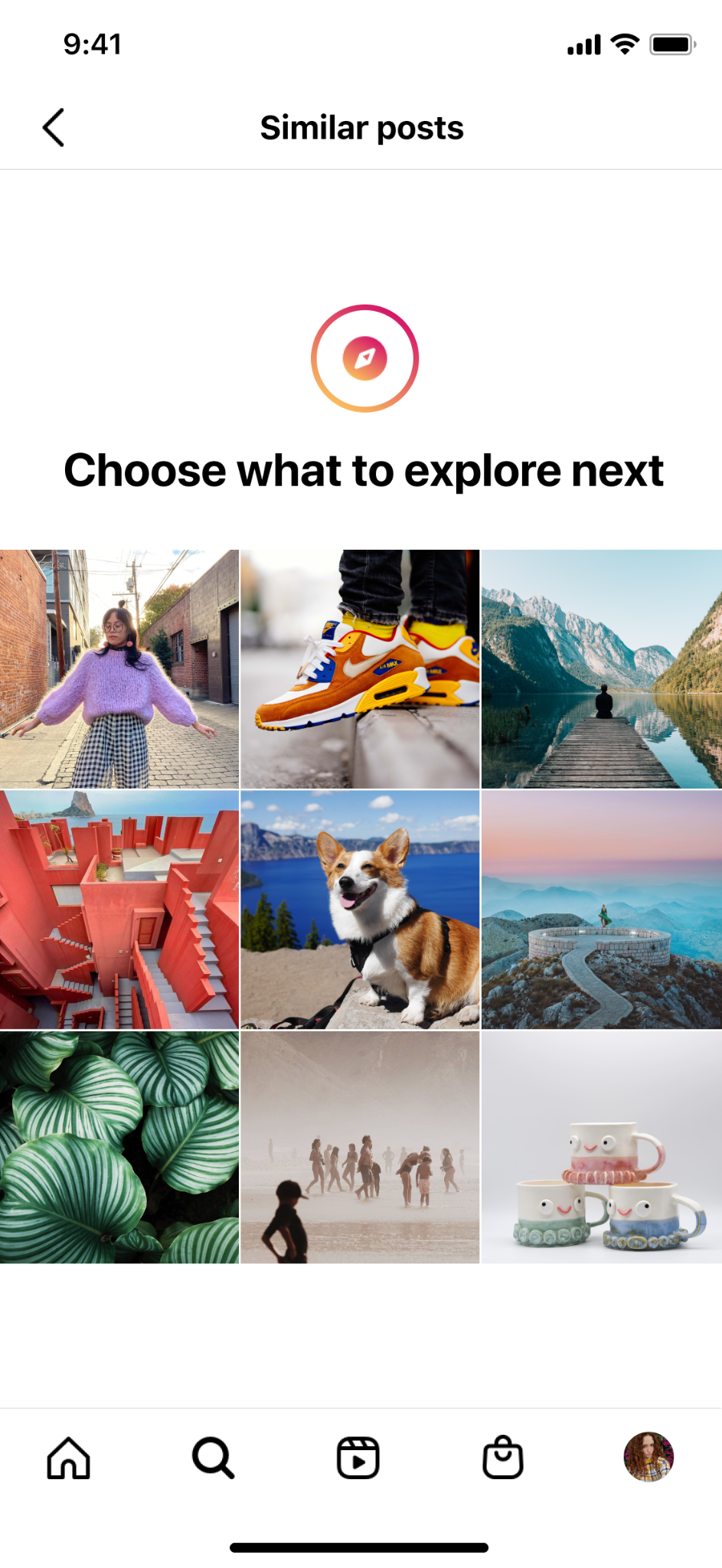 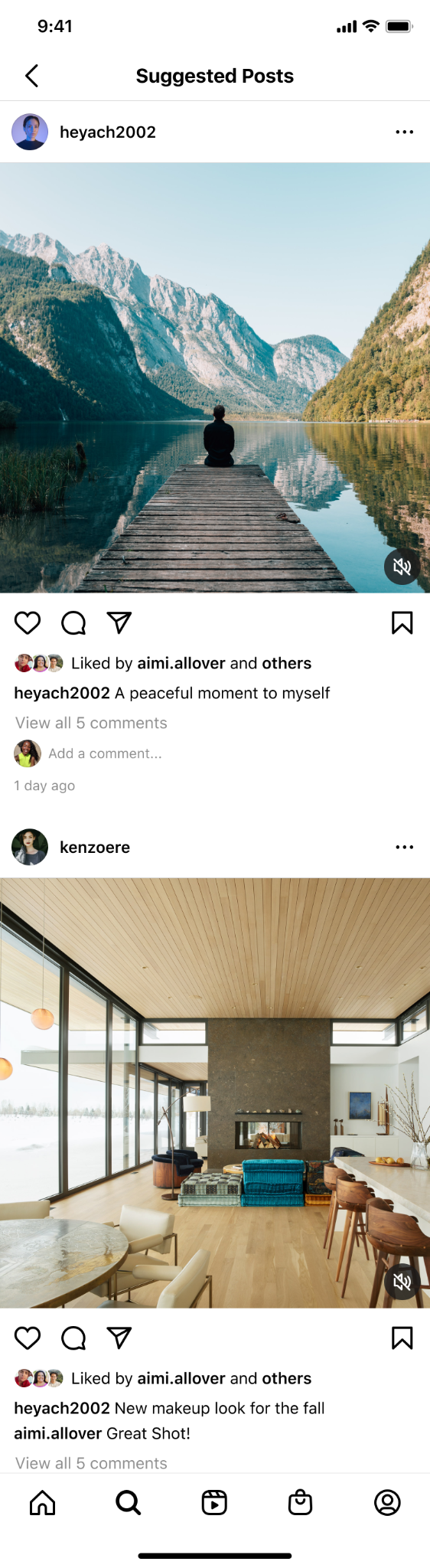 Kukugusa wewe ili uzingatie jinsi unatumia muda wako
Mguso hukukushtua ikiwa unakaa katika maudhui ya aina moja kwa muda mrefu. Mguso huu utakupa namna ya kubadili ili kuangalia maudhui mengine na utakuonyesha mtandao wenye machapisho mbadala yanayopendekezwa.
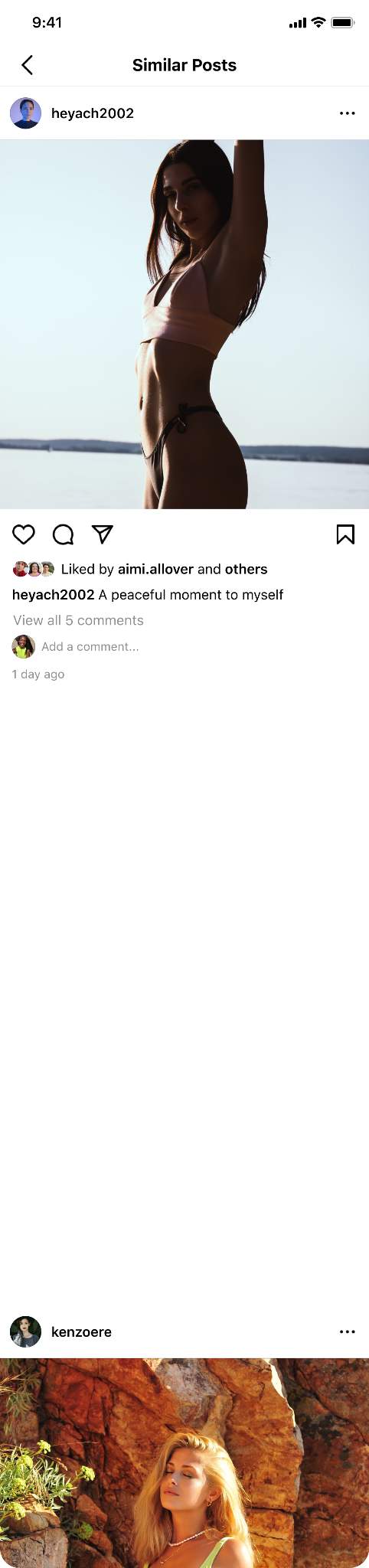 08
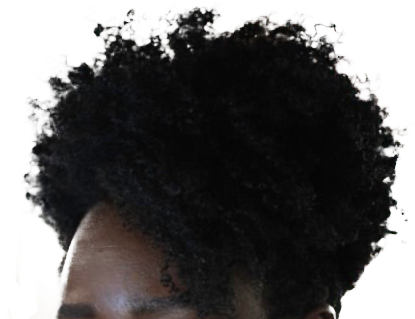 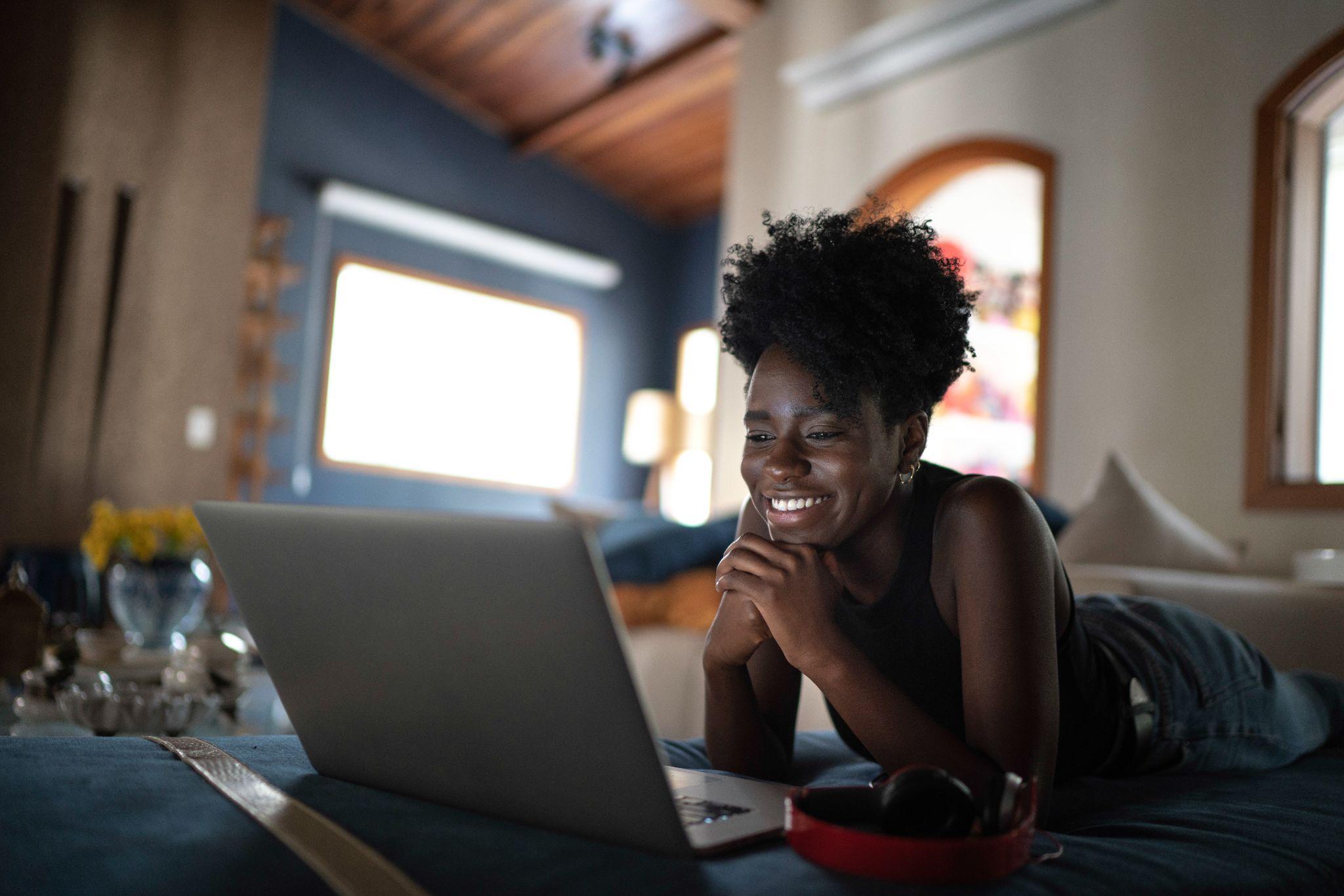 SOMO LA 2
Machaguo ya kudhibiti matumizi yako ya Facebook, Messenger, Instagram na WhatsApp
09
SOMO LA 2
Machaguo ya kudhibiti matumizi yako ya Facebook, Messenger, Instagram na WhatsApp
Huduma, vikomo na vidhibiti vya matangazo
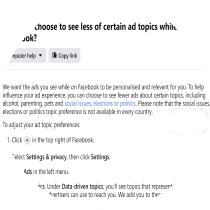 Hakuna ufikiaji wa kipengele cha Kutafuta Mpenzi
Matangazo yasiyoruhusiwa kwa walio chini ya miaka 18
Chagua kutumia data ya 3P ya matangazo
Ficha, ripoti, punguziwa matangazo ya aina fulani
Kuripoti watumiaji wote walio wadogo (hupatikana kwa watu wote)
Hakuna ufikiaji wa sokoni
Matangazo yasiyotilia maanani mapendeleo ya watu
Uthibitishaji wa umri
Taratibu za kulinda usalama na mipangilio chaguomsingi
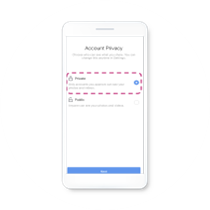 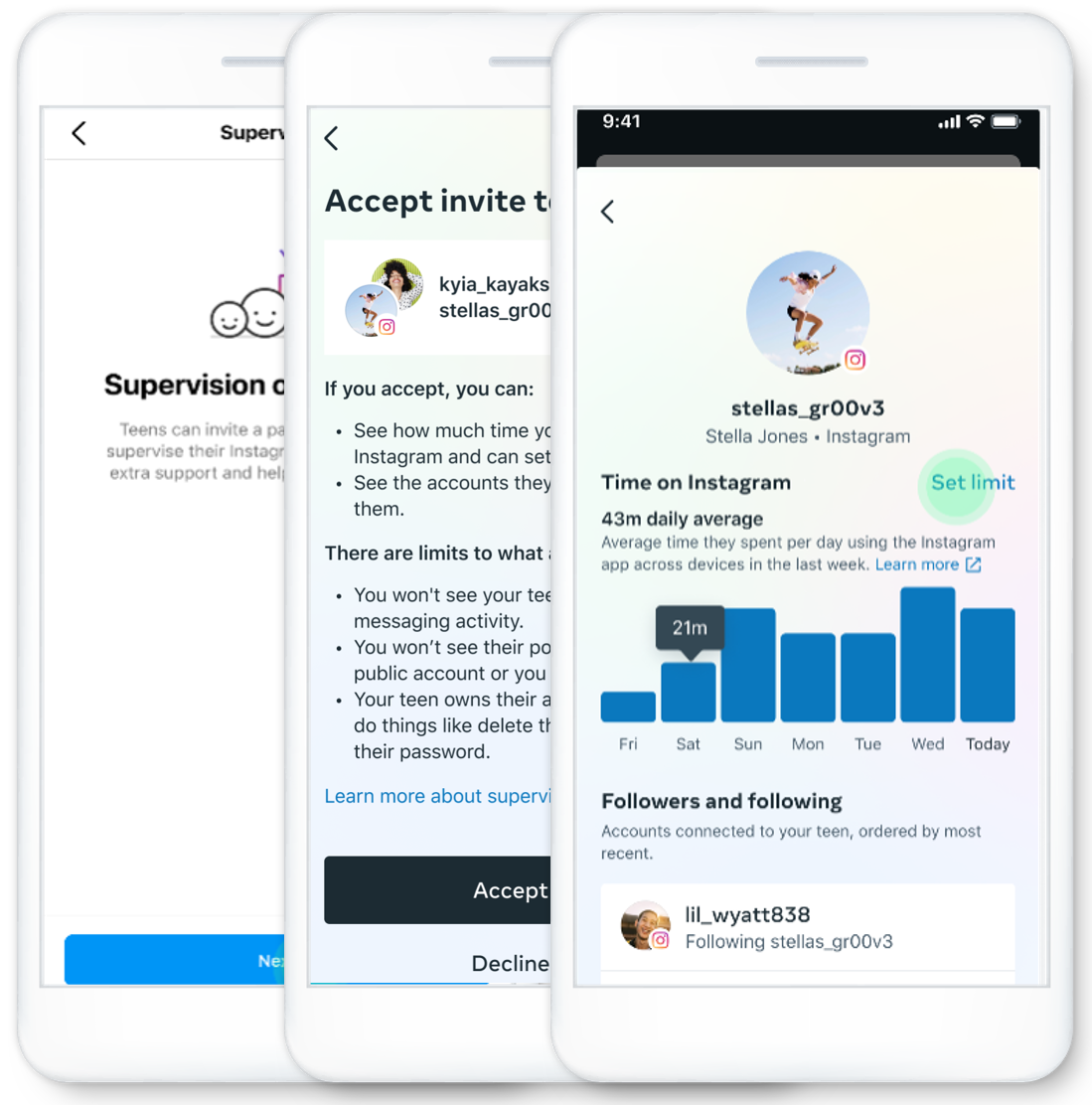 Watu wanaotoa maoni
Chaguomsingi otomatiki la akaunti ya faragha kwa vijana
Kiteuzi cha watakaoona tangazo lako: jumla na katika hali mahususi
Chaguomsingi haliwezeshi maelezo ya eneo
Chagua kipengele cha kupiga gumzo kwa umbali salama (SCD) katika wasifu (haitumiki katika Instagram)
Weka vikomo vya maingiliano na watu wasiofahamika katika Instagram
Maneno Fiche ya Instagram
Usimamizi wa wazazi katika Instagram
Mguso na maudhui ya mada mbadala, Chukua Muda wa Mapumziko, vikomo vya kila siku
Uwazi na elimu kwako na walezi wako
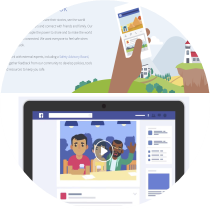 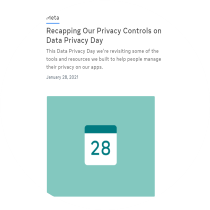 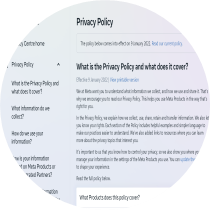 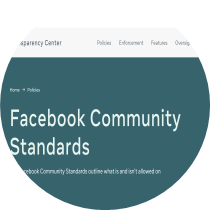 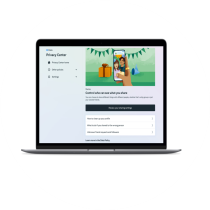 Tovuti ya wazazi
Kituo cha Usalama
Vituo vya ukaguzi wa ufaragha
Mwongozo wa Wazazi wa Instagram
Kuwa Mwanadijitali
Tovuti ya vijana na maoni ya vijana wa umri sawa
Sera ya data
Viwango vya Jamii
Kituo cha Faragha
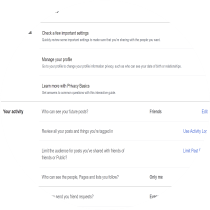 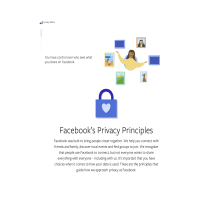 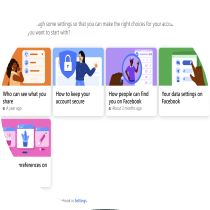 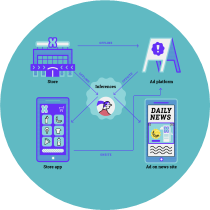 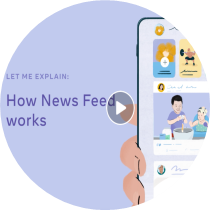 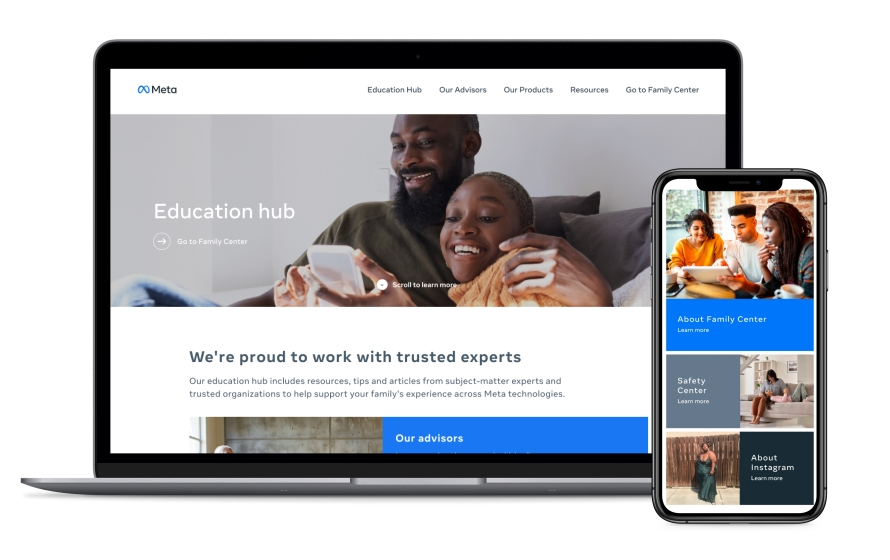 Mpangilio wa faragha
Ukaguzi wa faragha
Vipindi vya ngoja nitoe maelezo
Kituo cha Familia na Kitovu cha Elimu
Maelezo ya msingi ya faragha
Maelezo yenye picha ya TTC Labs
‹#›
SOMO LA 2
Machaguo ya kudhibiti matumizi yako ya Facebook, Messenger, Instagram na WhatsApp
Dhibiti anayeweza kukutumia jumbe binafsi katika mitandao ya Meta
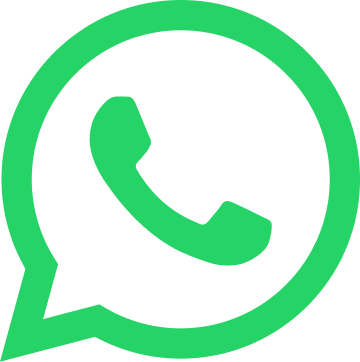 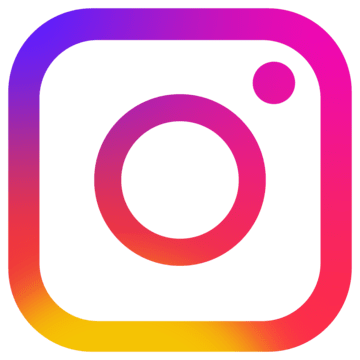 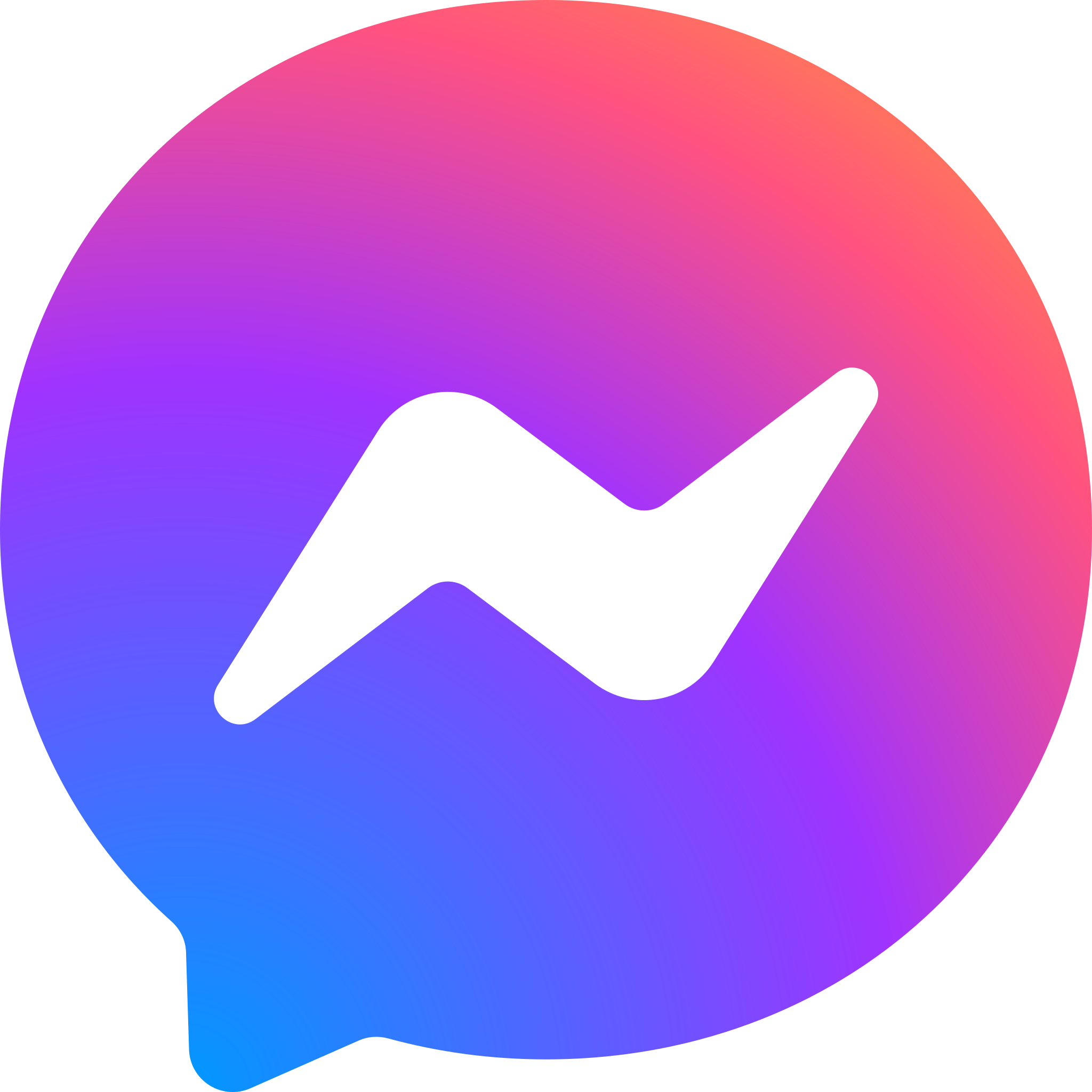 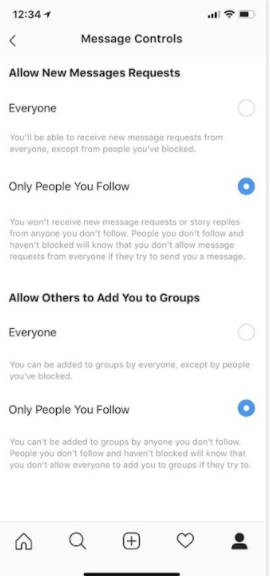 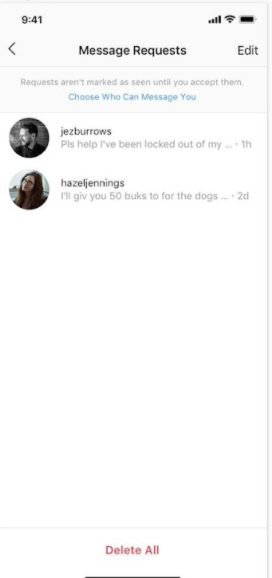 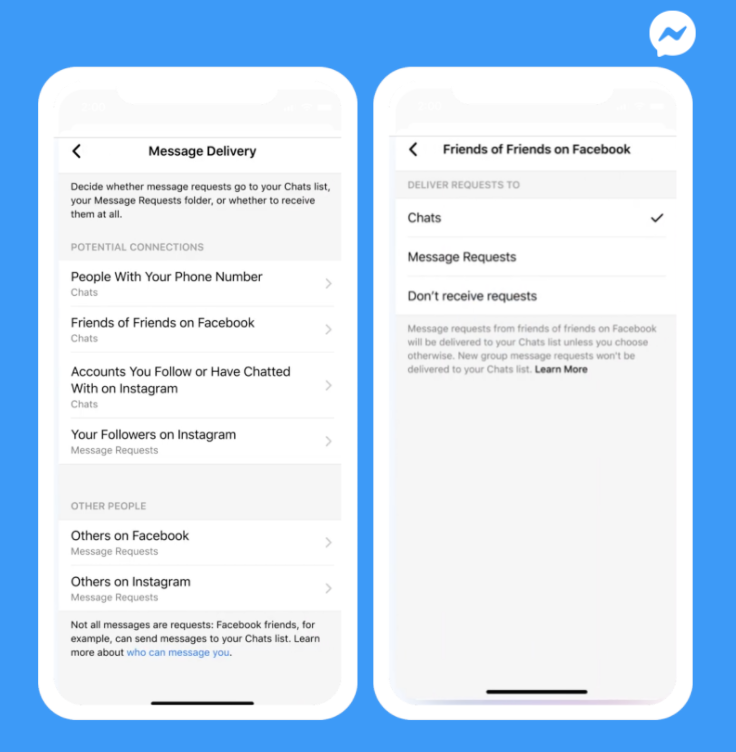 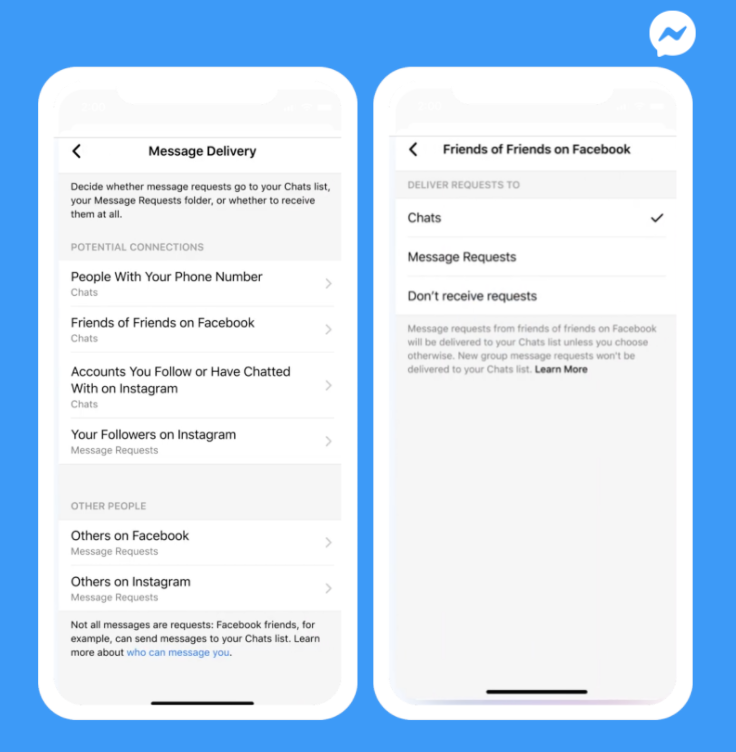 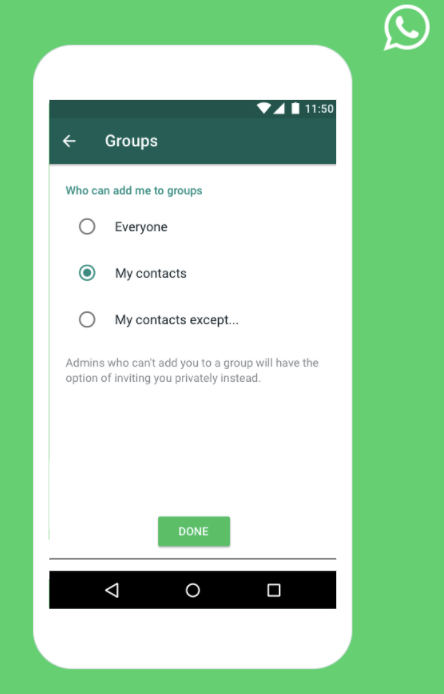 ‹#›
SOMO LA 2
Machaguo ya kudhibiti matumizi yako ya Facebook, Messenger, Instagram na WhatsApp
Dhibiti matumizi yako ya Instagram
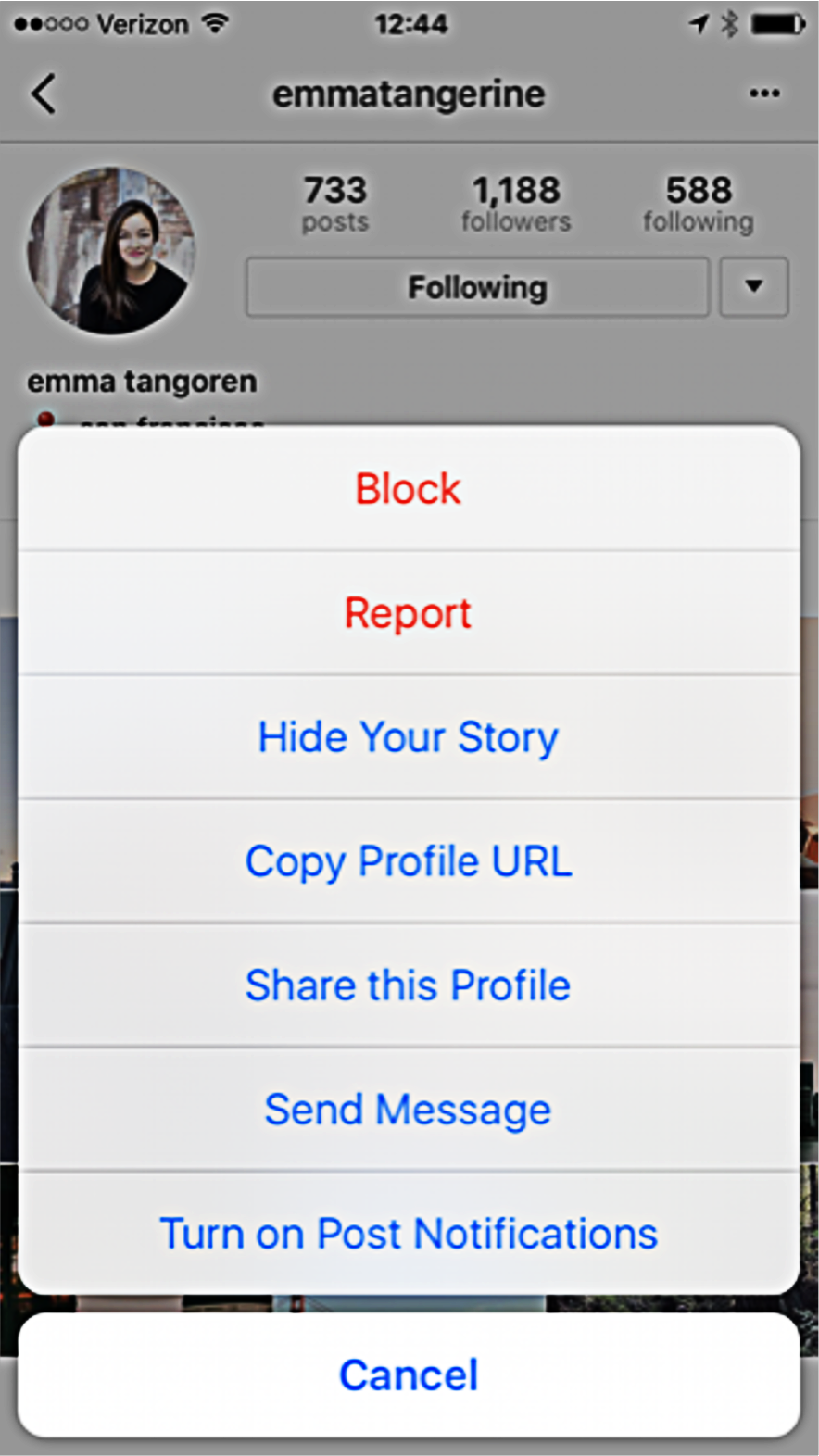 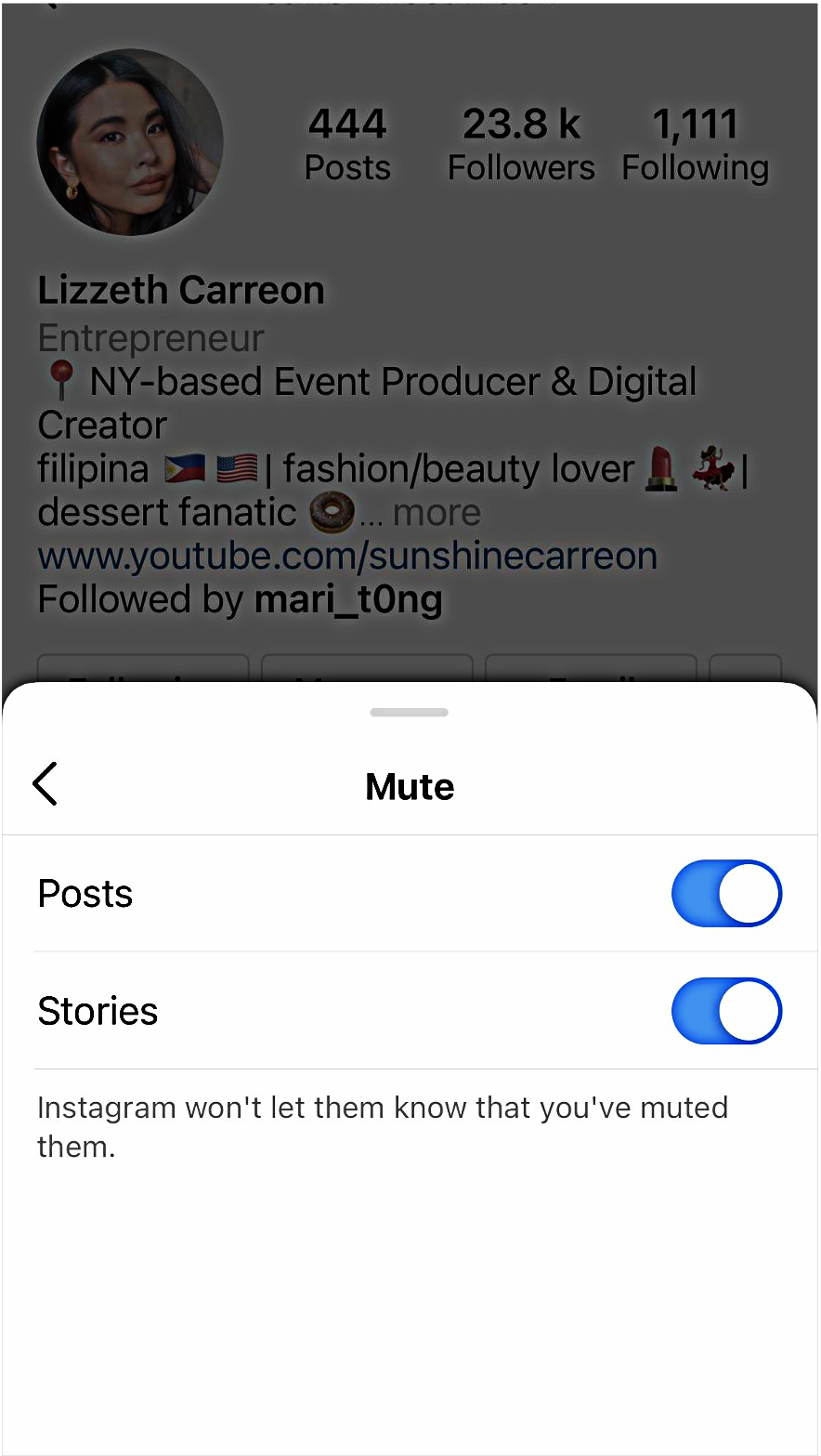 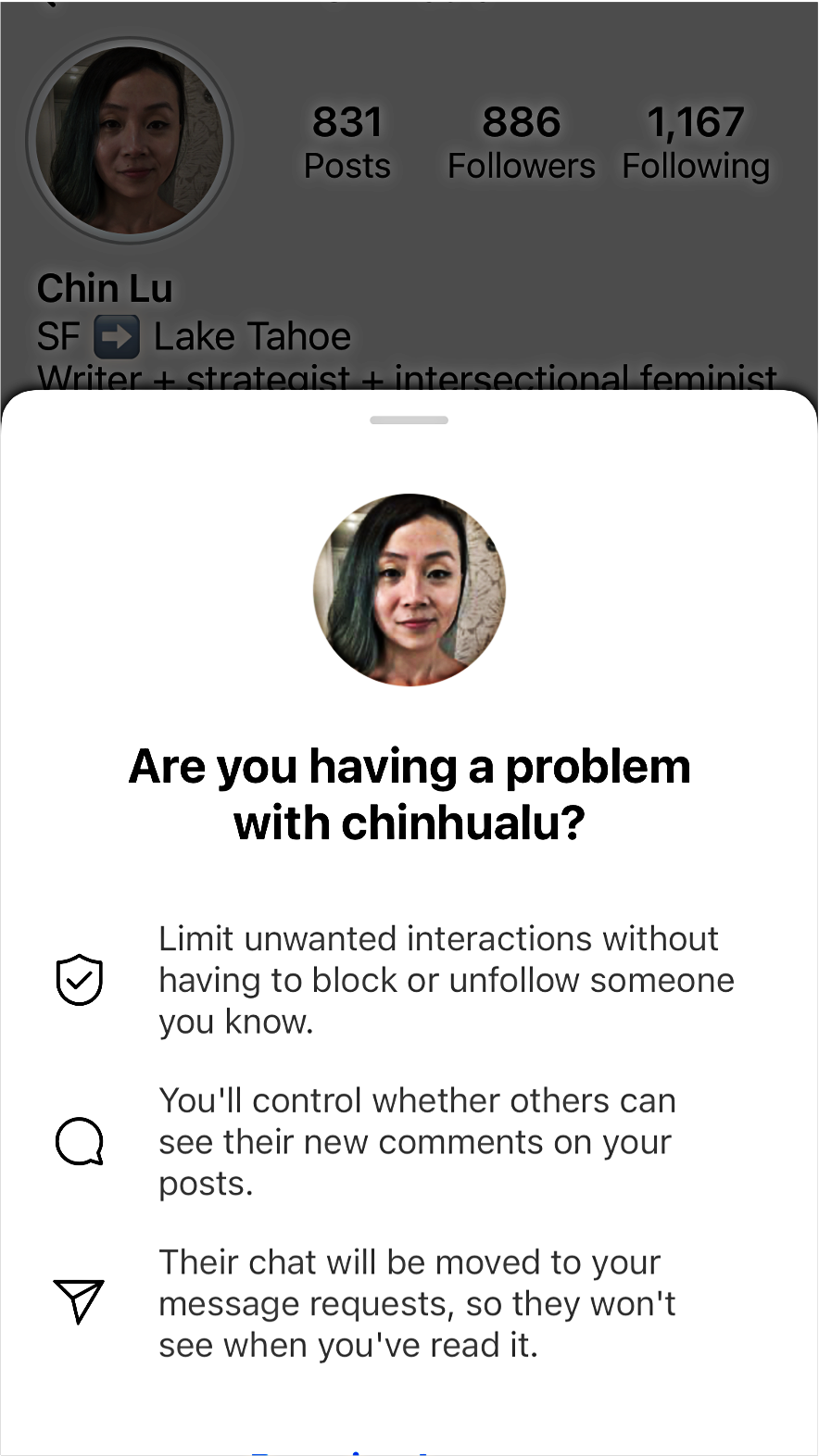 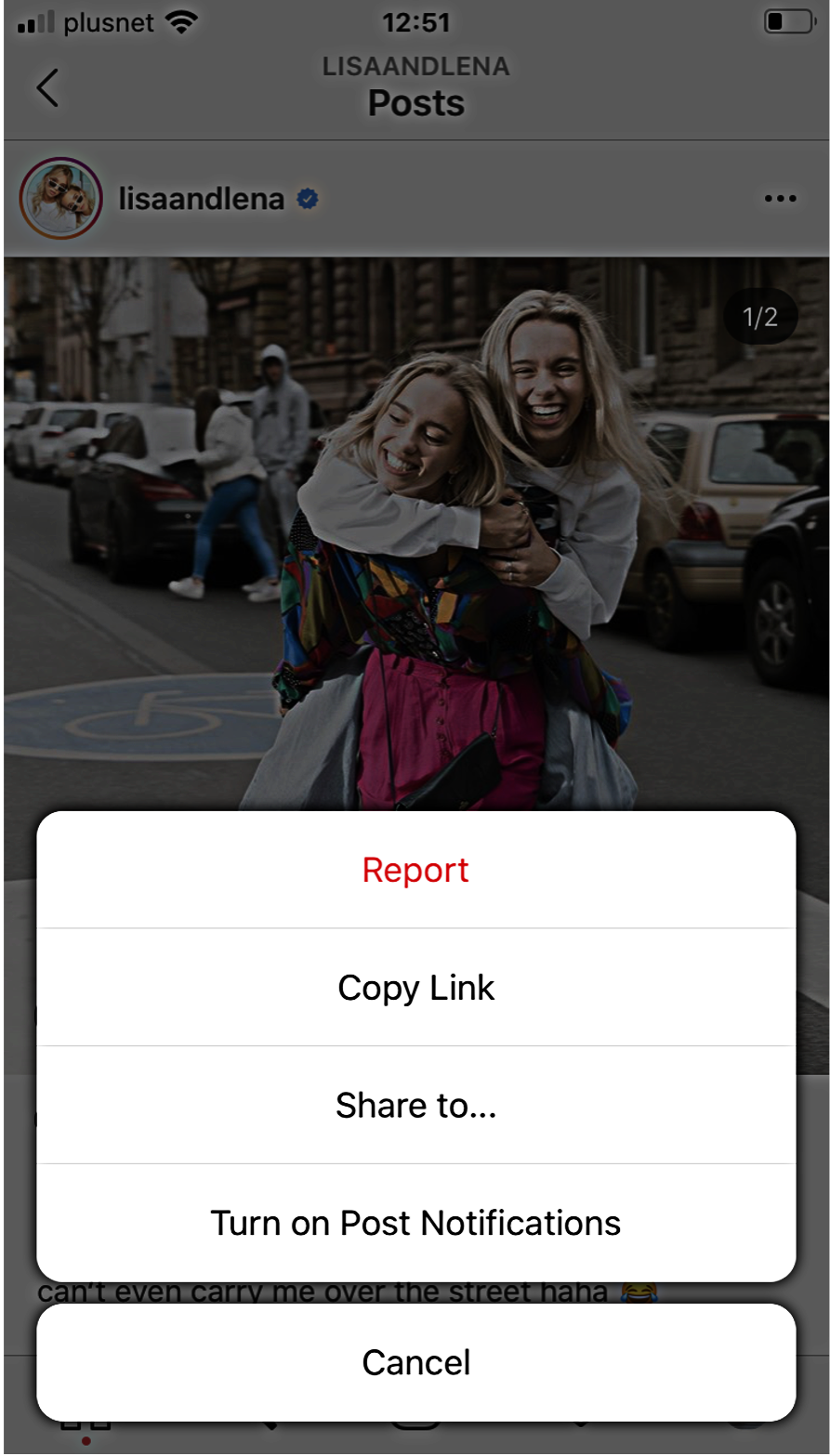 Ripoti
Kuzuia
Nyamazisha
Kudhibiti
‹#›
SOMO LA 2
Machaguo ya kudhibiti matumizi yako ya Facebook, Messenger, Instagram na WhatsApp
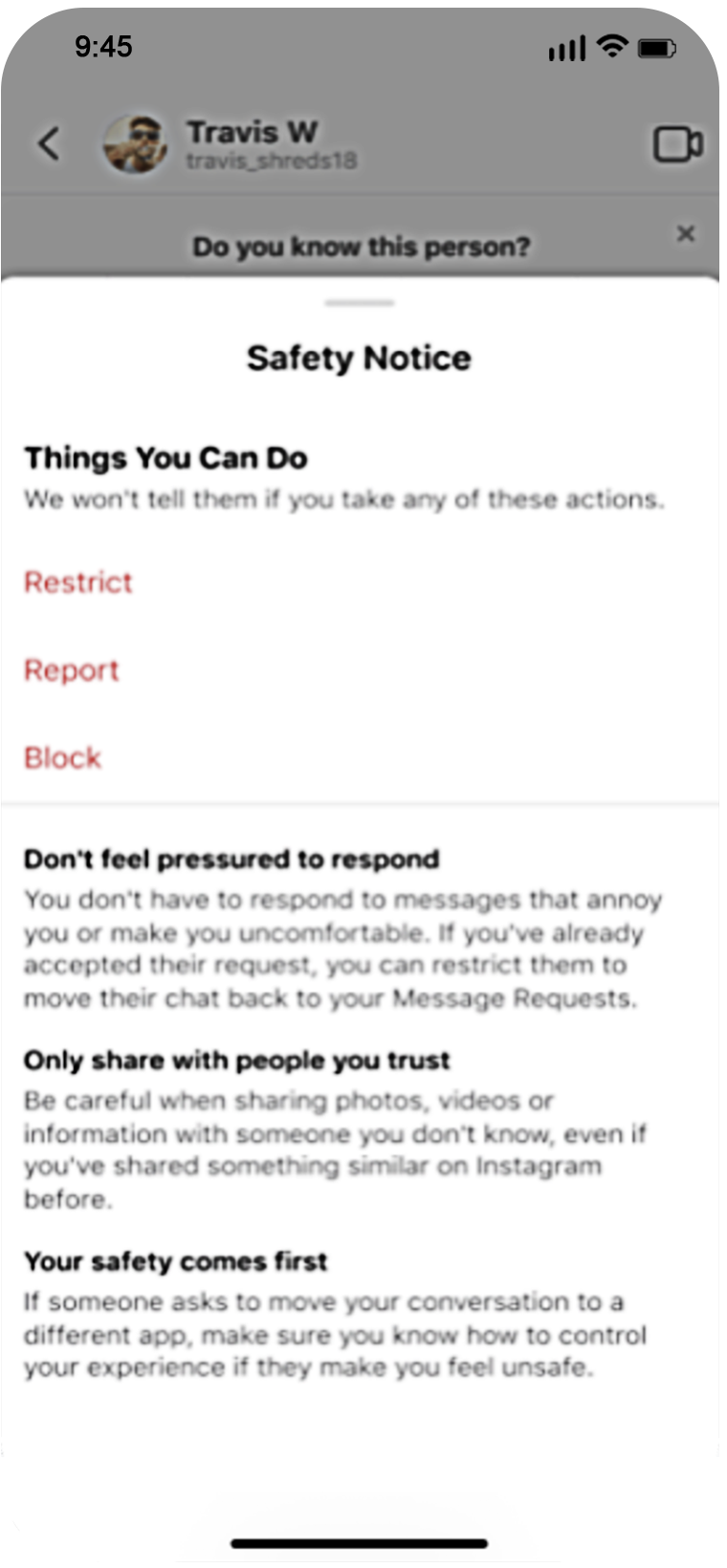 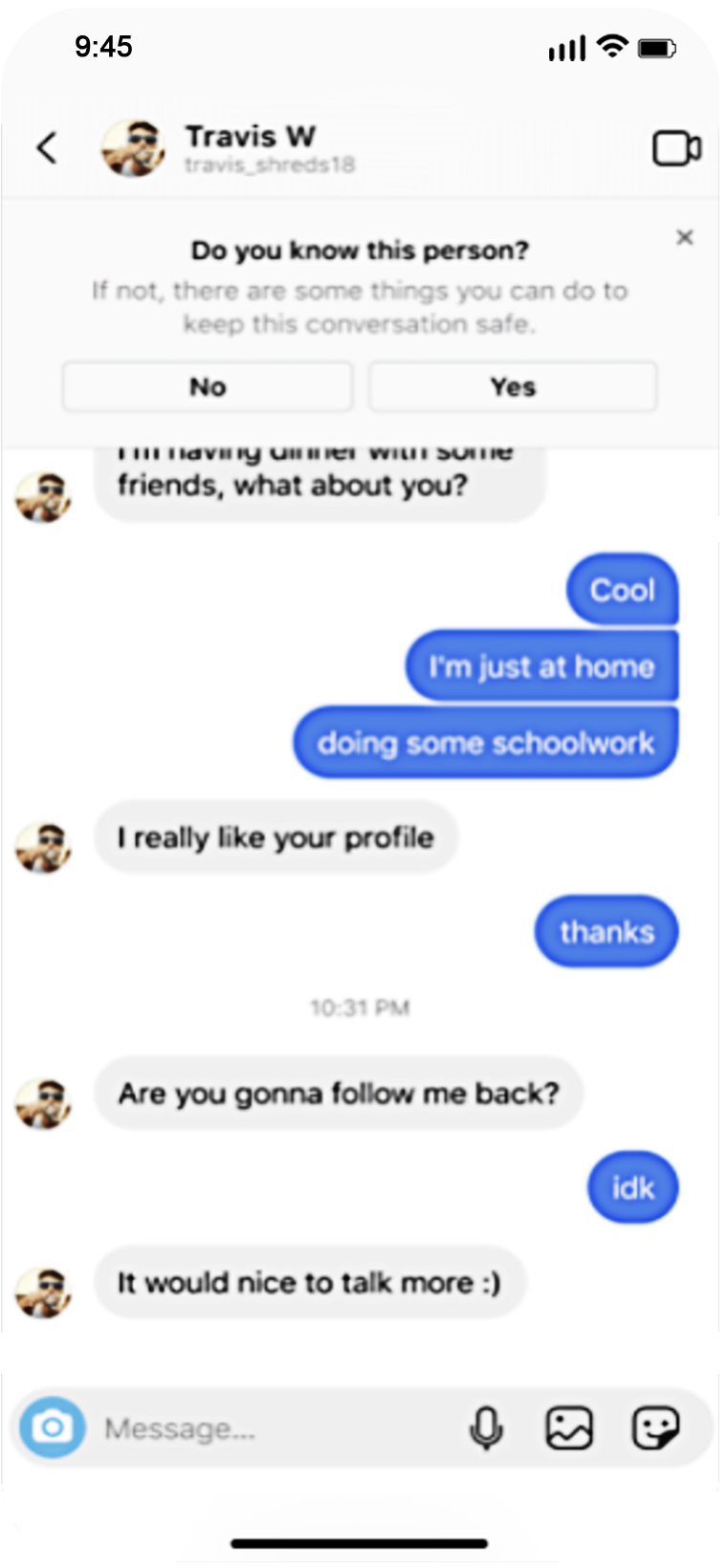 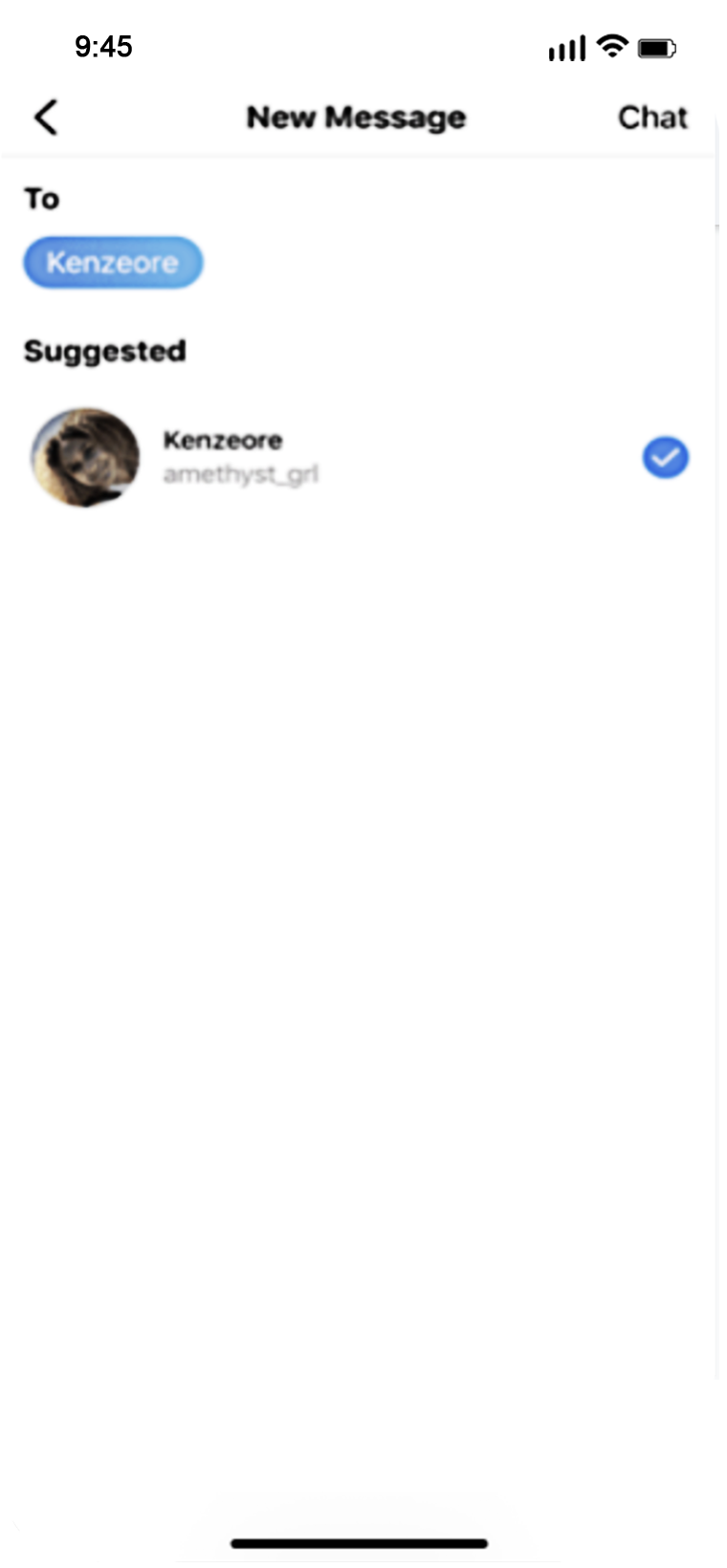 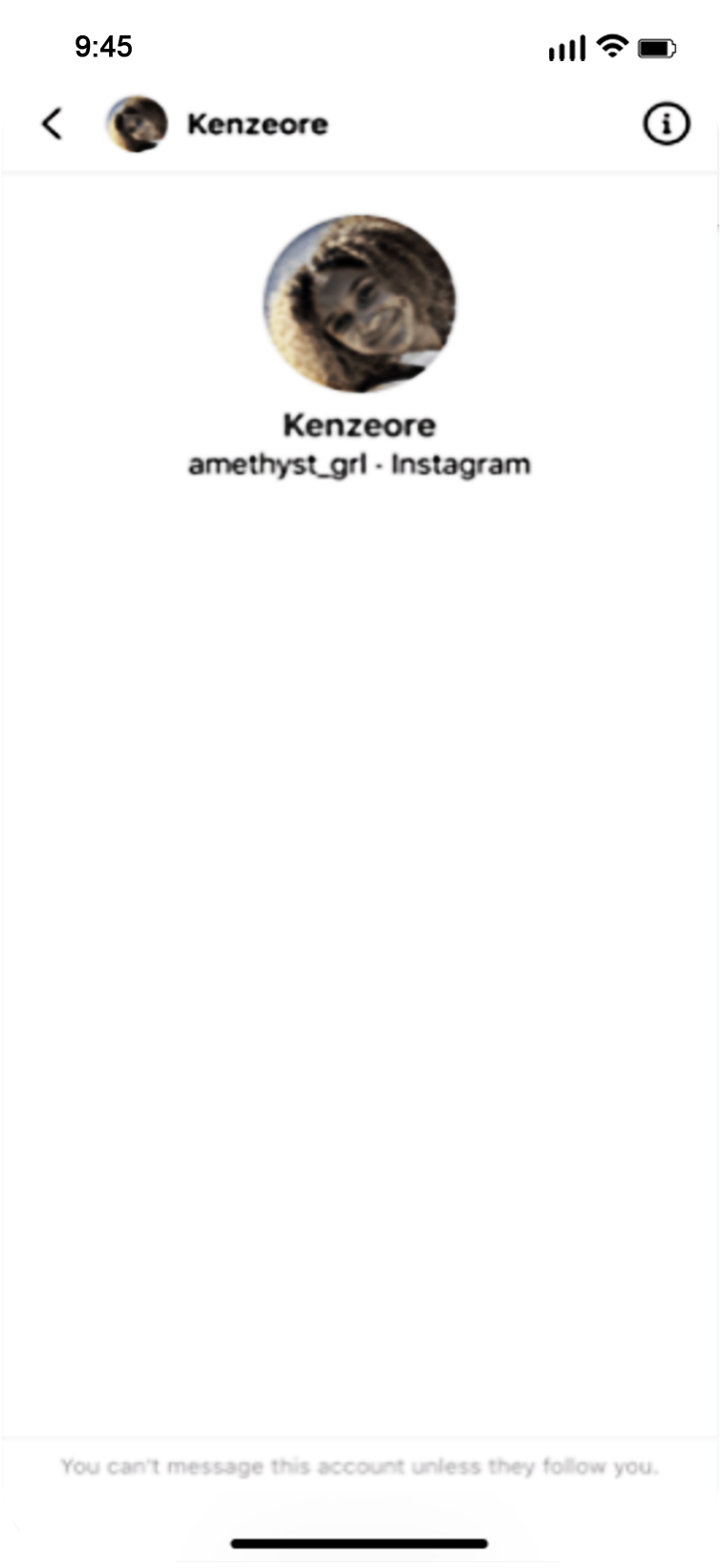 Kuwekea watu wazima vikwazo vya kukutumia jumbe binafsi ikiwa huwafuati
Kukuhimiza uwe mwangalifu zaidi kuhusu maingiliano ya jumbe za siri
‹#›
SOMO LA 2
Machaguo ya kudhibiti matumizi yako ya Facebook, Messenger, Instagram na WhatsApp
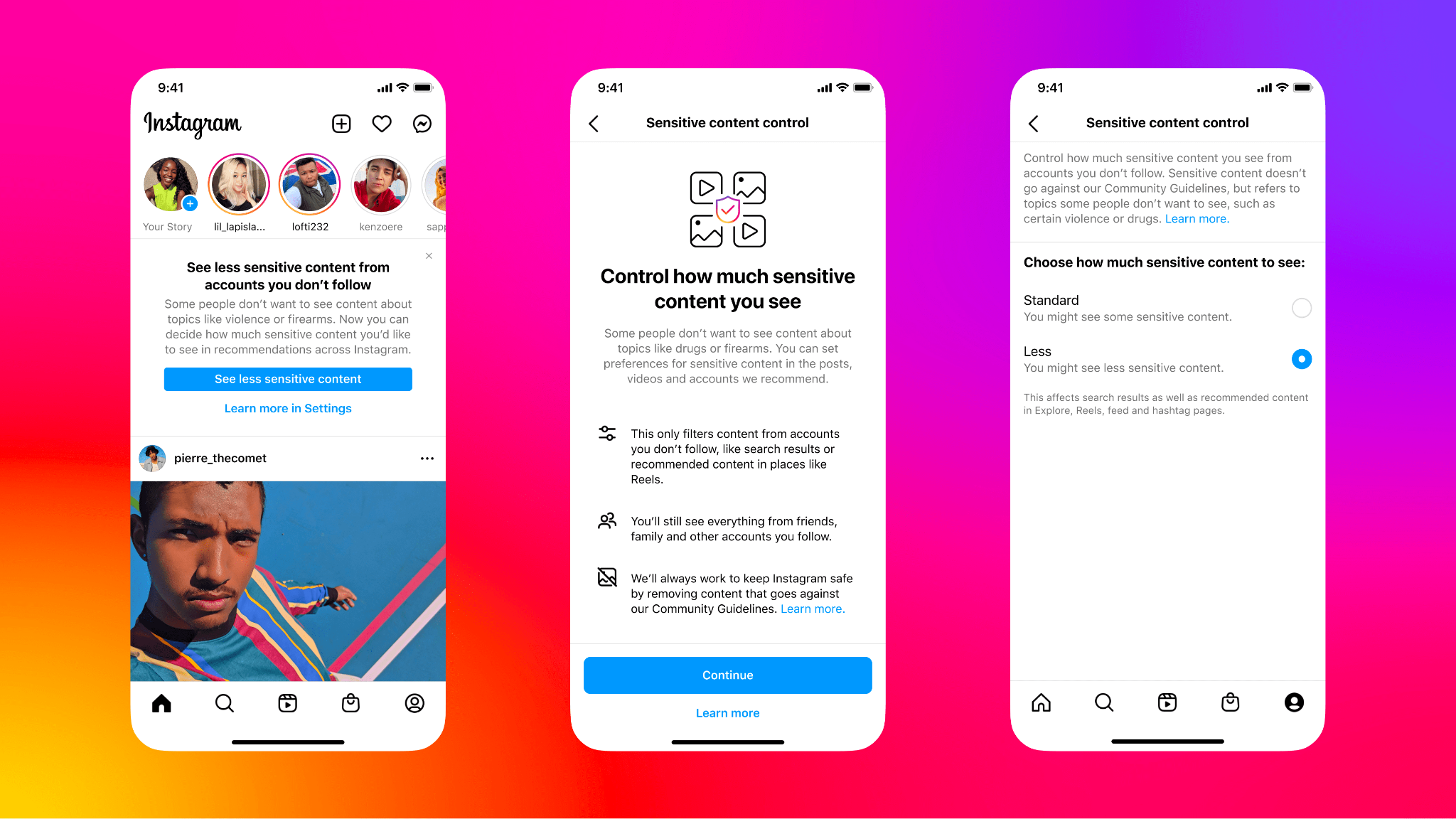 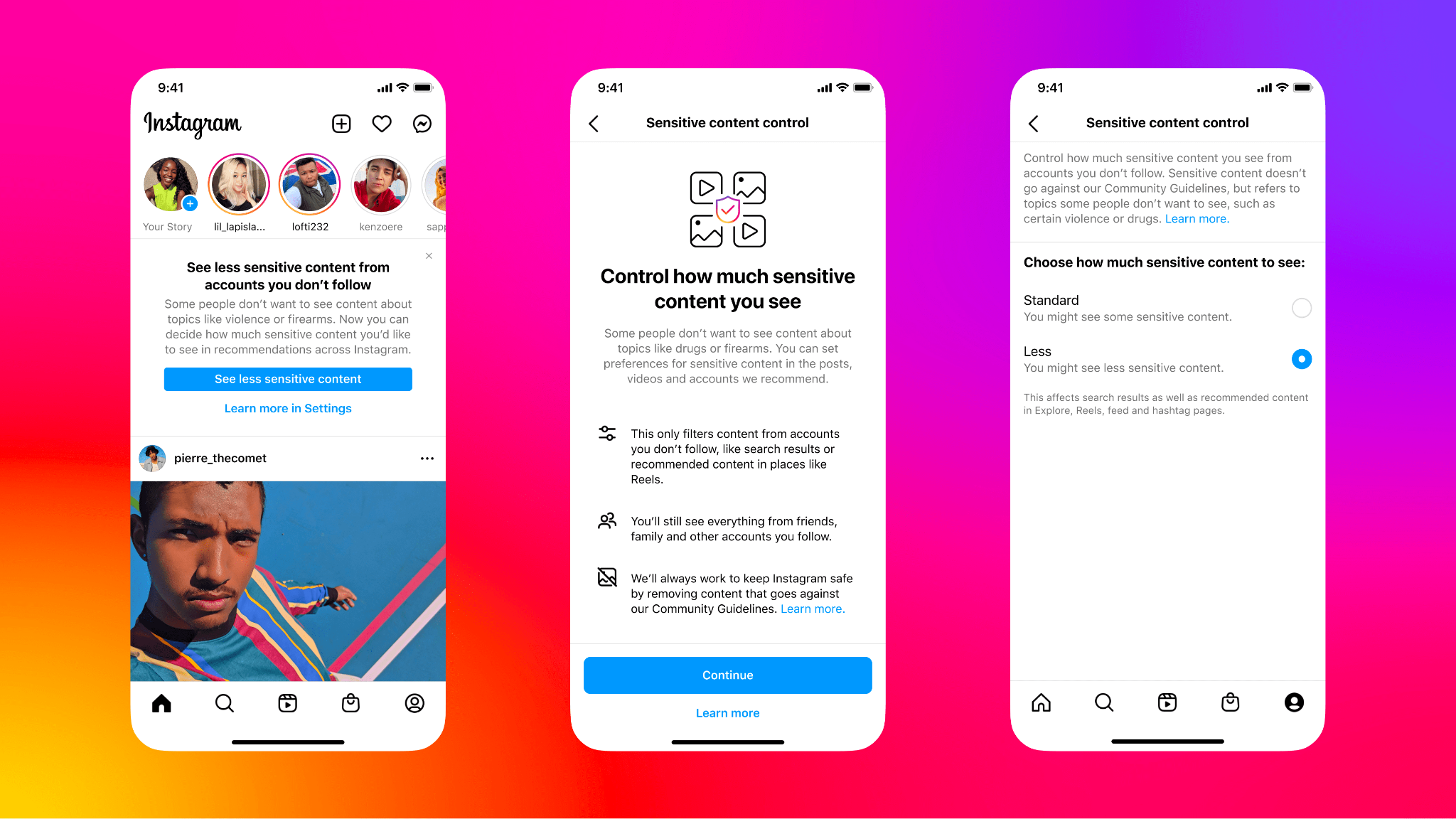 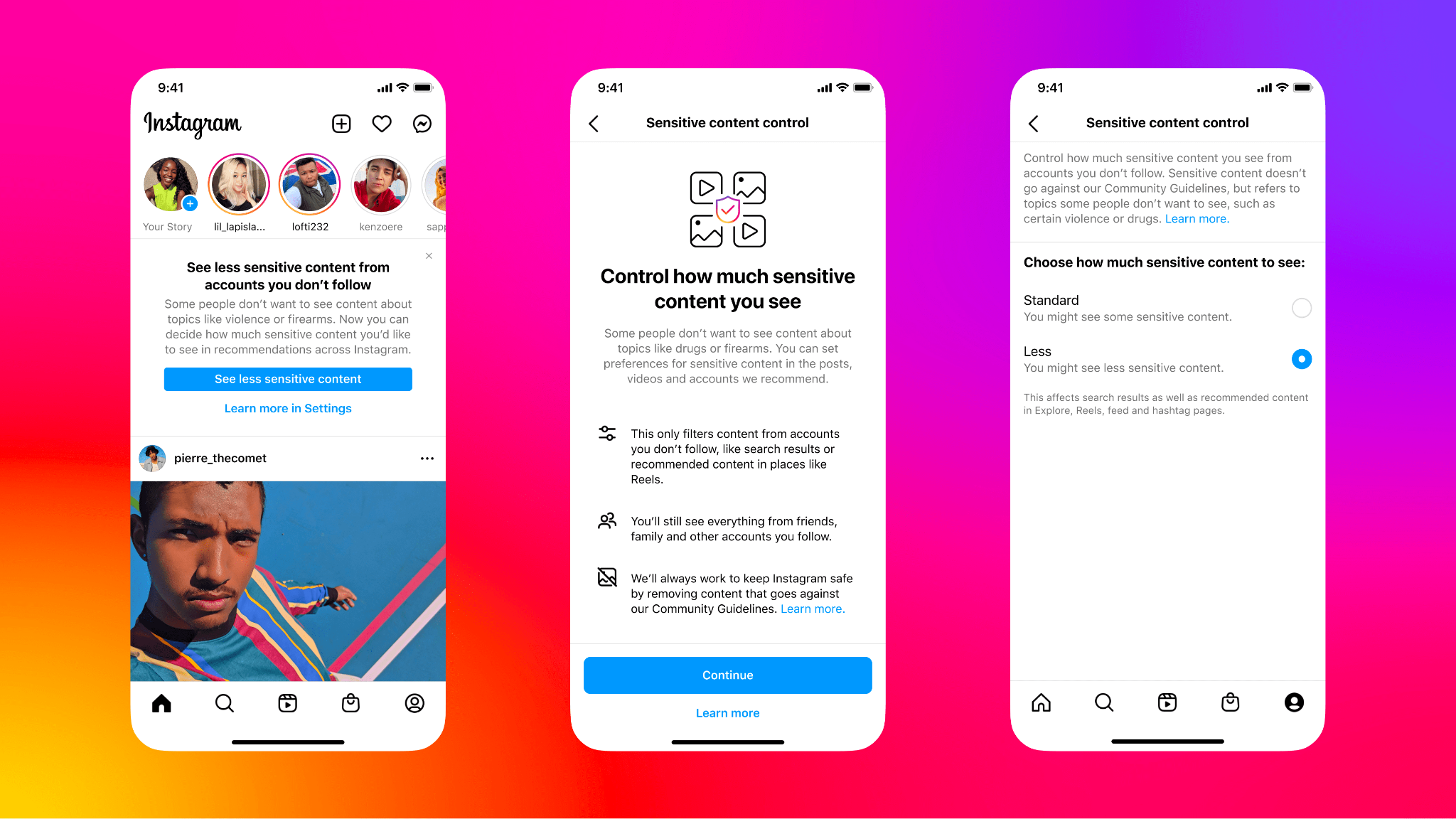 Masasisho ya Vidhibiti vya Maudhui Nyeti 
Machaguo 2 ya vijana: Kawaida na Chini Ikiwa hujatimiza miaka 16 na wewe ni mgeni katika Instagram, chaguomsingi litakuweka kwenye chaguo la Chini. Ikiwa hujatimiza miaka 16 na tayari uko Instagram, tutakutumia arifa ya kukuhimiza uchague chaguo la Chini.
‹#›
SOMO LA 2
Machaguo ya kudhibiti matumizi yako ya Facebook, Messenger, Instagram na WhatsApp
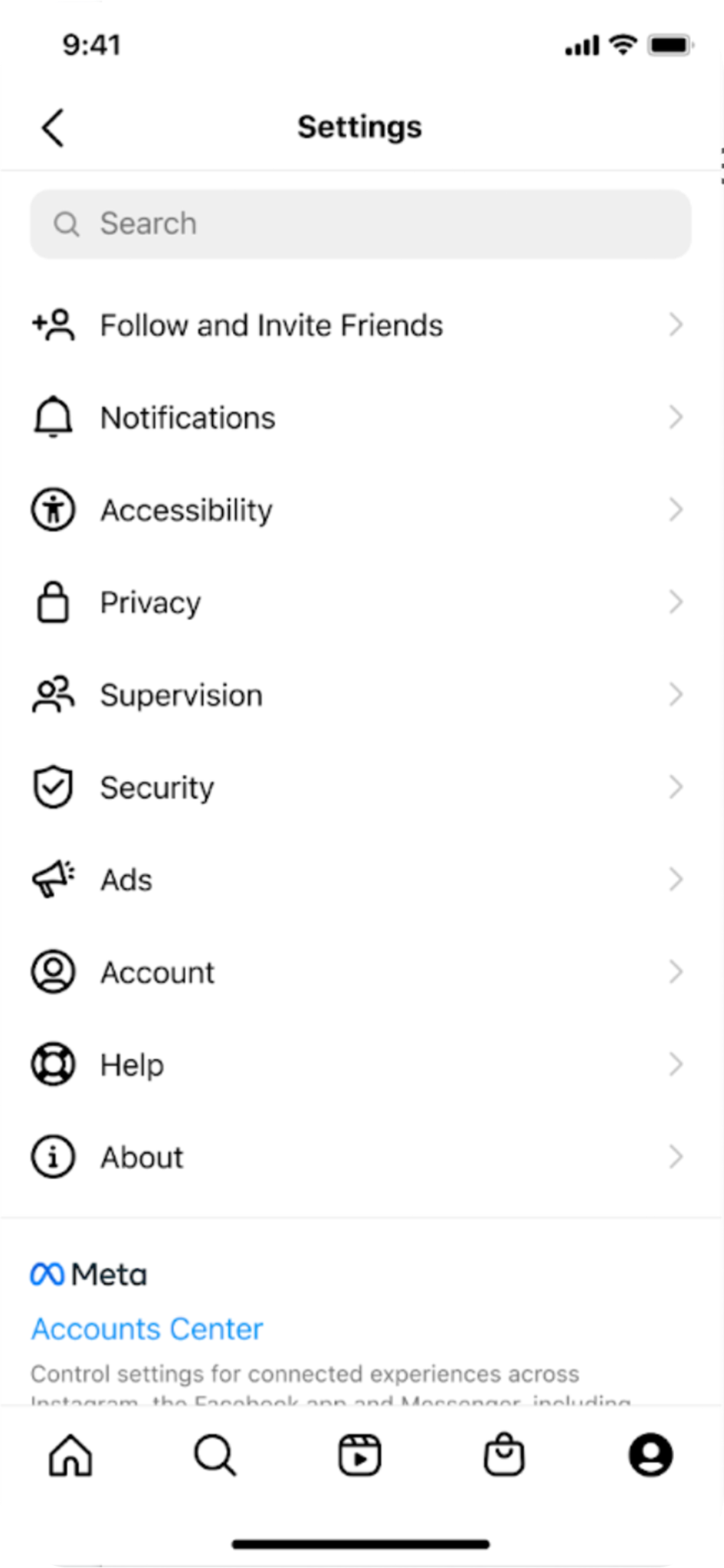 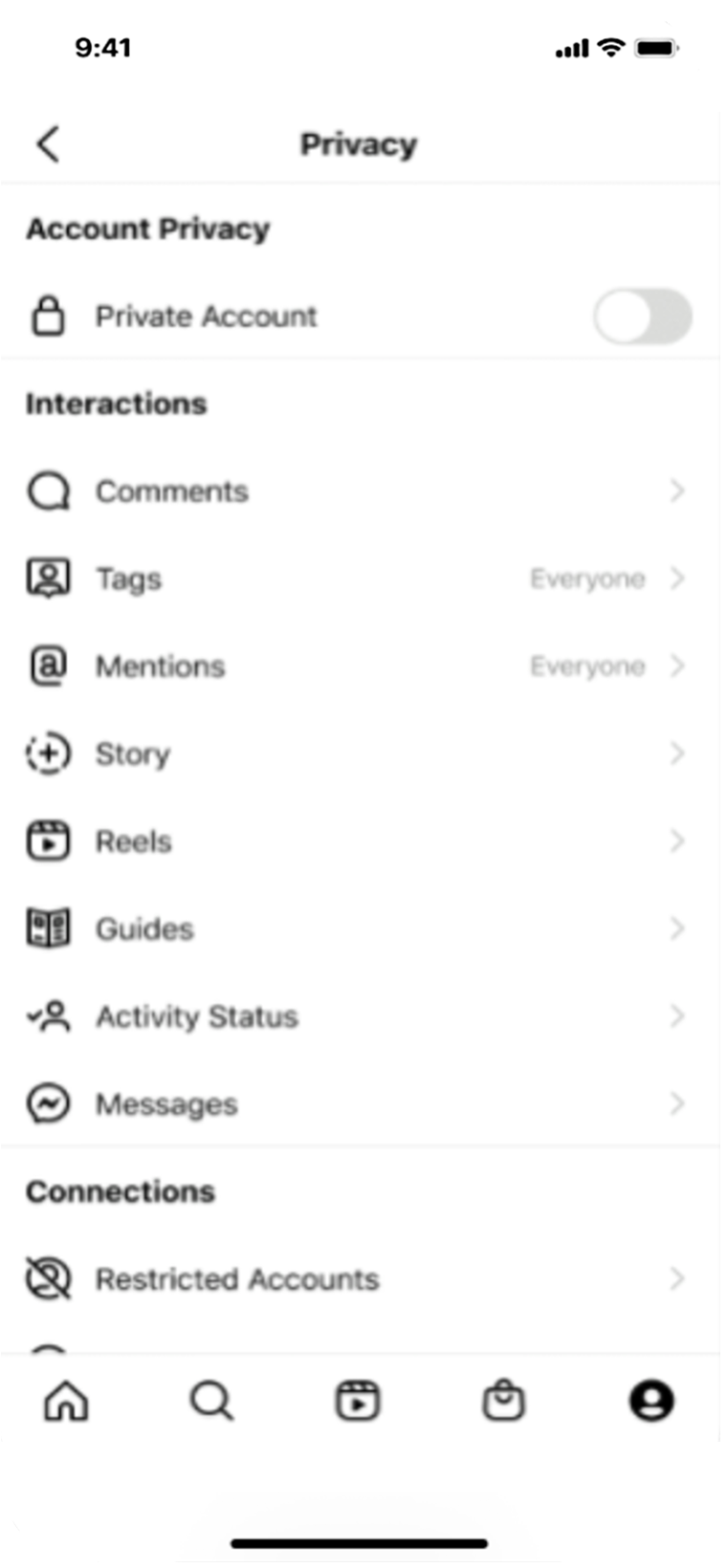 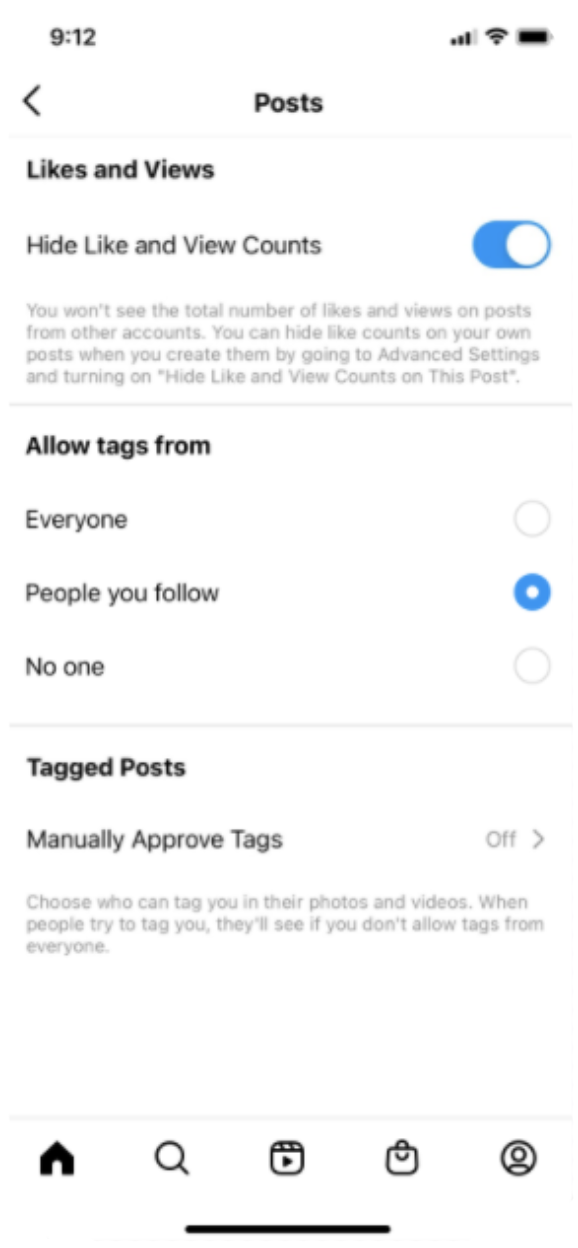 Vitambulisho na Mitajo
Kulemaza uwezo wa watu wa kukumbusha au kukutaja ikiwa huwafuati
‹#›
SOMO LA 2
Machaguo ya kudhibiti matumizi yako ya Facebook, Messenger, Instagram na WhatsApp
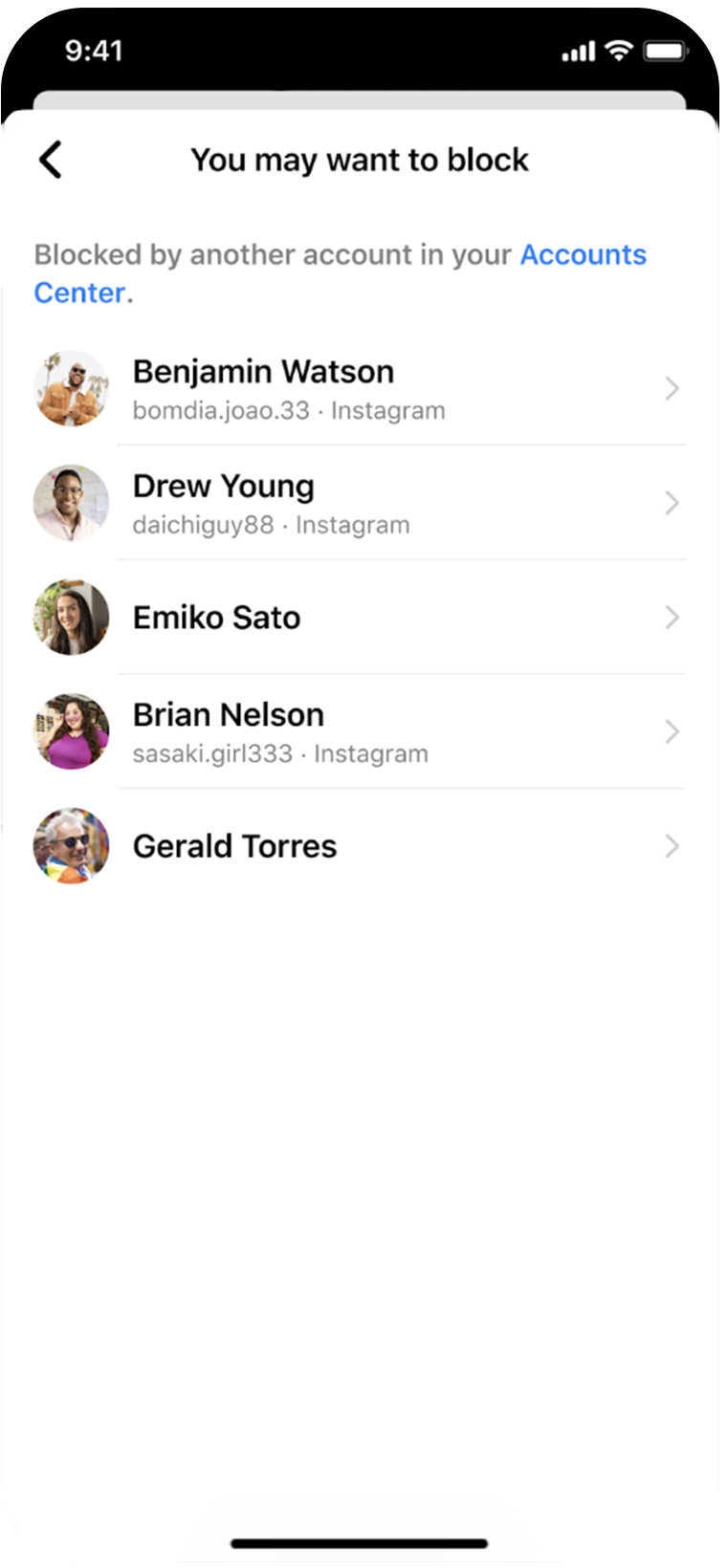 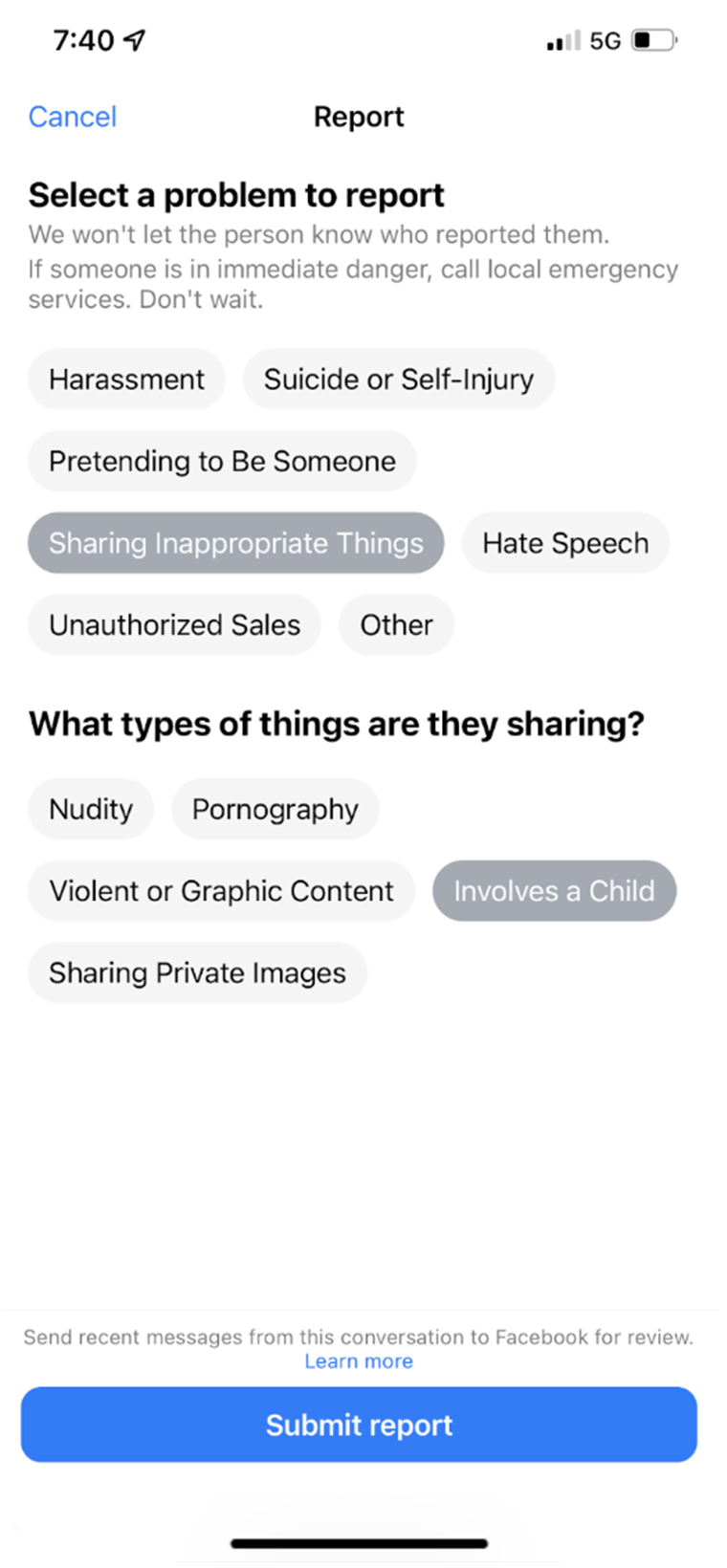 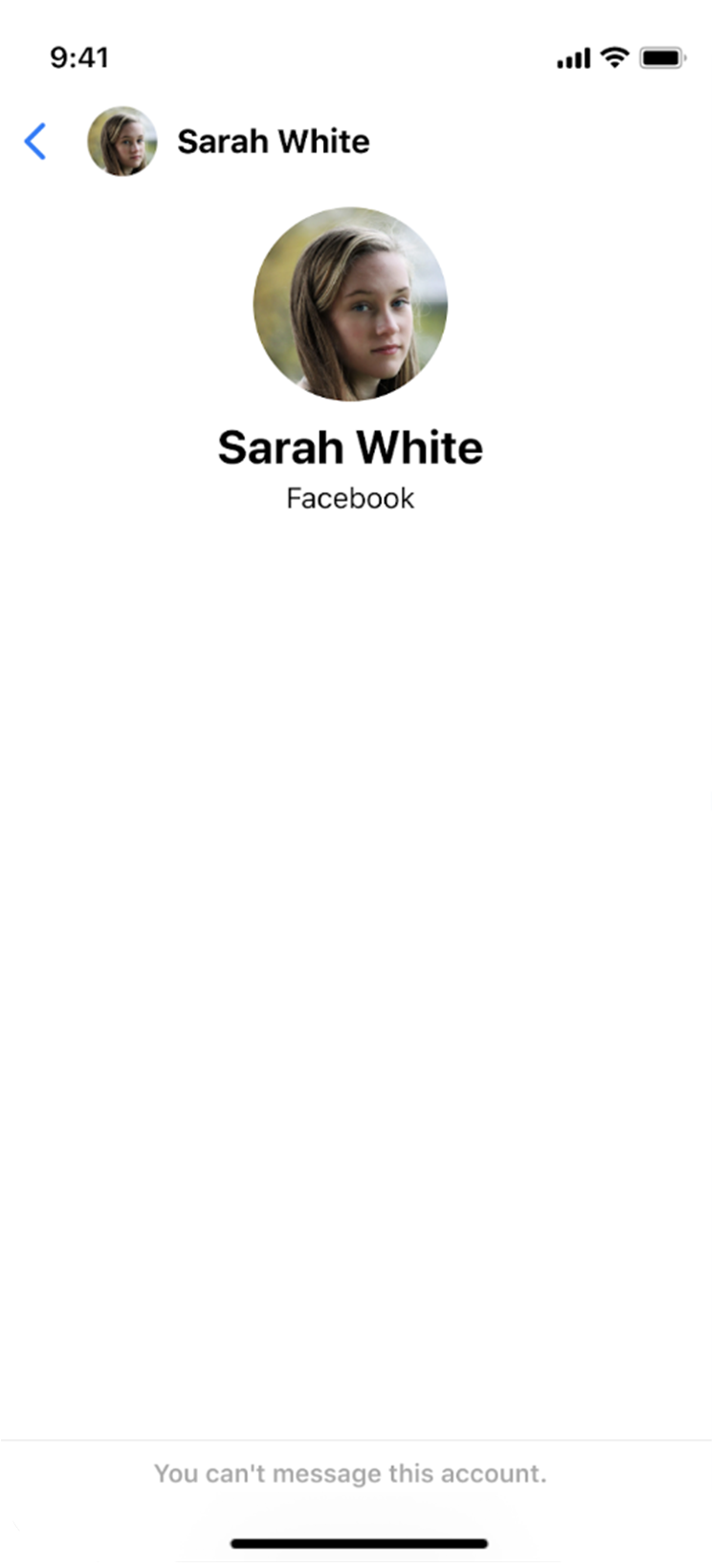 Kuweka vikomo vya maingiliano kati ya watu wazima na wadogo
Zana za kuzuia na kuripoti
Kuchukua hatua kufuatia ripoti za mtumiaji na mwenendo wa kubadilishana jumbe
‹#›
SOMO LA 2
Machaguo ya kudhibiti matumizi yako ya Facebook, Messenger, Instagram na WhatsApp
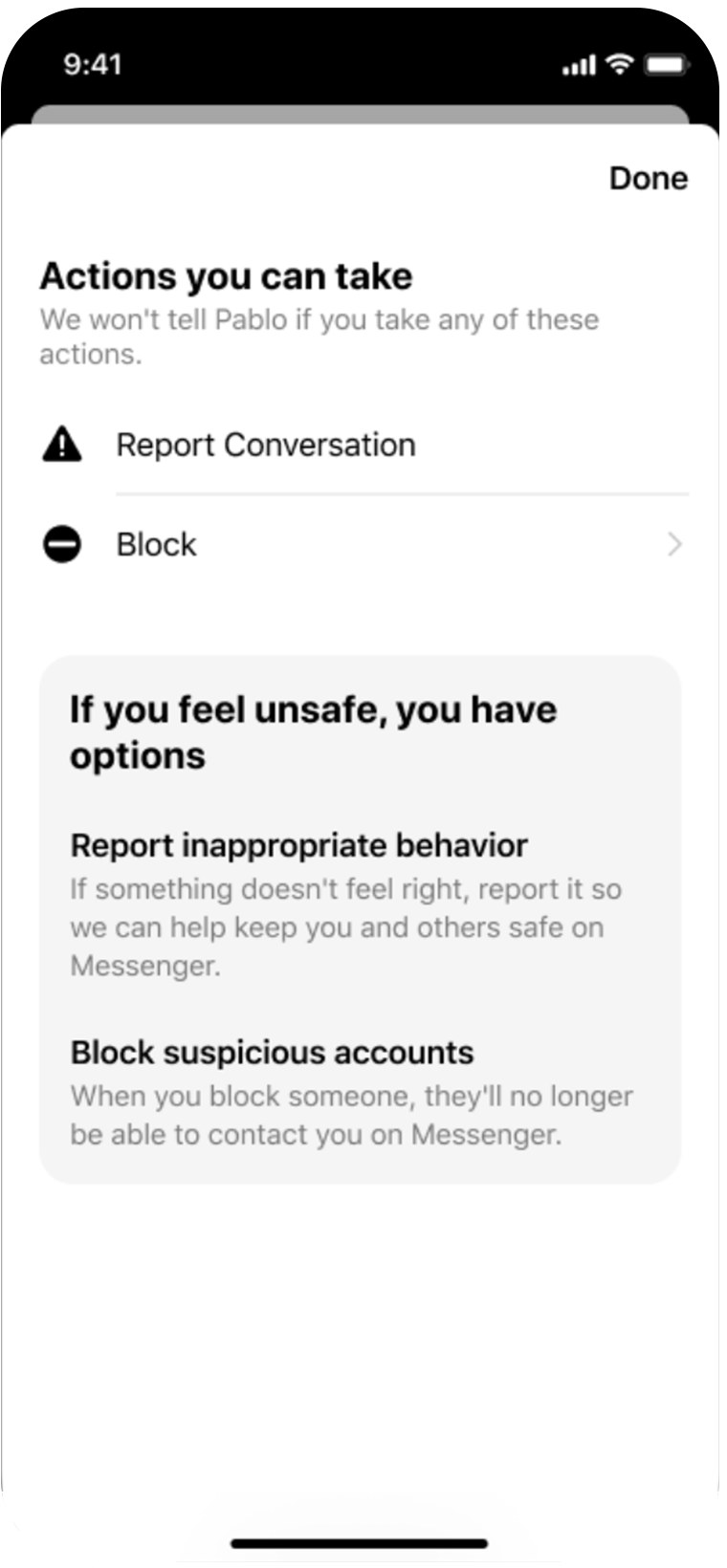 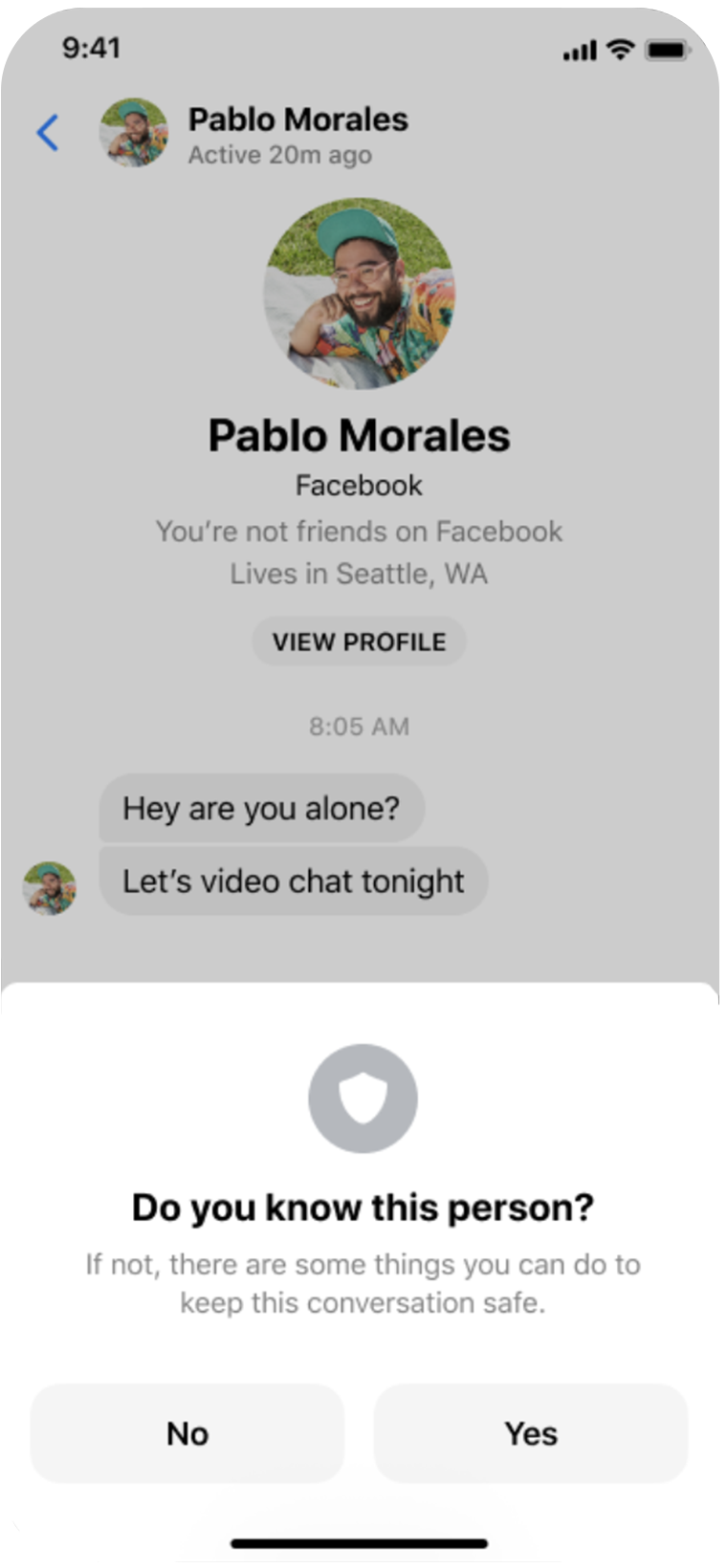 Kupunguza madhara kupitia programu ya elimu
Taarifa za Usalama hukujulisha kuhusu shughuli za kutiliwa shaka na kukuhimiza uzuie, uripoti, upuuze au uweke vikwazo ikiwa kuna jambo la kutiliwa shaka.
‹#›
SOMO LA 2
Machaguo ya kudhibiti matumizi yako ya Facebook, Messenger, Instagram na WhatsApp
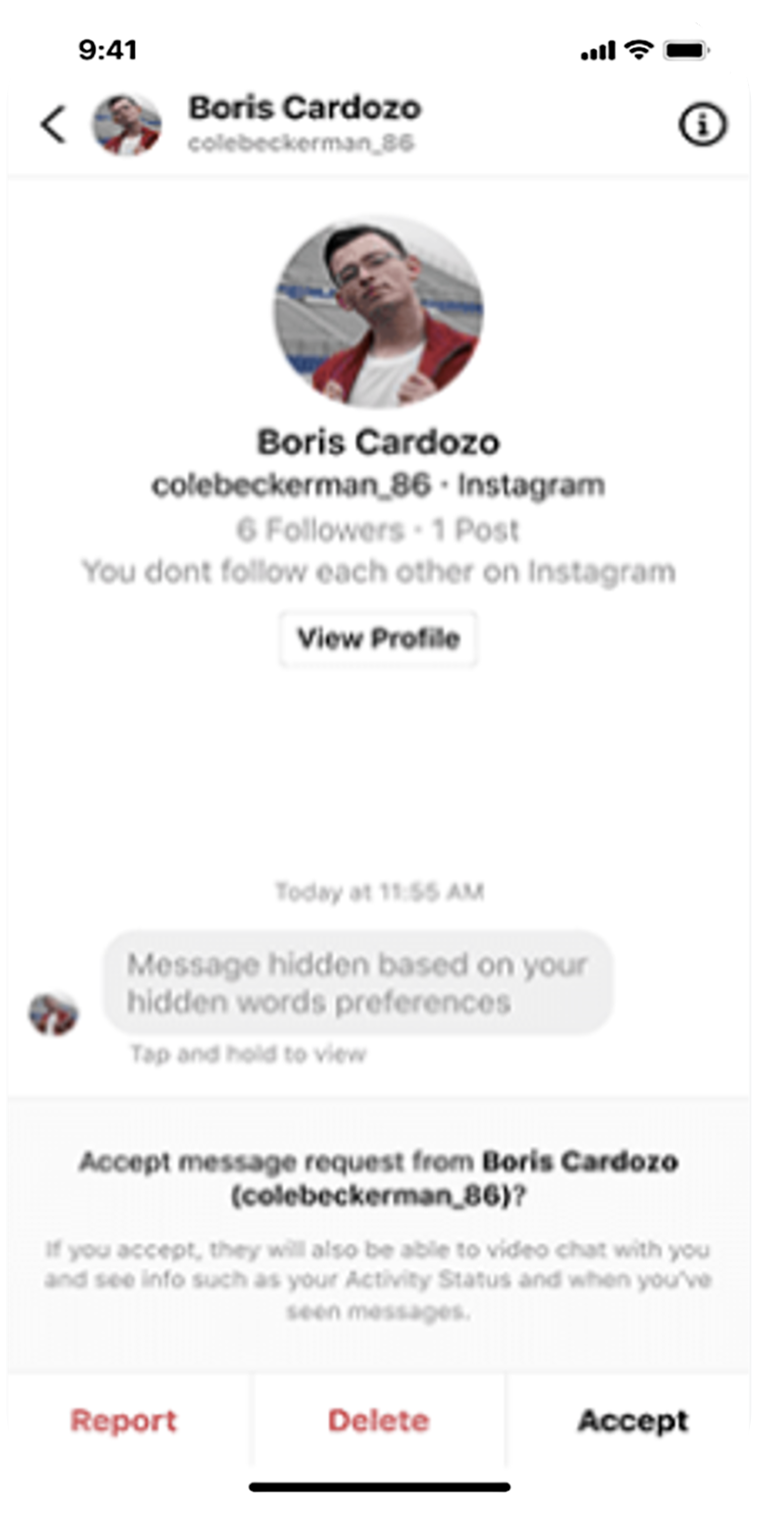 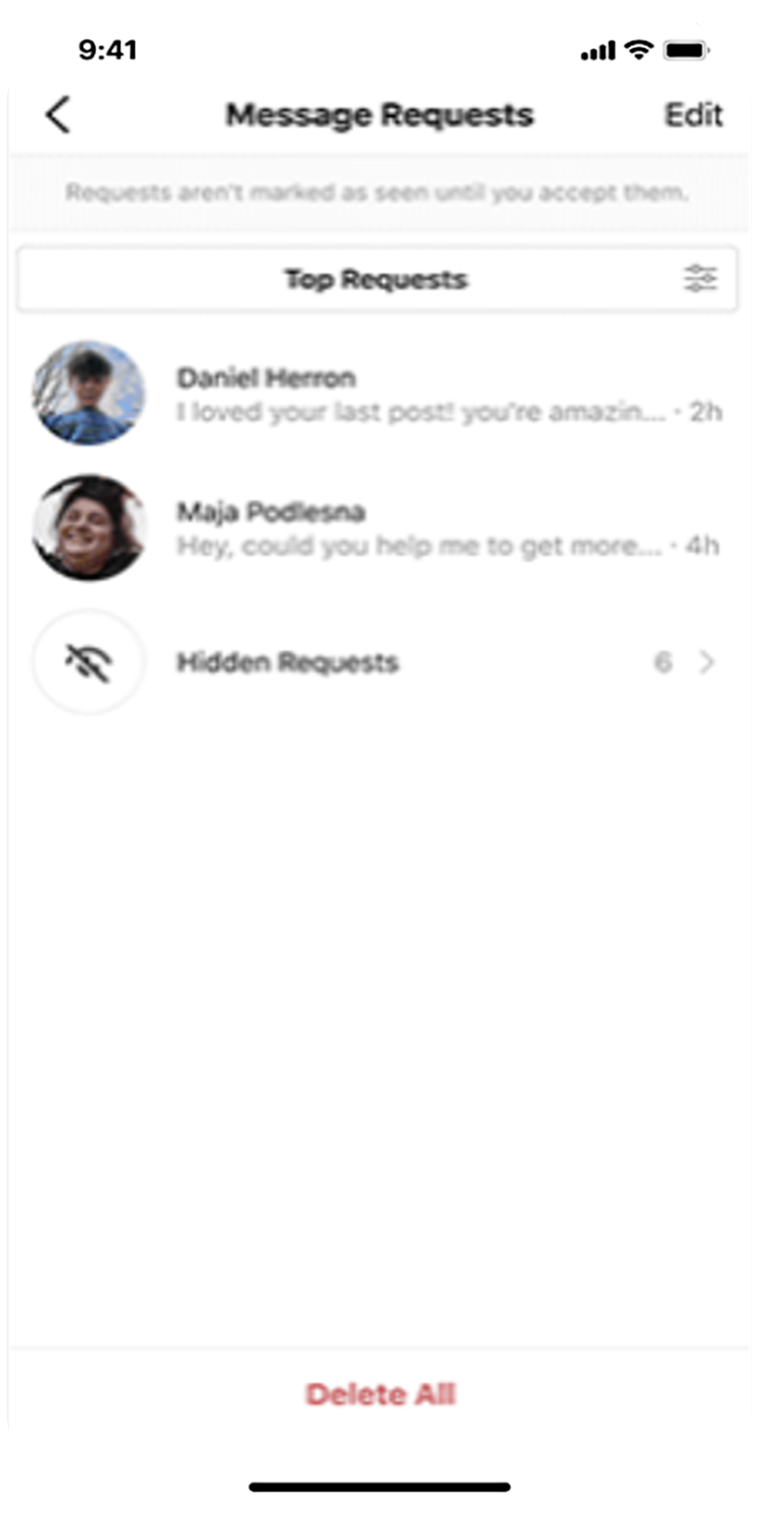 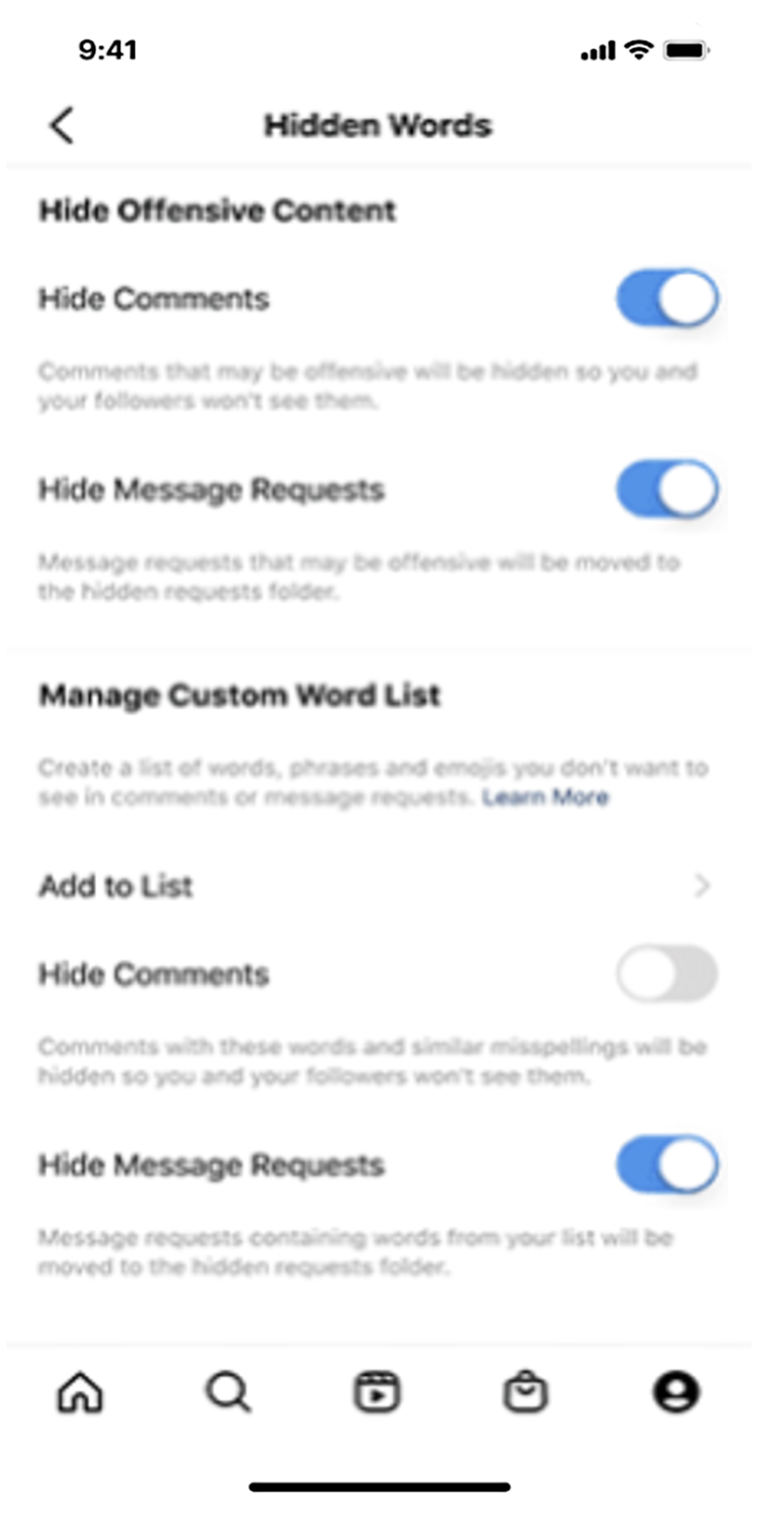 Maneno Fiche
Kukulinda dhidi ya kuona jumbe na maoni yanayochukiza
‹#›
SOMO LA 2
Machaguo ya kudhibiti matumizi yako ya Facebook, Messenger, Instagram na WhatsApp
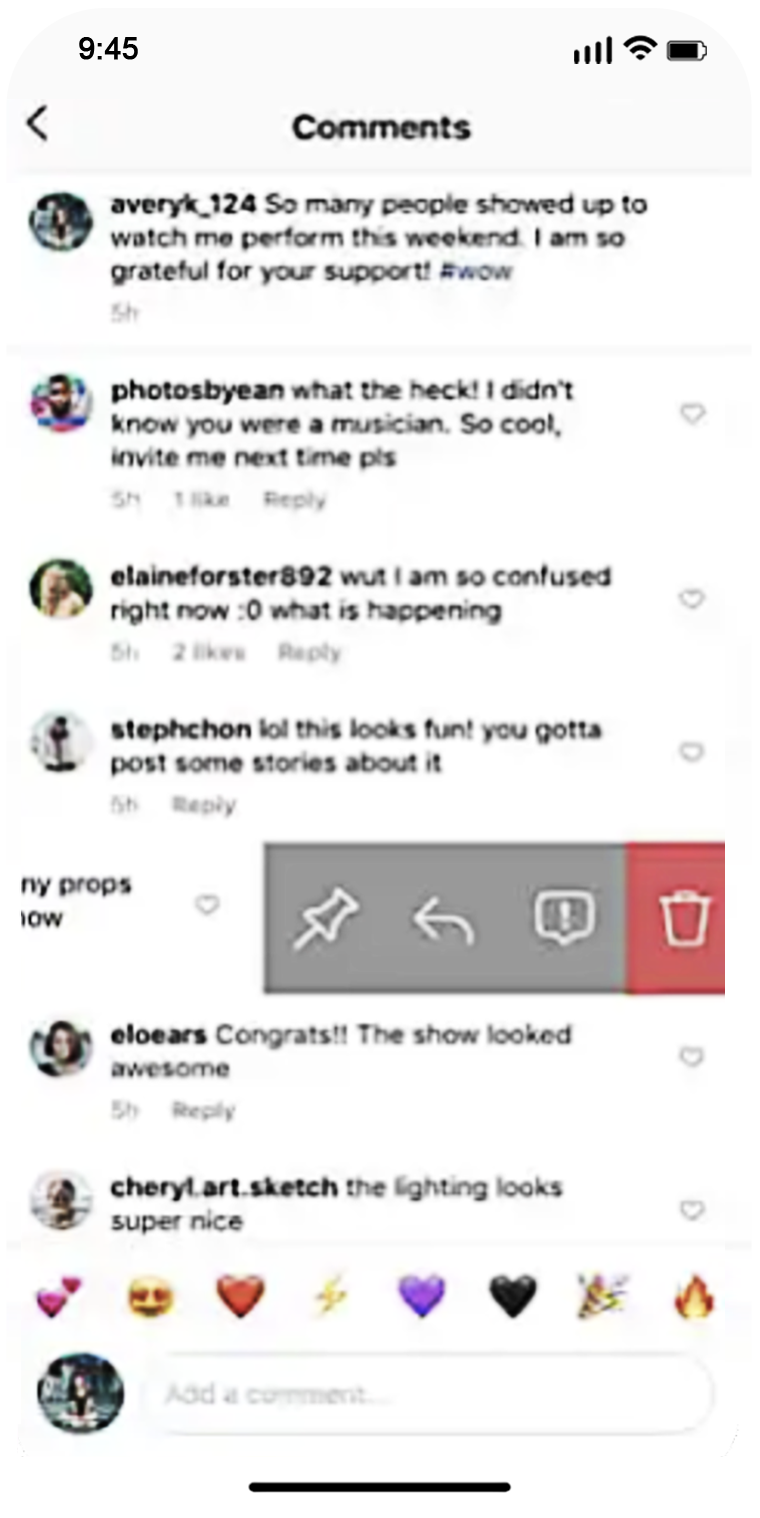 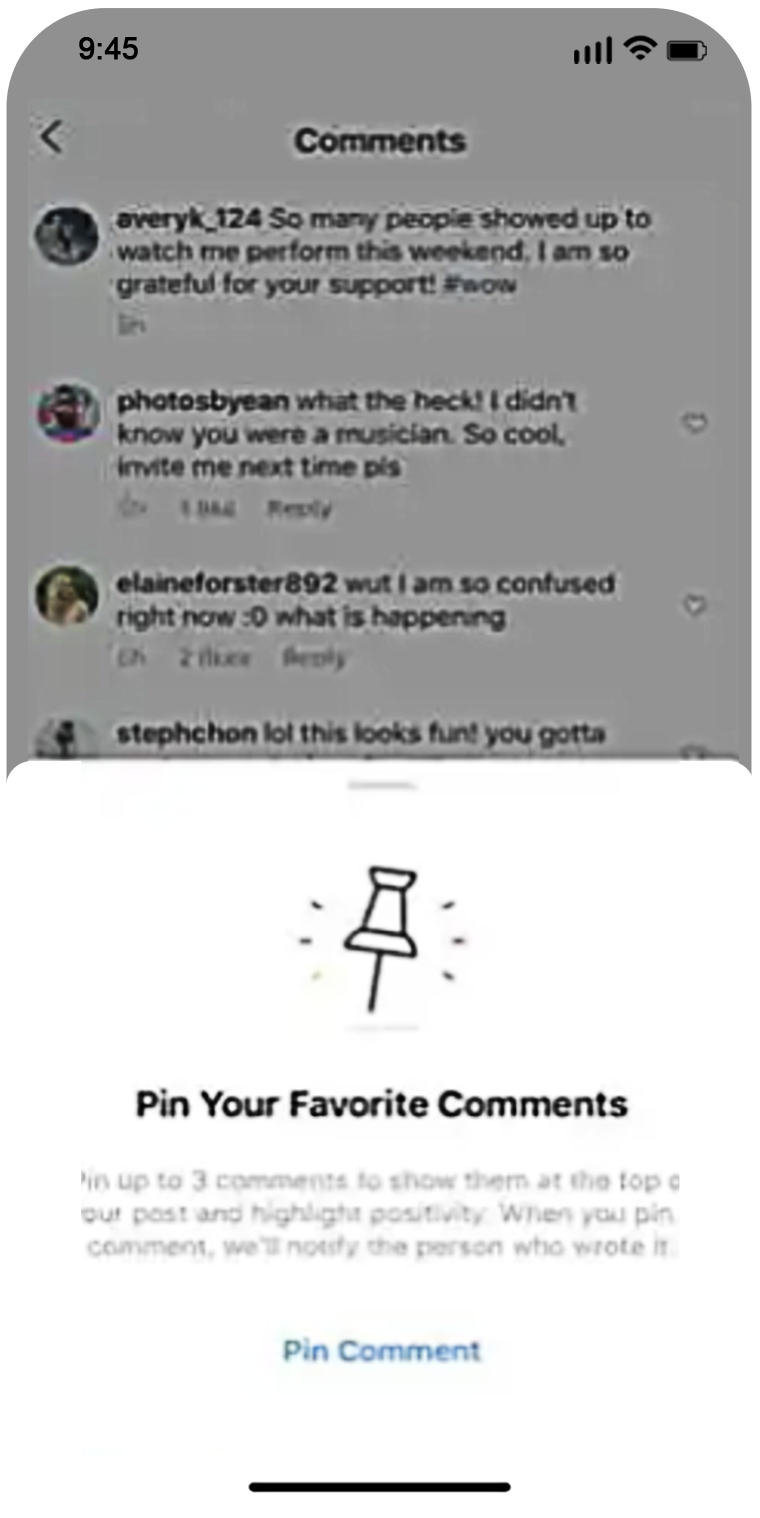 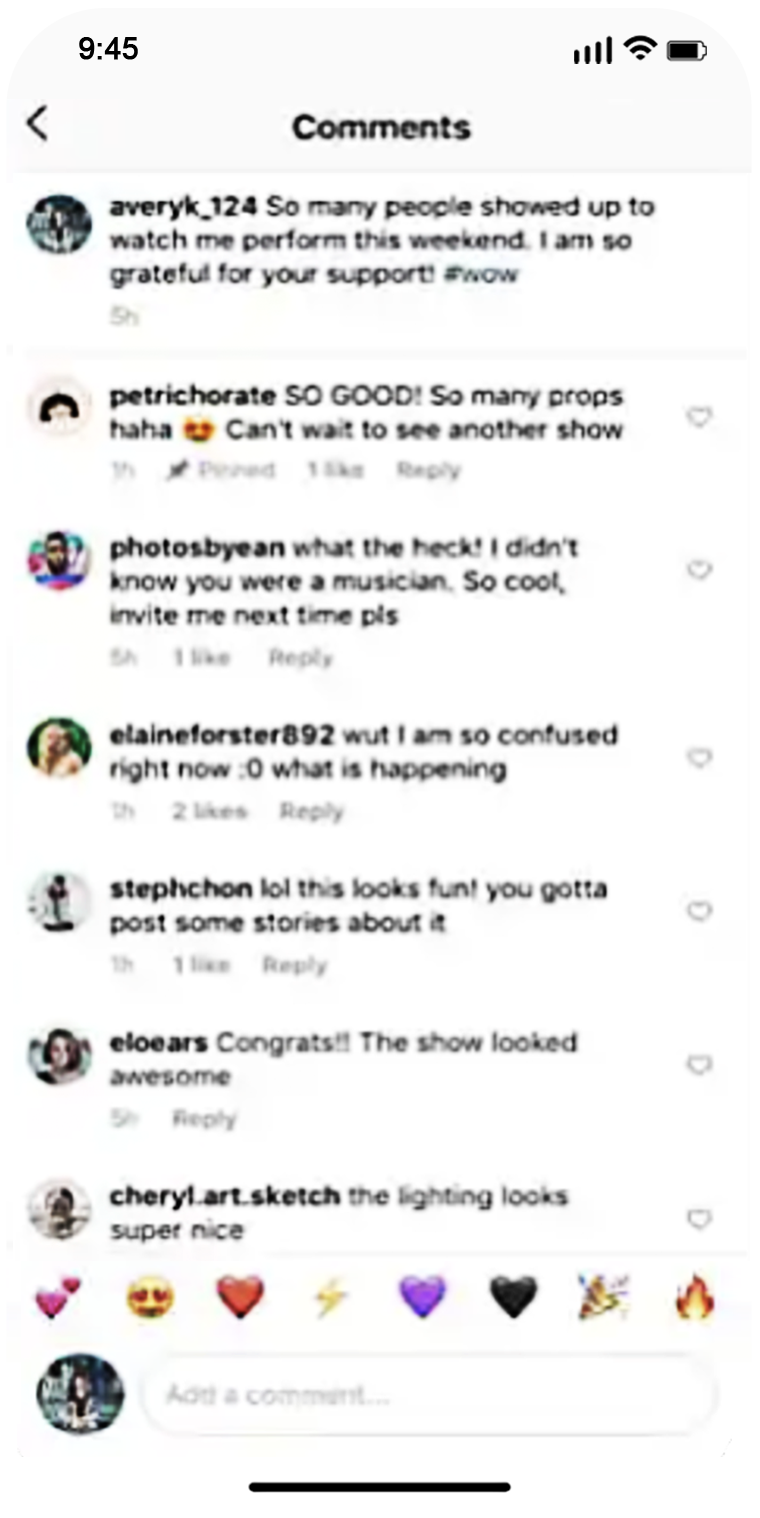 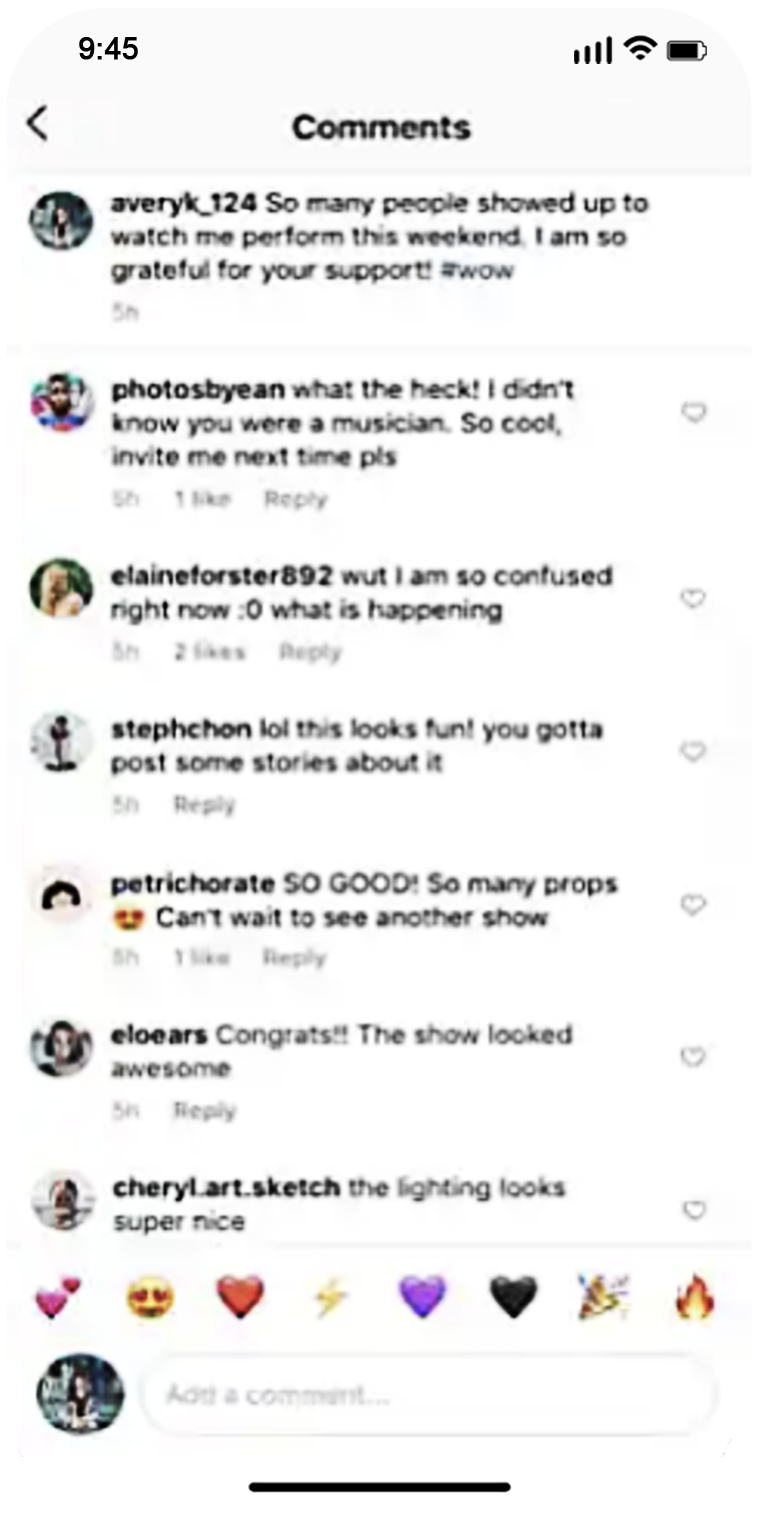 Kuhimiza maingiliano chanya
Maoni yaliyovutia
‹#›
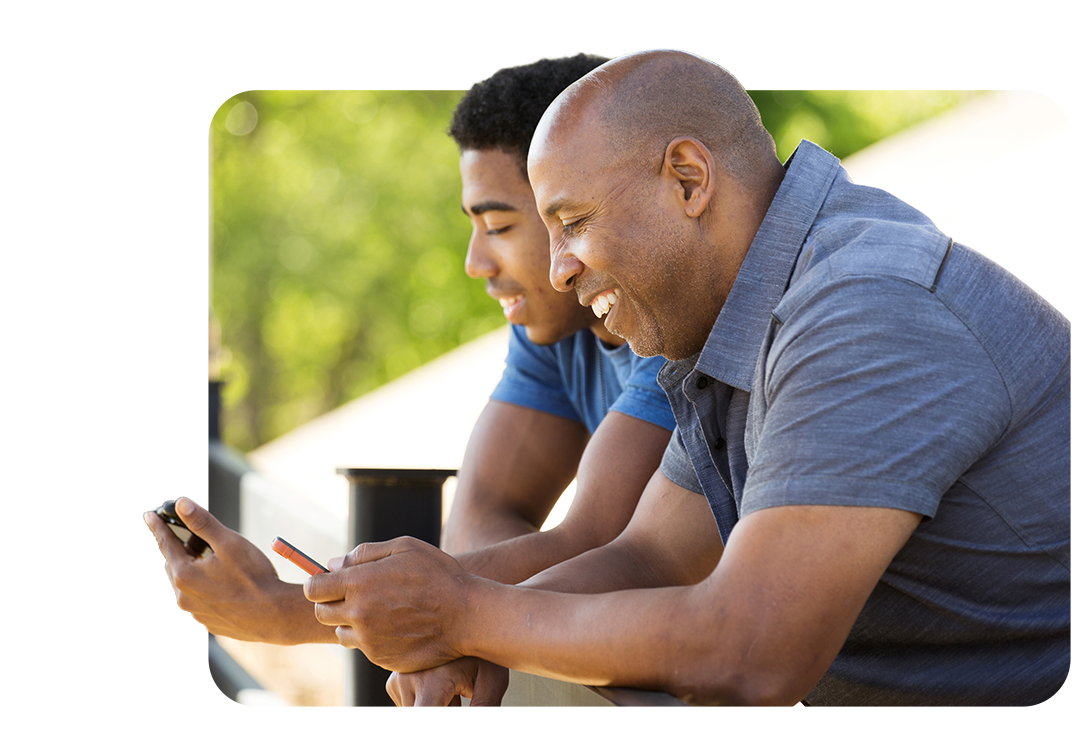 SOMO LA 3
Maingiliano yanayofaa umri fulani
‹#›
SOMO LA 3
Maingiliano yanayofaa umri fulani
Maadili ya ubunifu wenye kuwajibika
Kuchukua hatua za awali
Toleo lililoboreshwa la bidhaa ya awali
Tunashirikiana na wataalamu kutoka sekta za faragha, usalama, haki za raia na binadamu, mifumo ya AR/VR na wengine zaidi ili kuhakikisha kwamba tunakabiliana na masuala na changamoto kuu zinazoweza kutokana na teknolojia zetu.
01.    Kamwe usiwashtue watu
02.    Toa vidhibiti vyenye maana
03.    Tilia maanani watu wote 
04.    Wape watu kipaumbele
Mchakato wa kuunda bidhaa hutoa matoleo yaliyoboreshwa ya bidhaa ya awali. Ingawa michakato ya bidhaa zingine imehitimishwa sasa, maoni na majibu yanayotolewa hutusaidia kuzingatia maoni yako tunapounda bidhaa za siku zijazo (programu na maunzi).
‹#›
SOMO LA 3
Maingiliano yanayofaa umri fulani
Nyenzo zako na familia yako
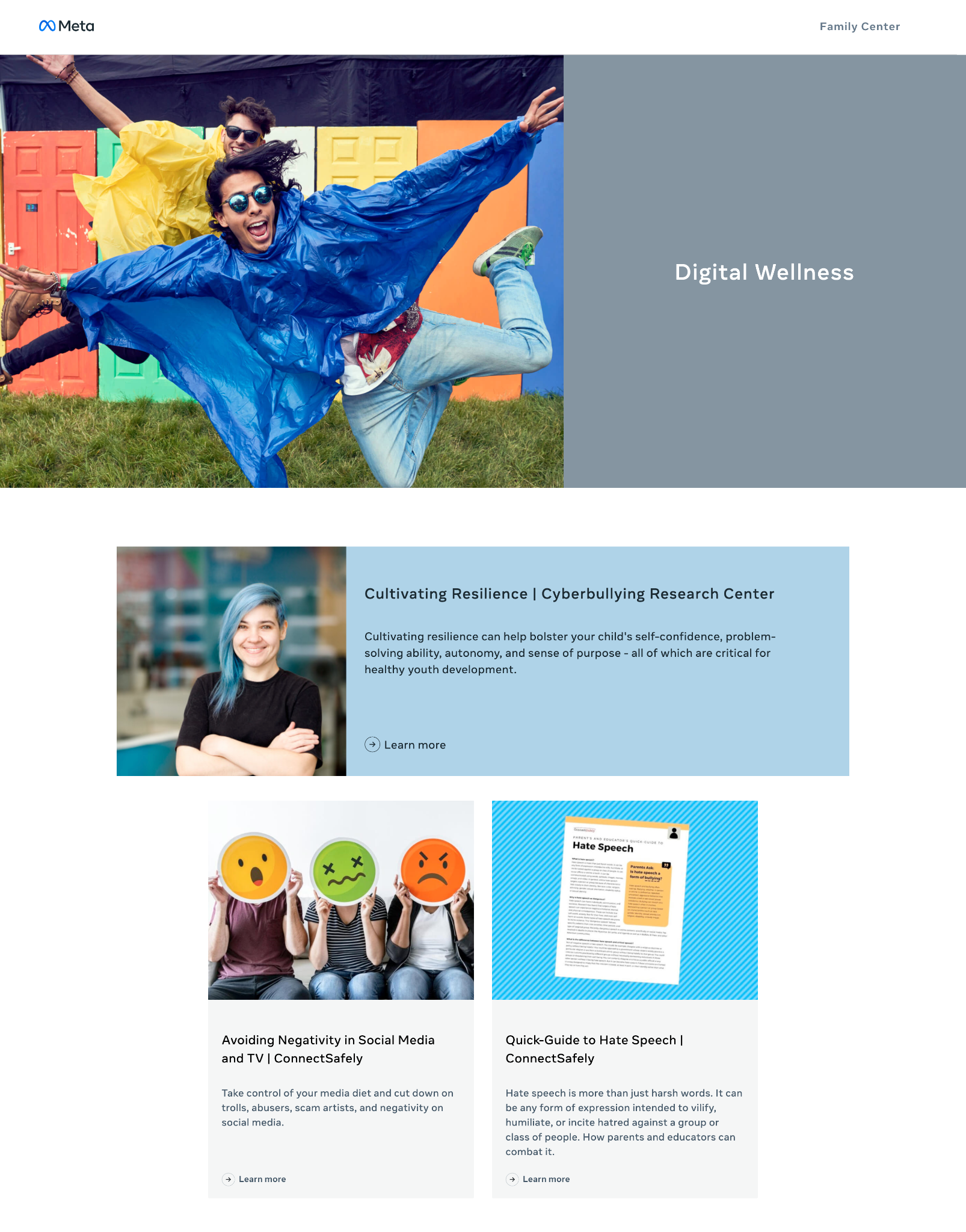 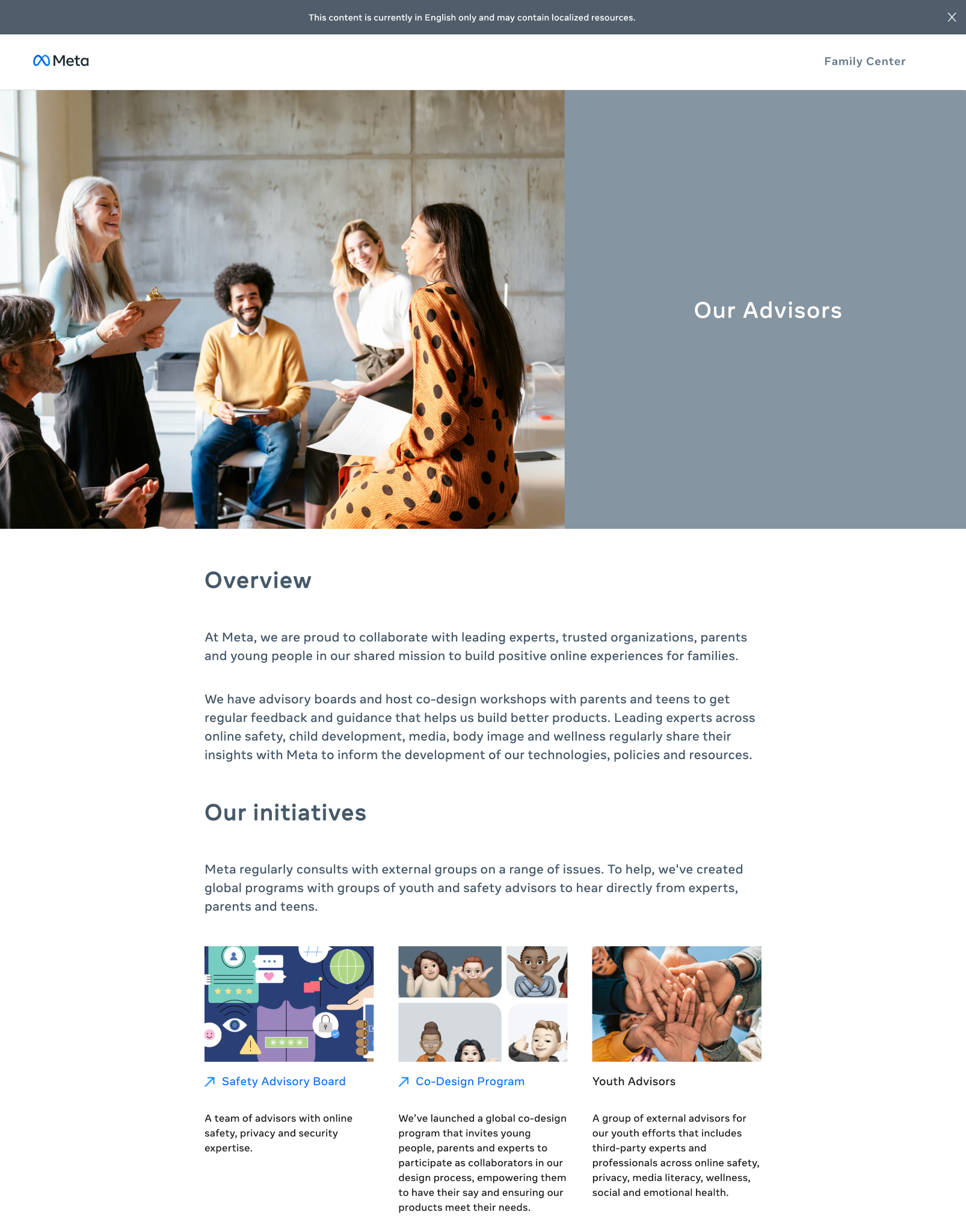 Kitovu cha Elimu
‹#›
SOMO LA 3
Maingiliano yanayofaa umri fulani
Nyenzo za Wazazi
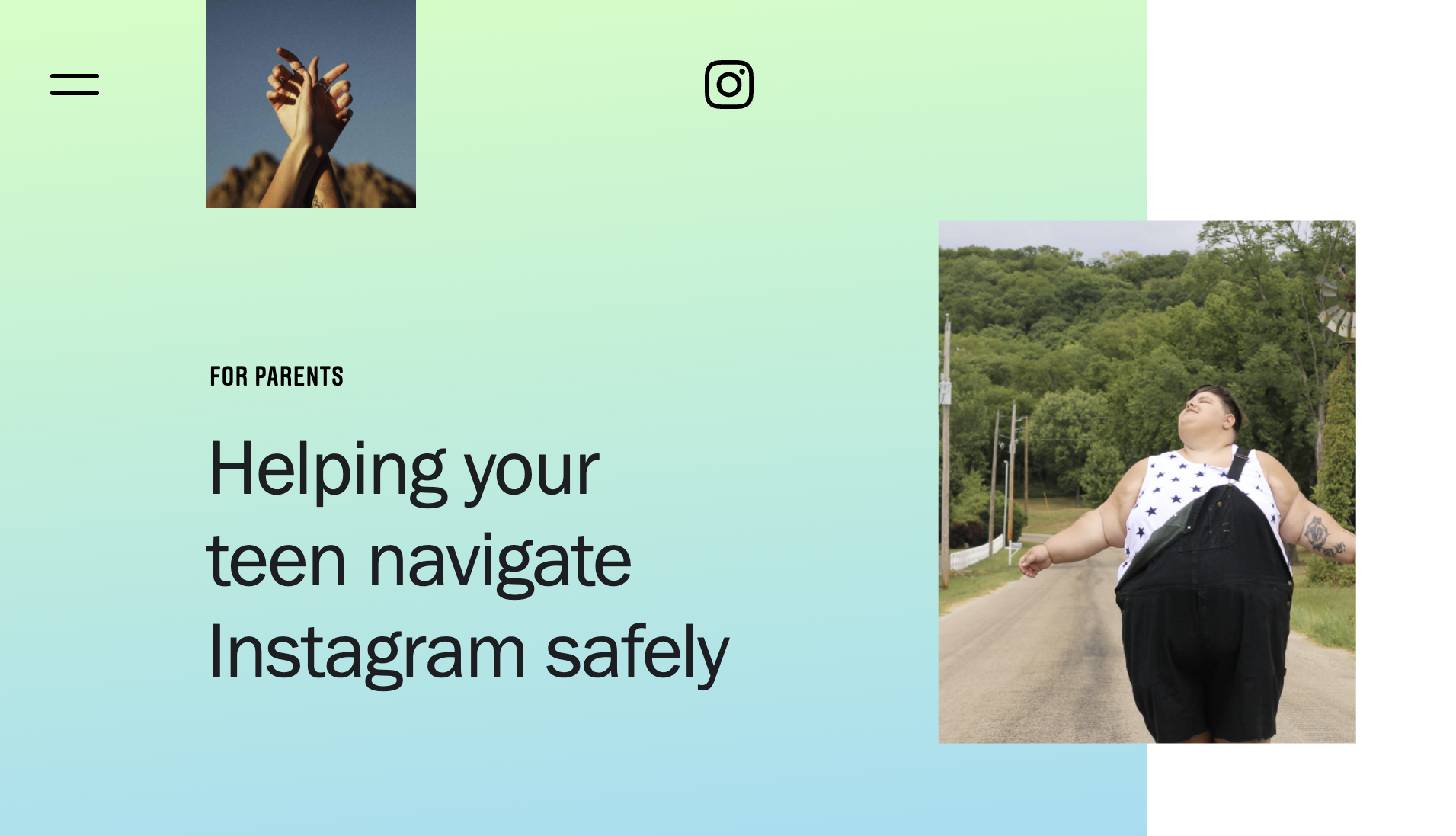 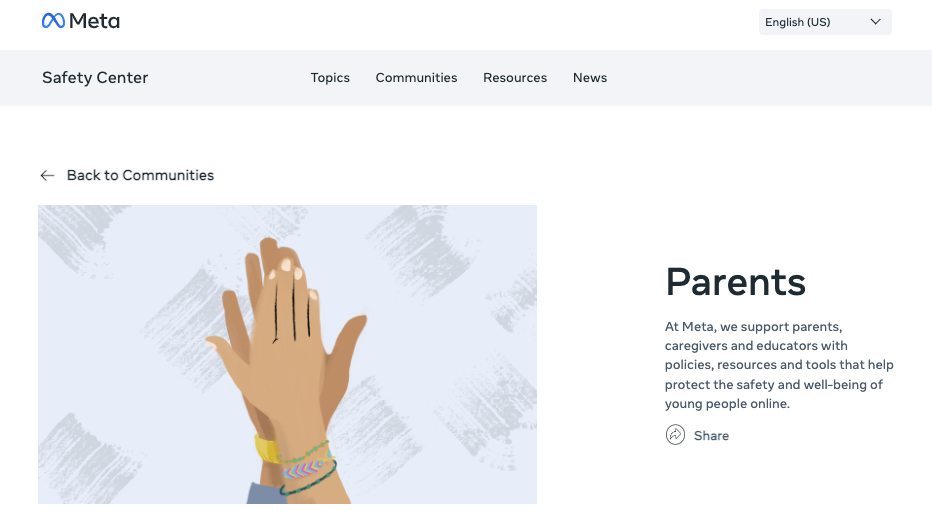 fb.com/safety/parents
about.instagram.com/community/parents
‹#›
SOMO LA 3
Maingiliano yanayofaa umri fulani
Nyenzo za Wazazi
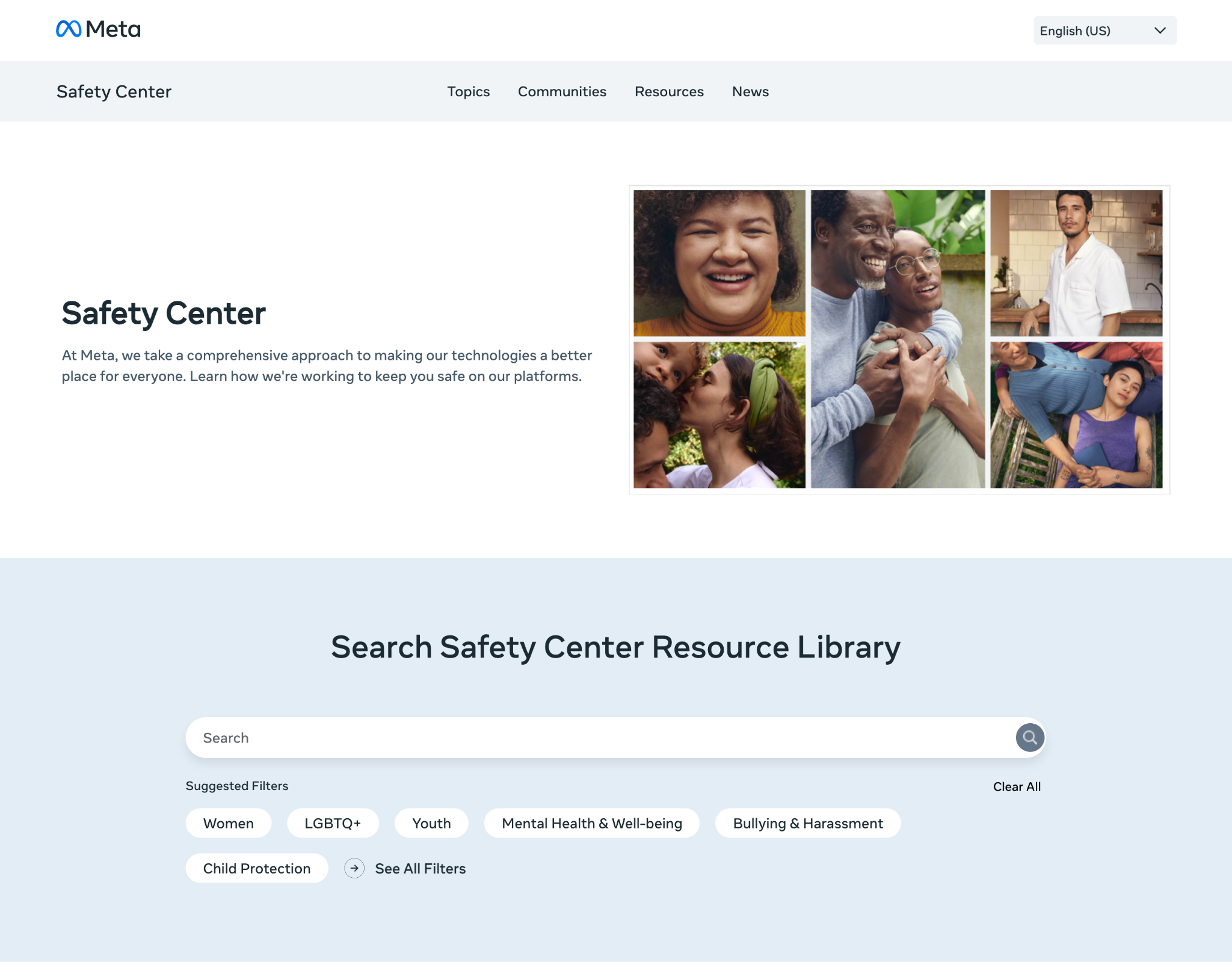 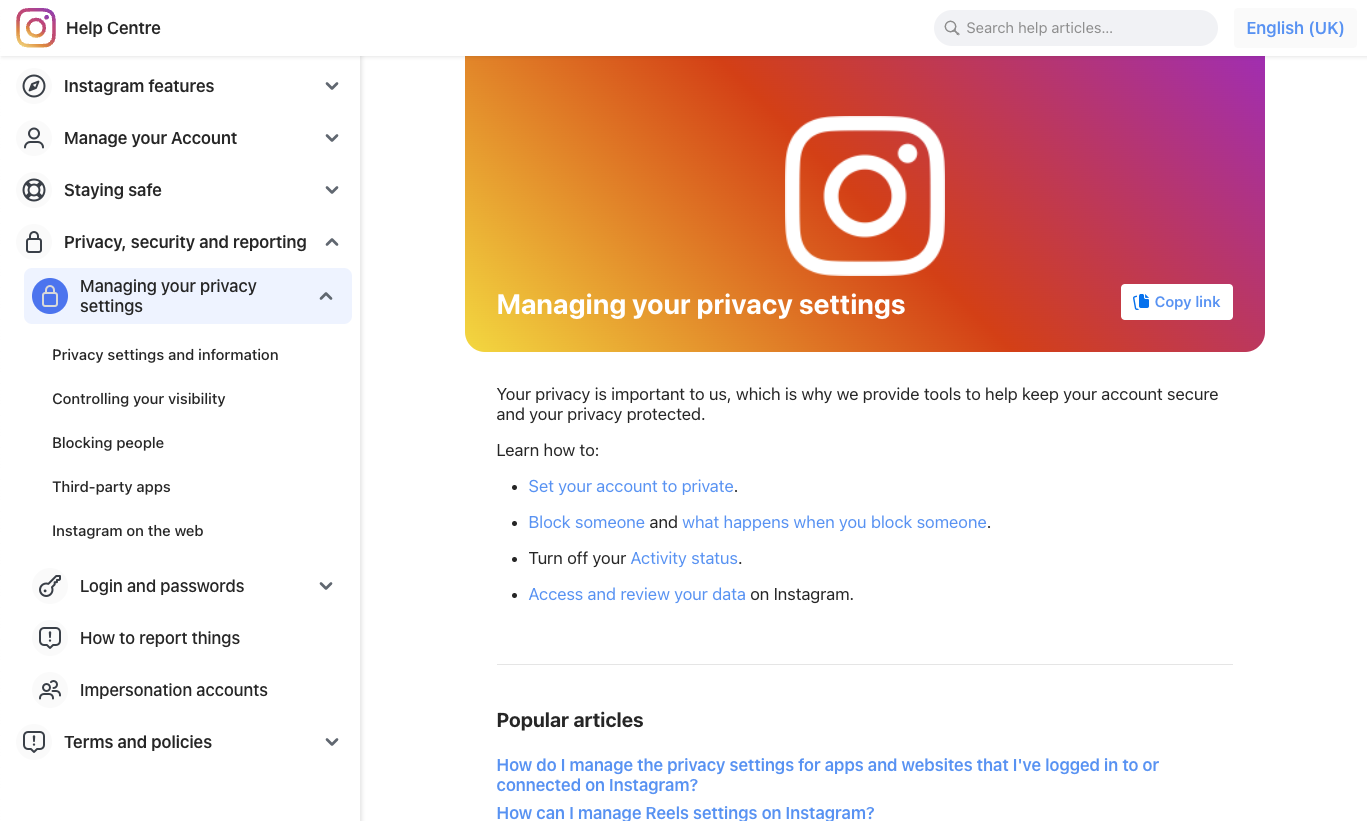 Kituo cha Msaada
Kituo cha Usalama
fb.com/help
fb.com/help/instagram
fb.com/safety
‹#›
SOMO LA 3
Maingiliano yanayofaa umri fulani
Kituo cha Faragha cha Meta
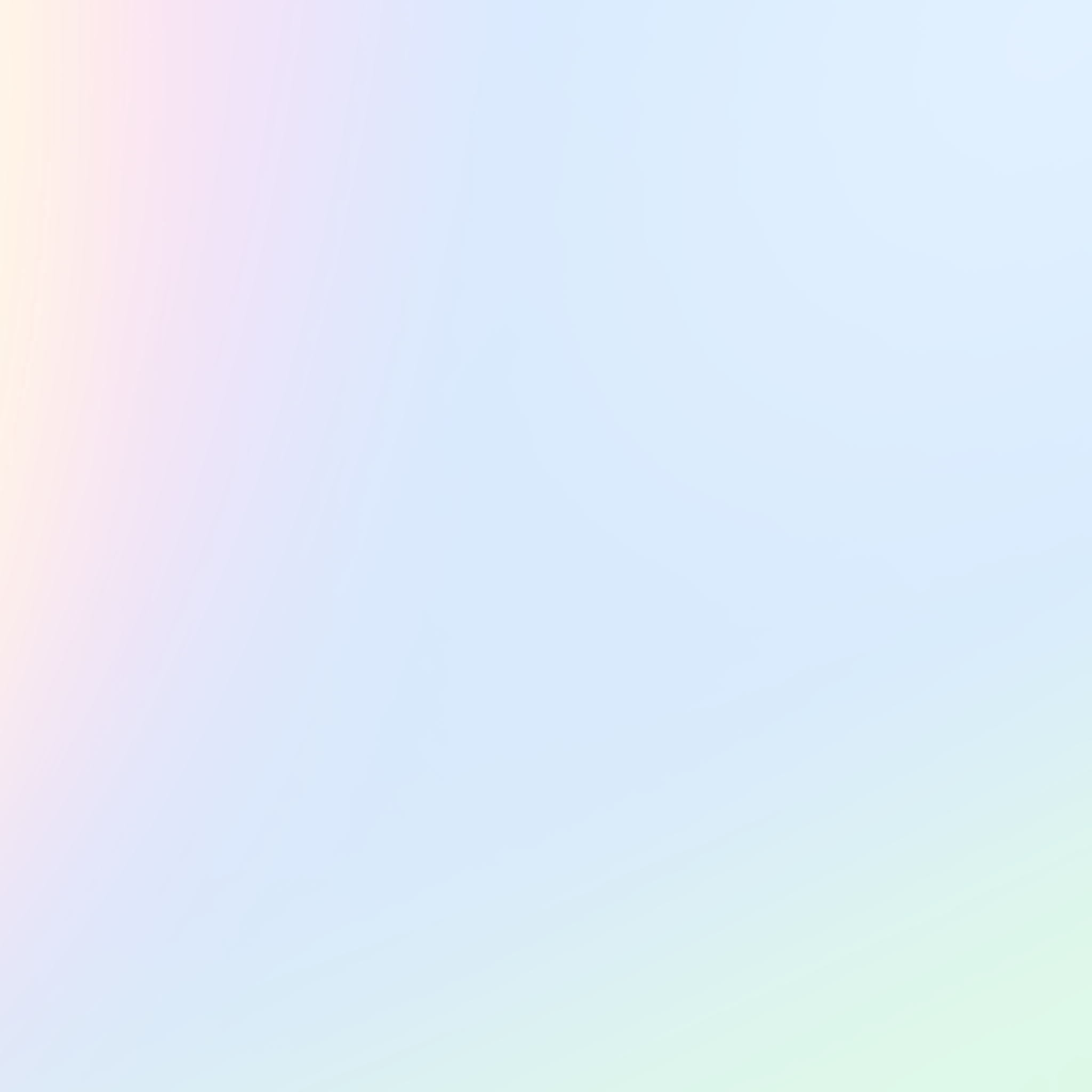 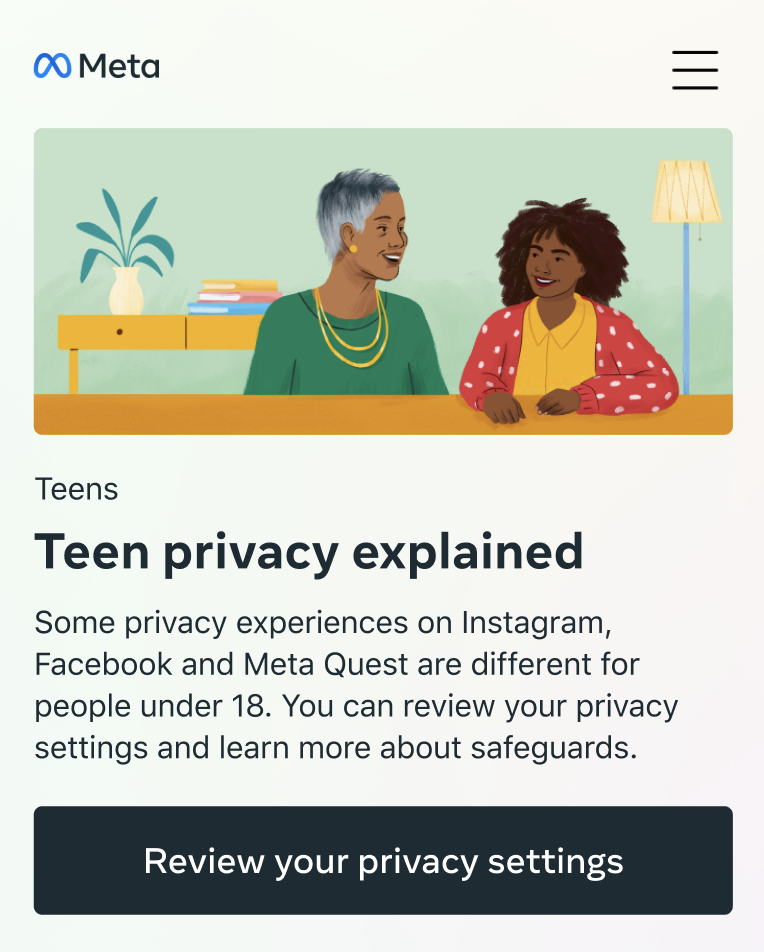 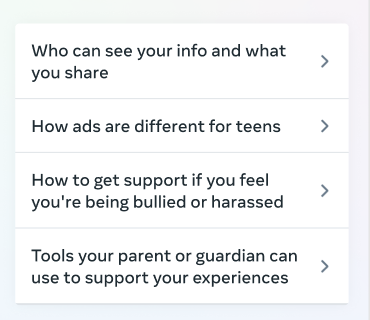 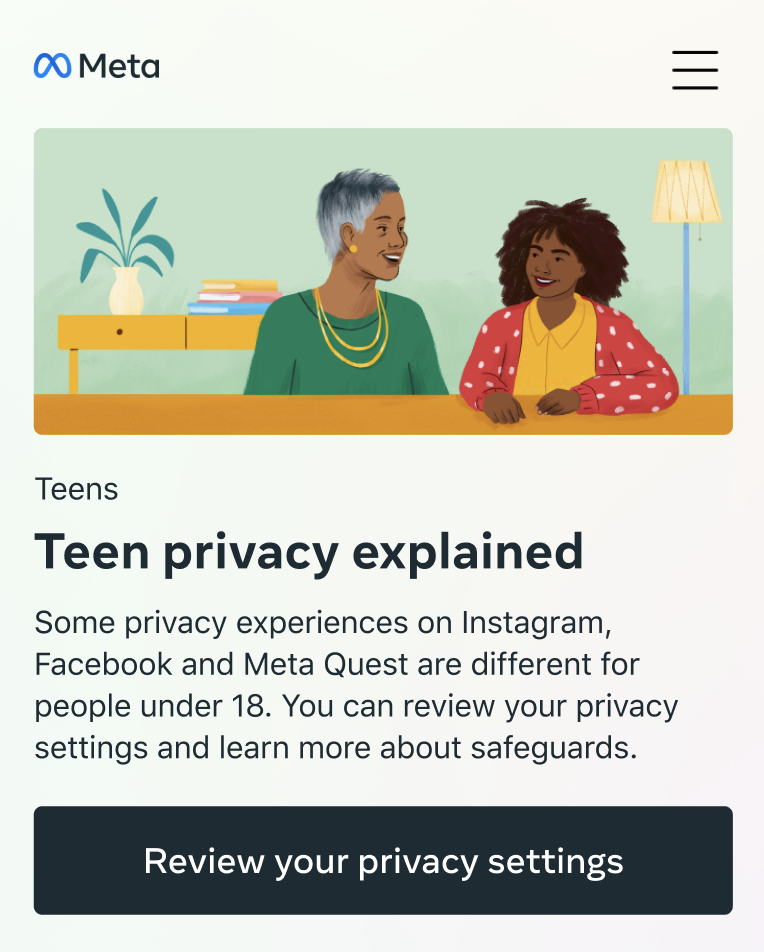 ‹#›
SOMO LA 3
Maingiliano yanayofaa umri fulani
Usimamizi wa leo
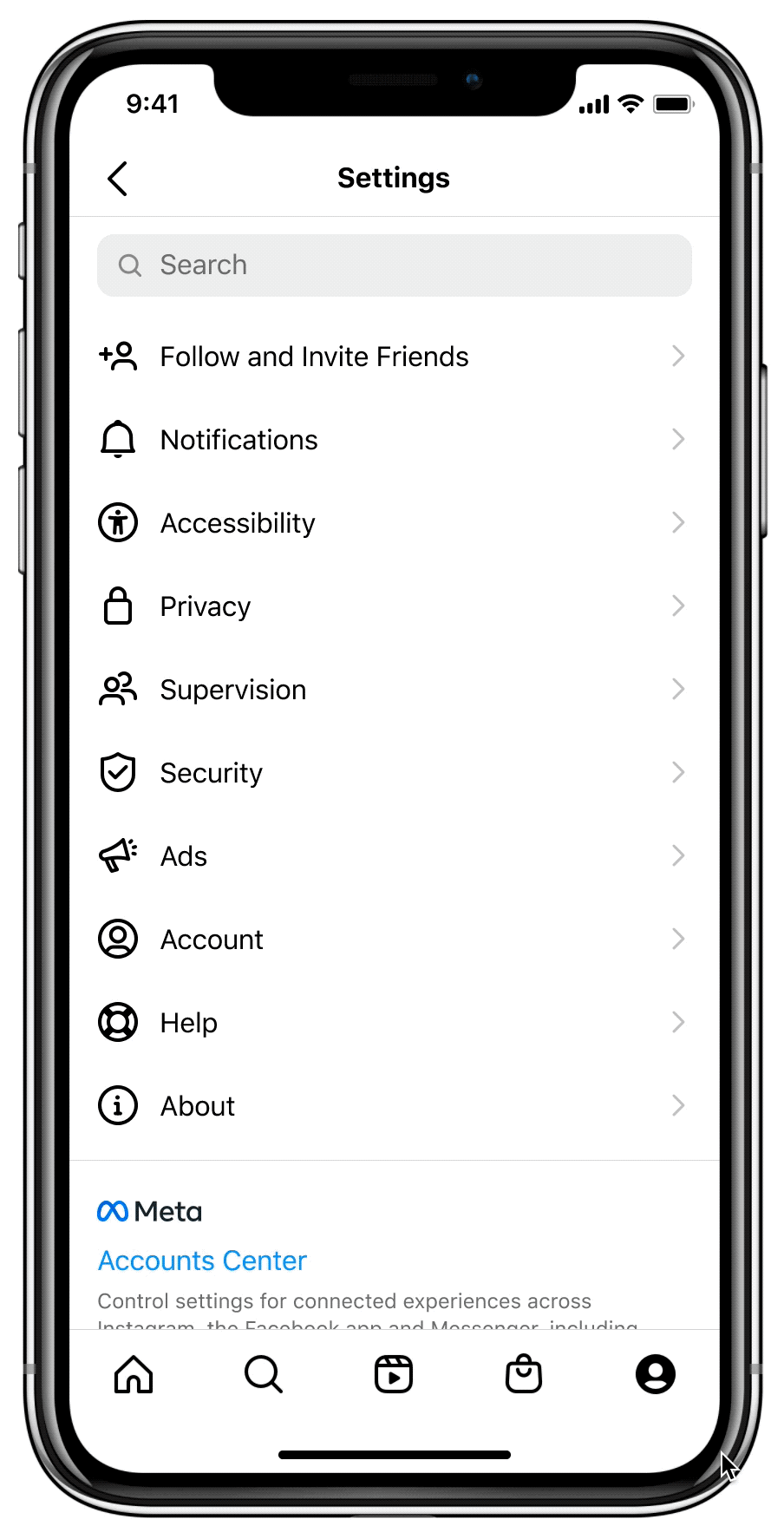 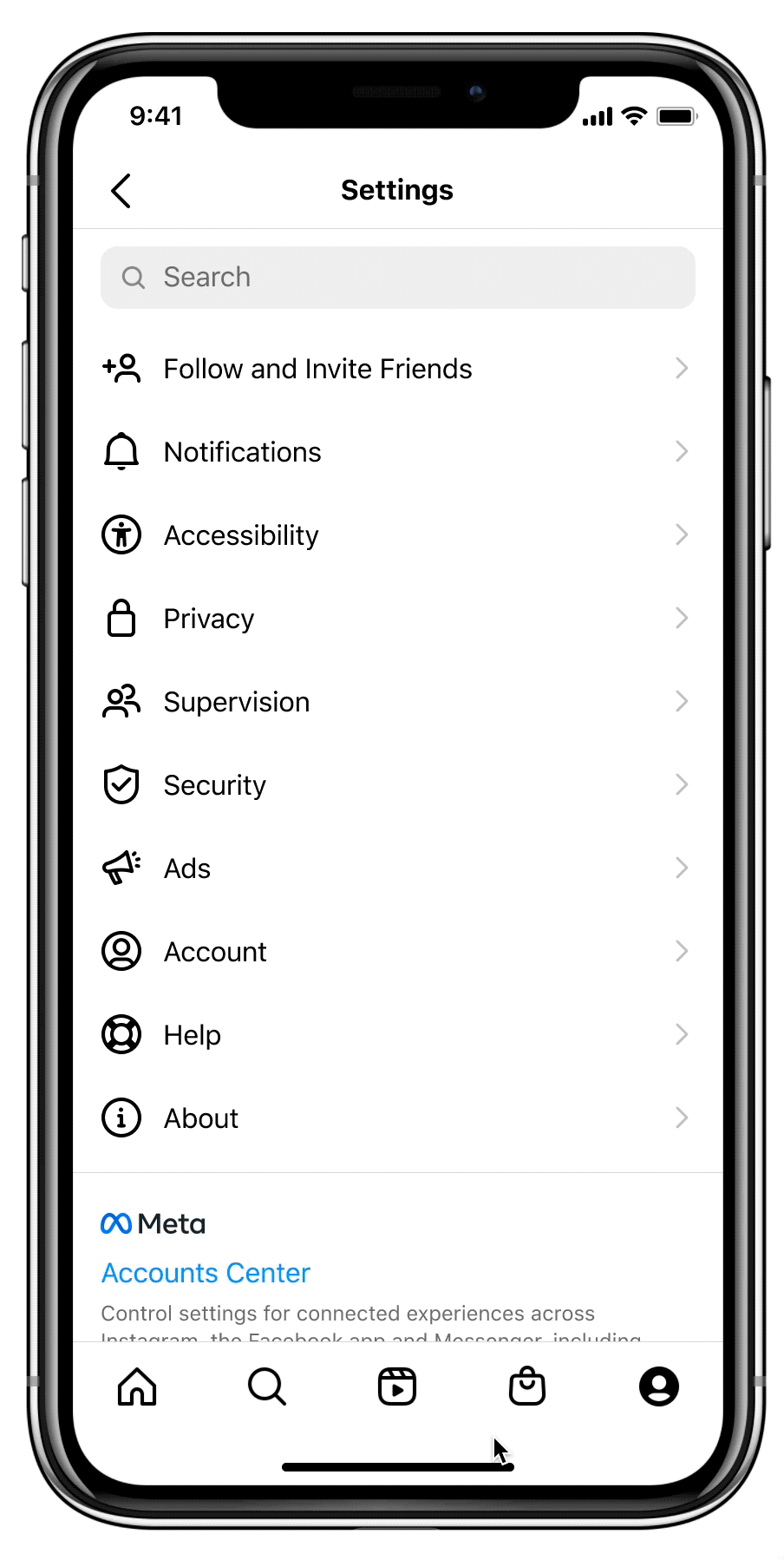 Matumizi ya kijana
Anaweza kuwa na msimamizi mmoja tu
Matumizi ya mzazi
Anaweza kusimamia zaidi ya kijana mmoja
Uwezo wa kusoma tu
‹#›
SOMO LA 3
Maingiliano yanayofaa umri fulani
Kwa kina
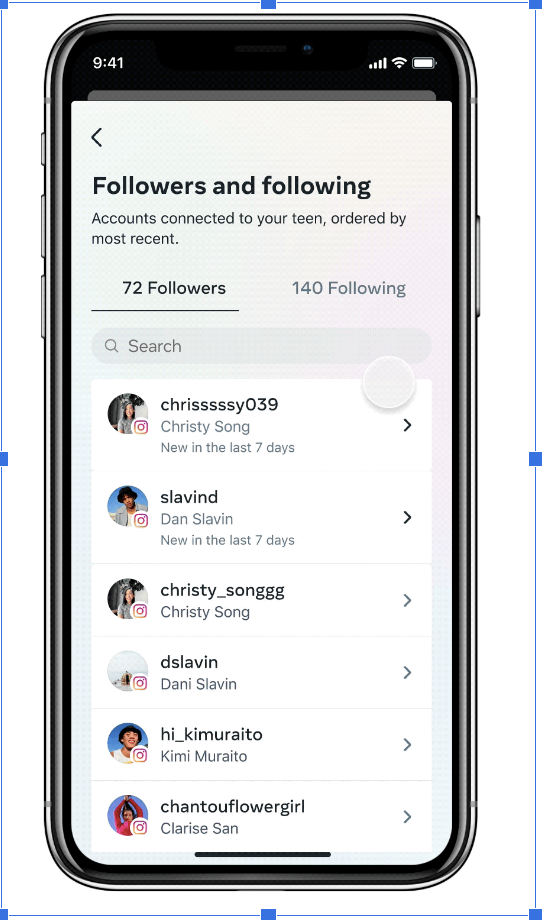 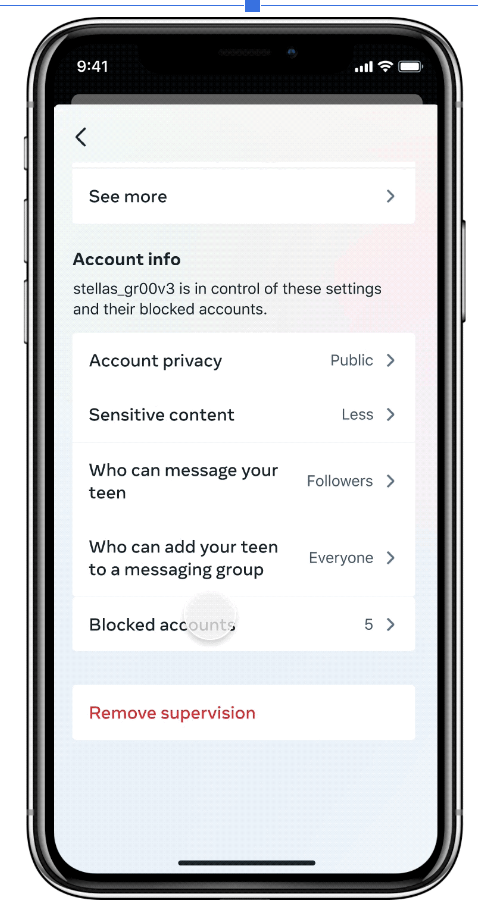 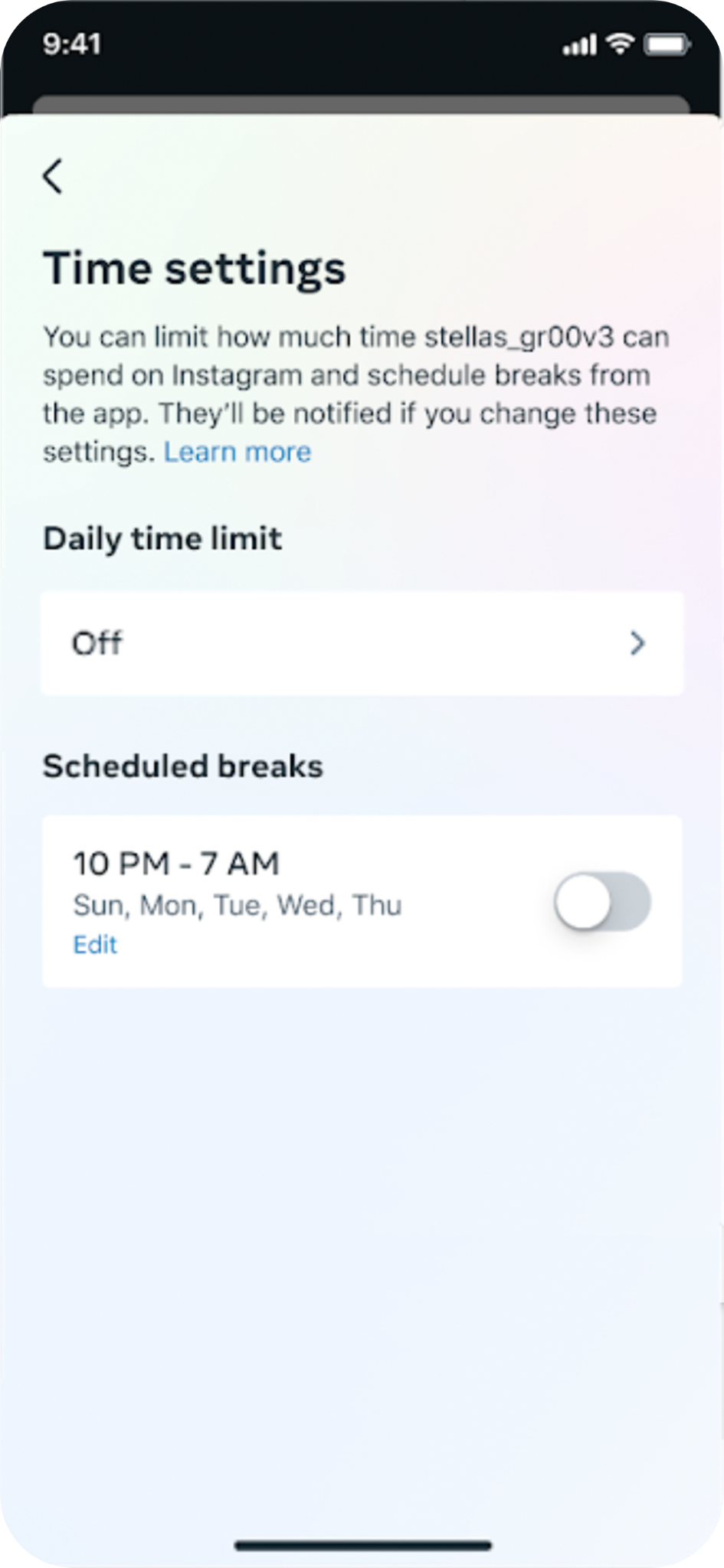 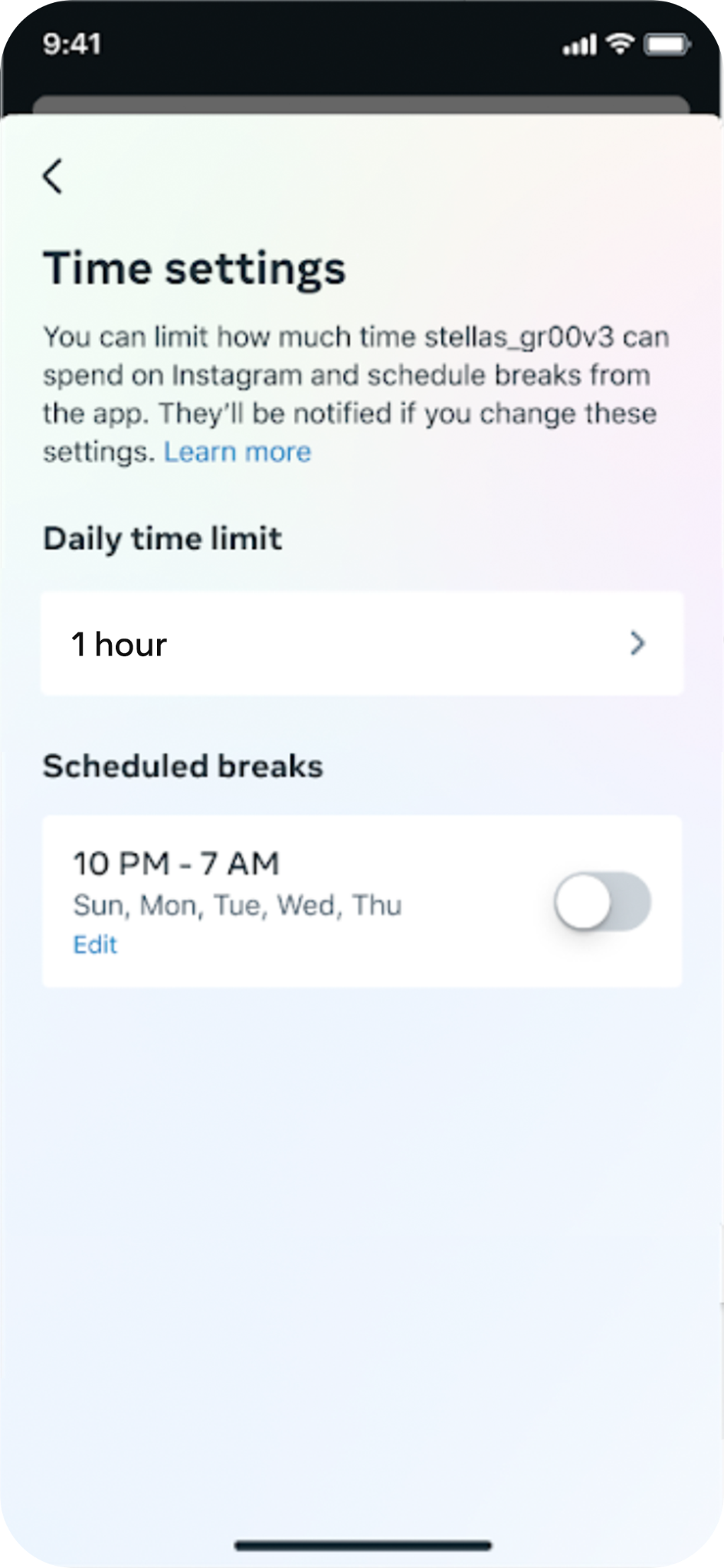 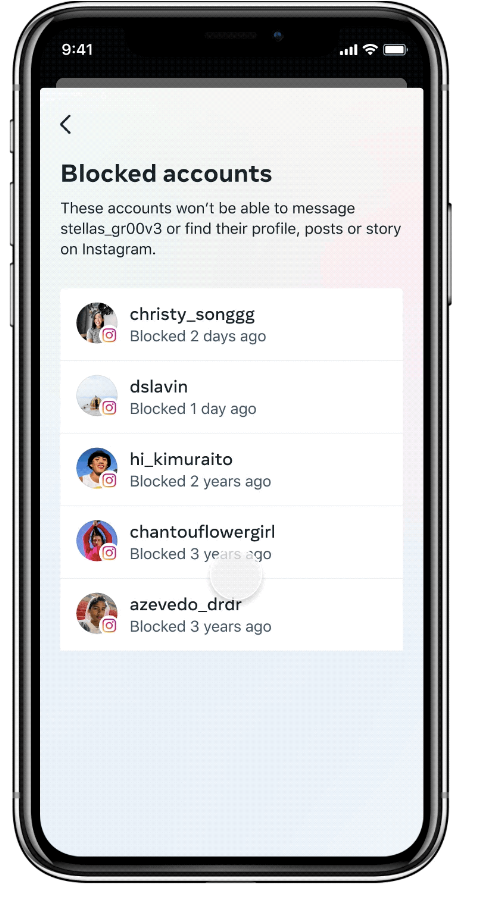 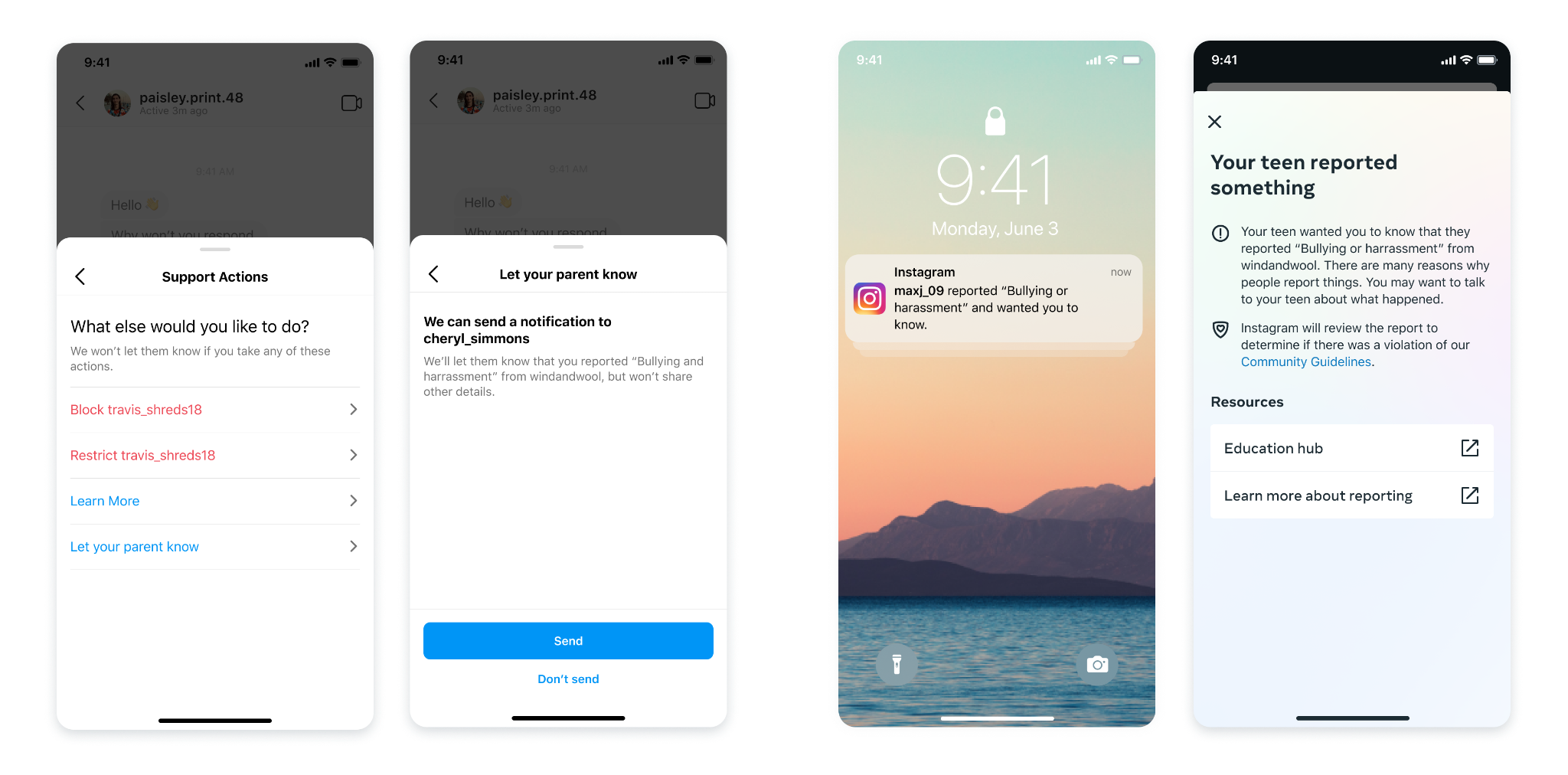 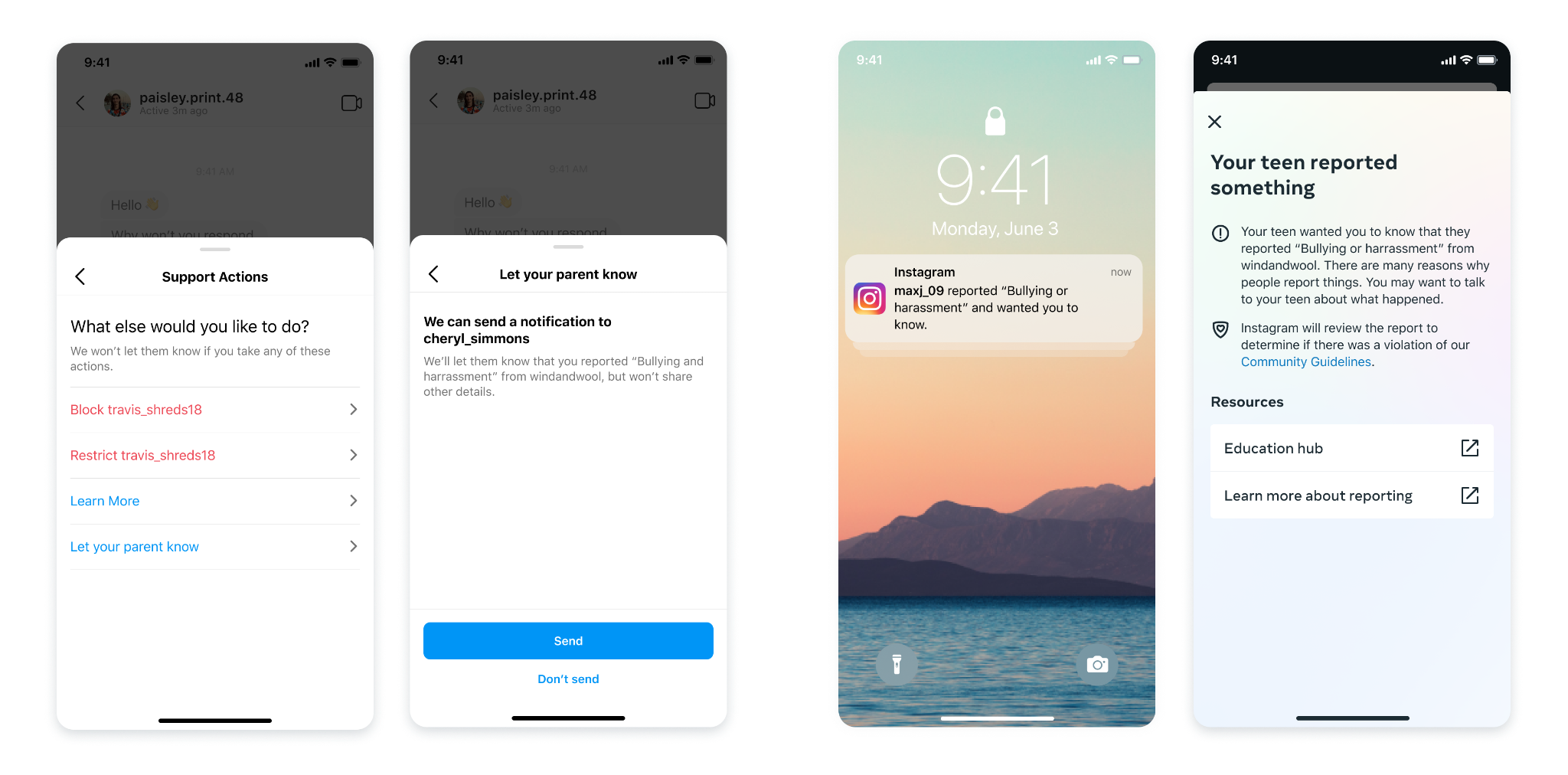 Uwezo wa kuona watu wanaomfuata na anaowafuata, mipangilio ya akaunti na akaunti zilizozuiliwa
Usimamizi wa muda (vikomo na vipindi vya mapumziko vilivyoratibiwa)
Kuripoti (kwa hiari)
‹#›
SOMO LA 3
Maingiliano yanayofaa umri fulani
Mipangilio 4 ambayo wazazi wako wanaweza kuona
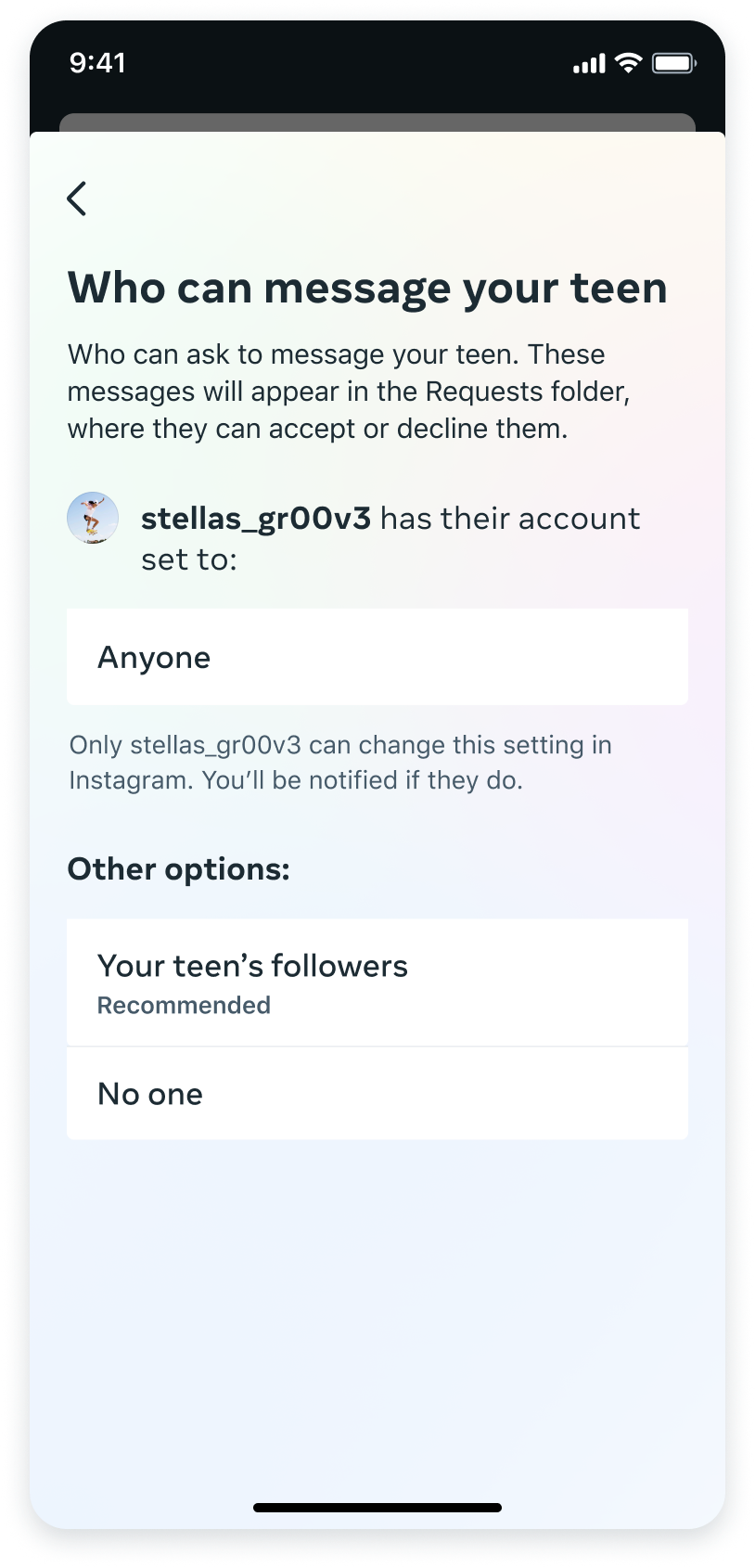 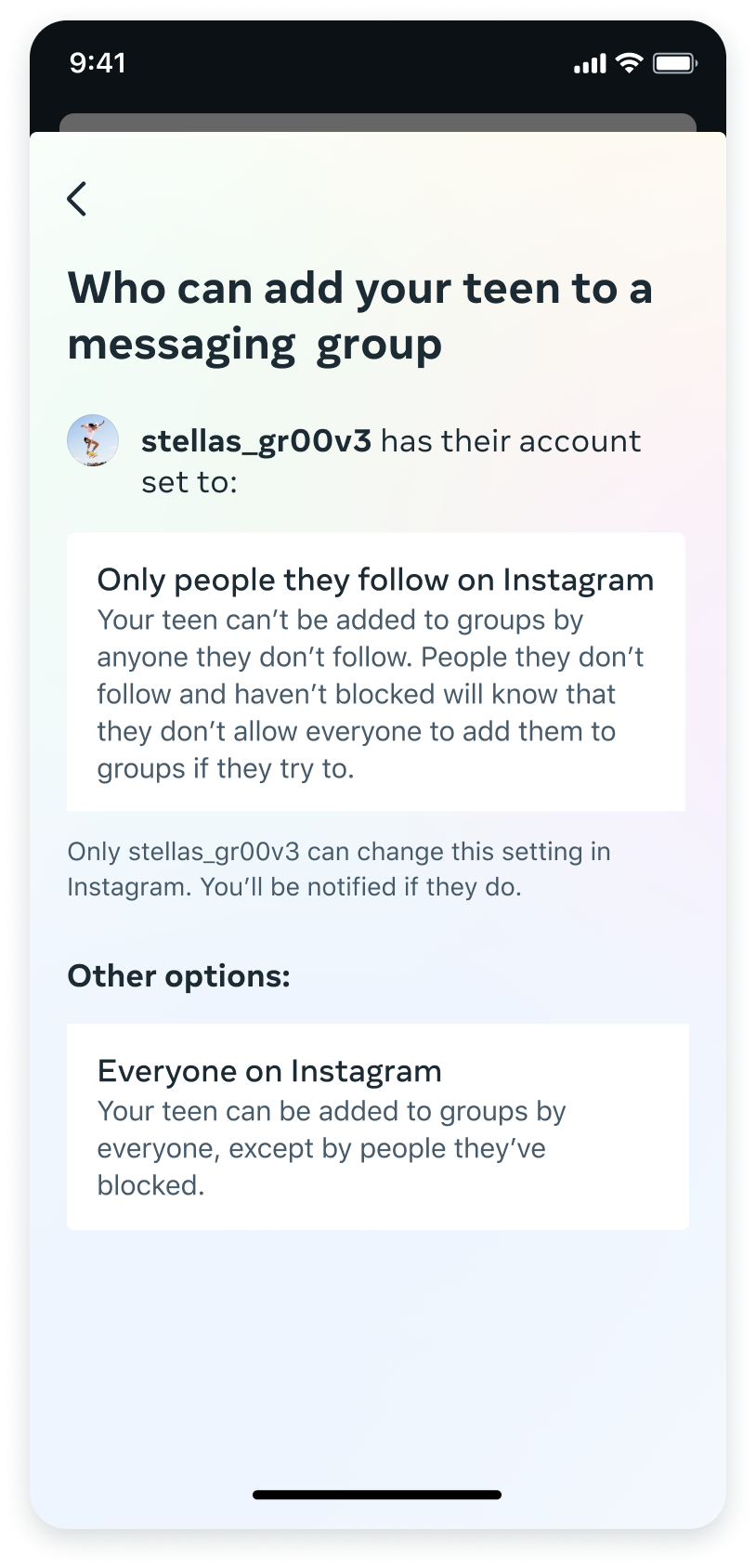 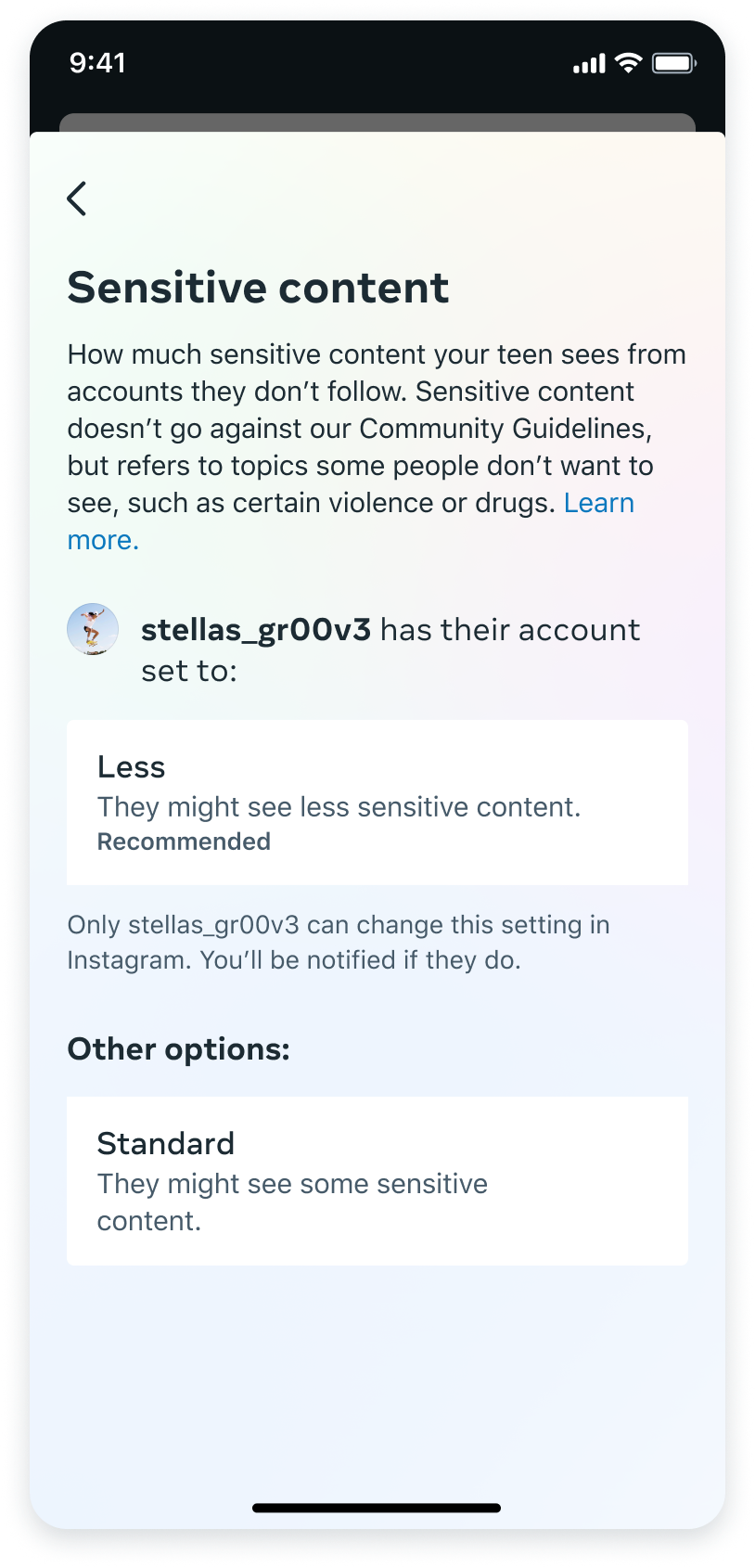 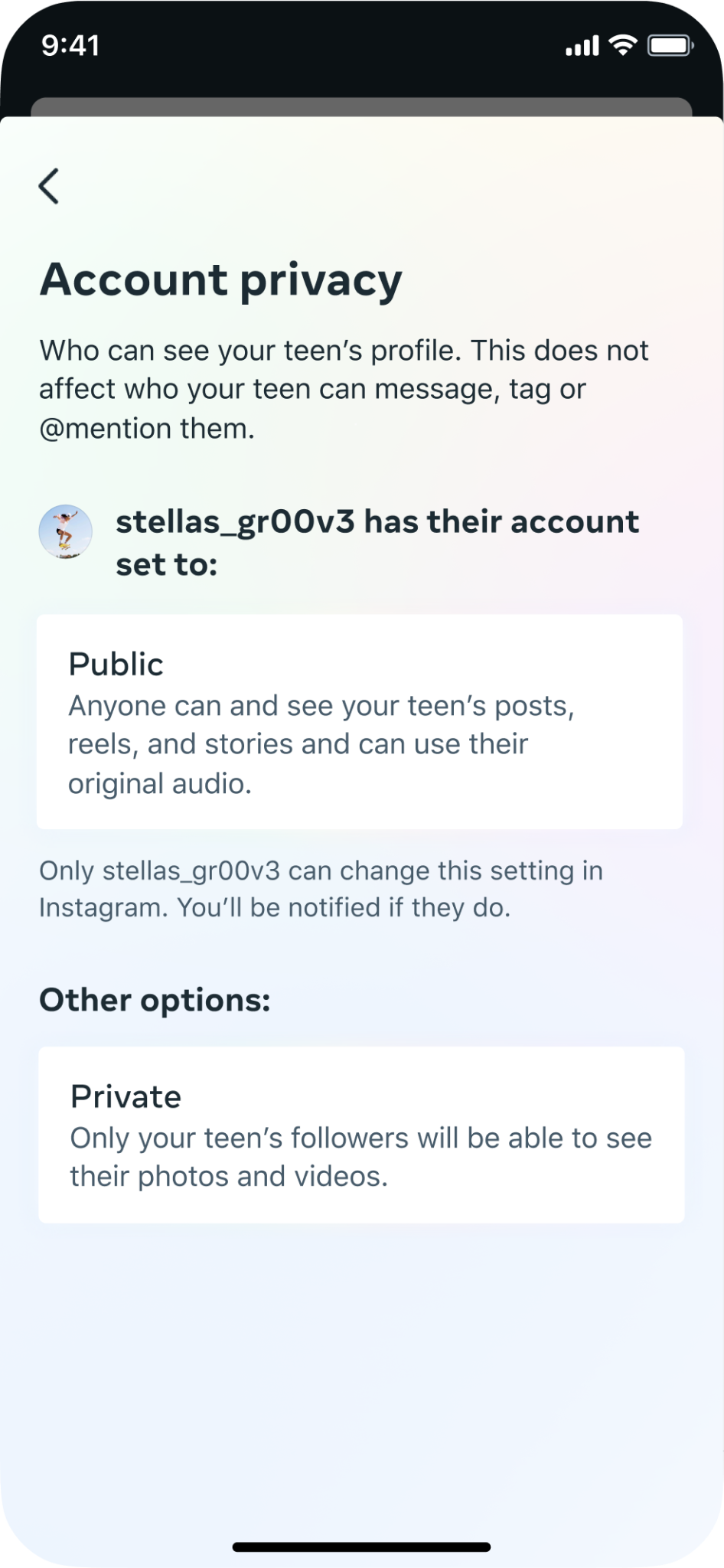 ‹#›
SOMO LA 3
Maingiliano yanayofaa umri fulani
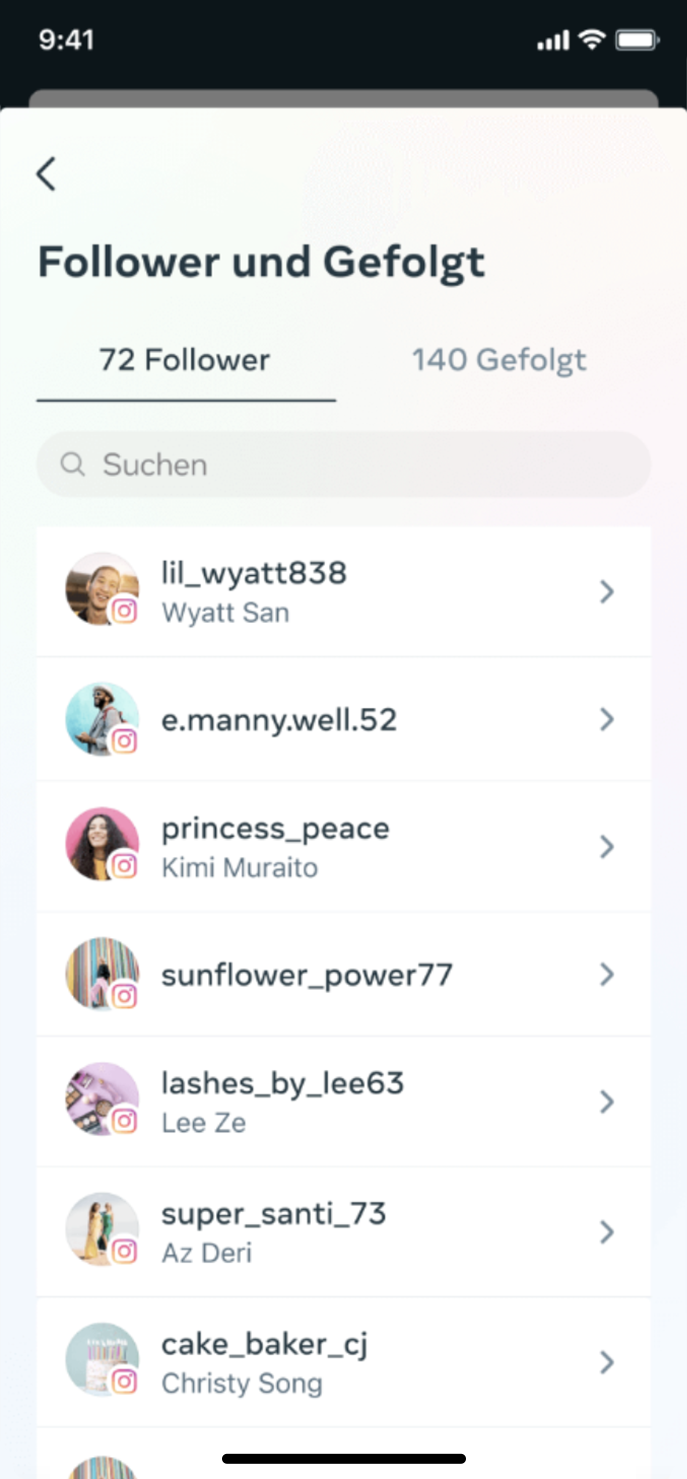 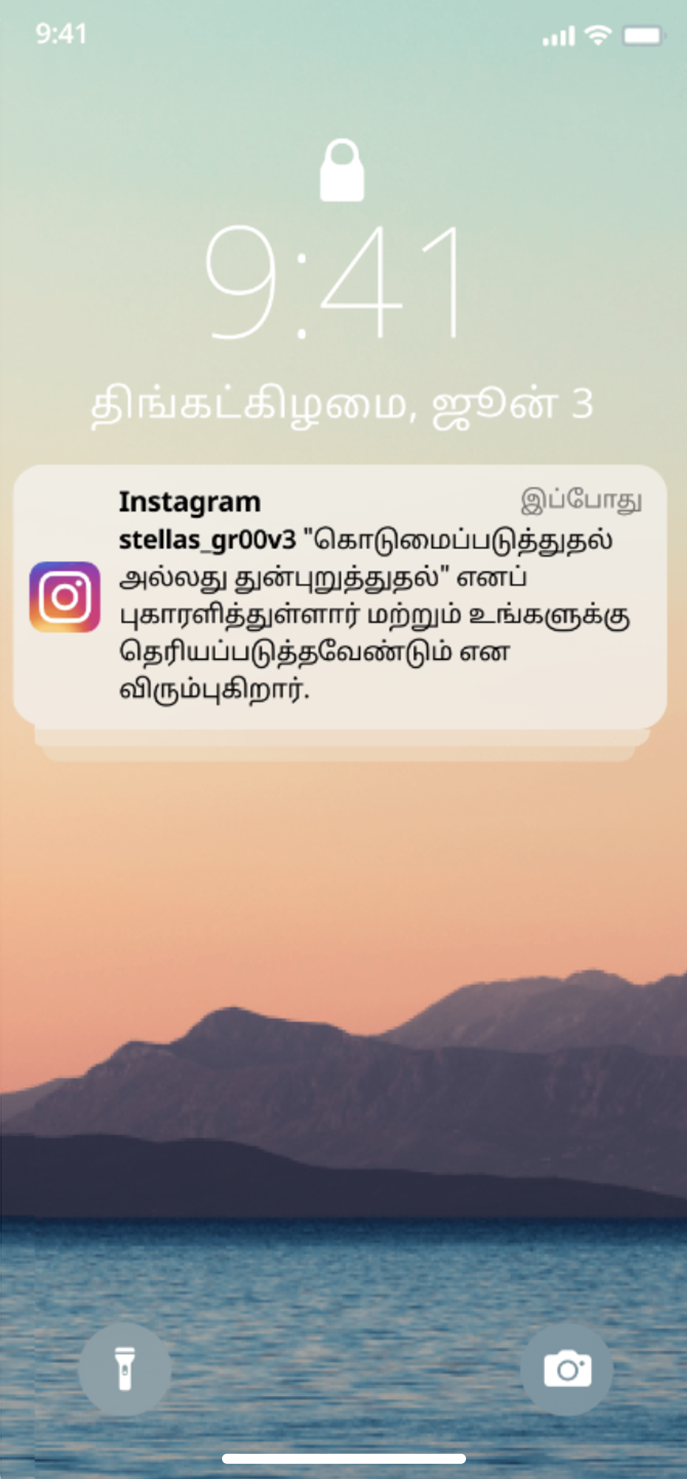 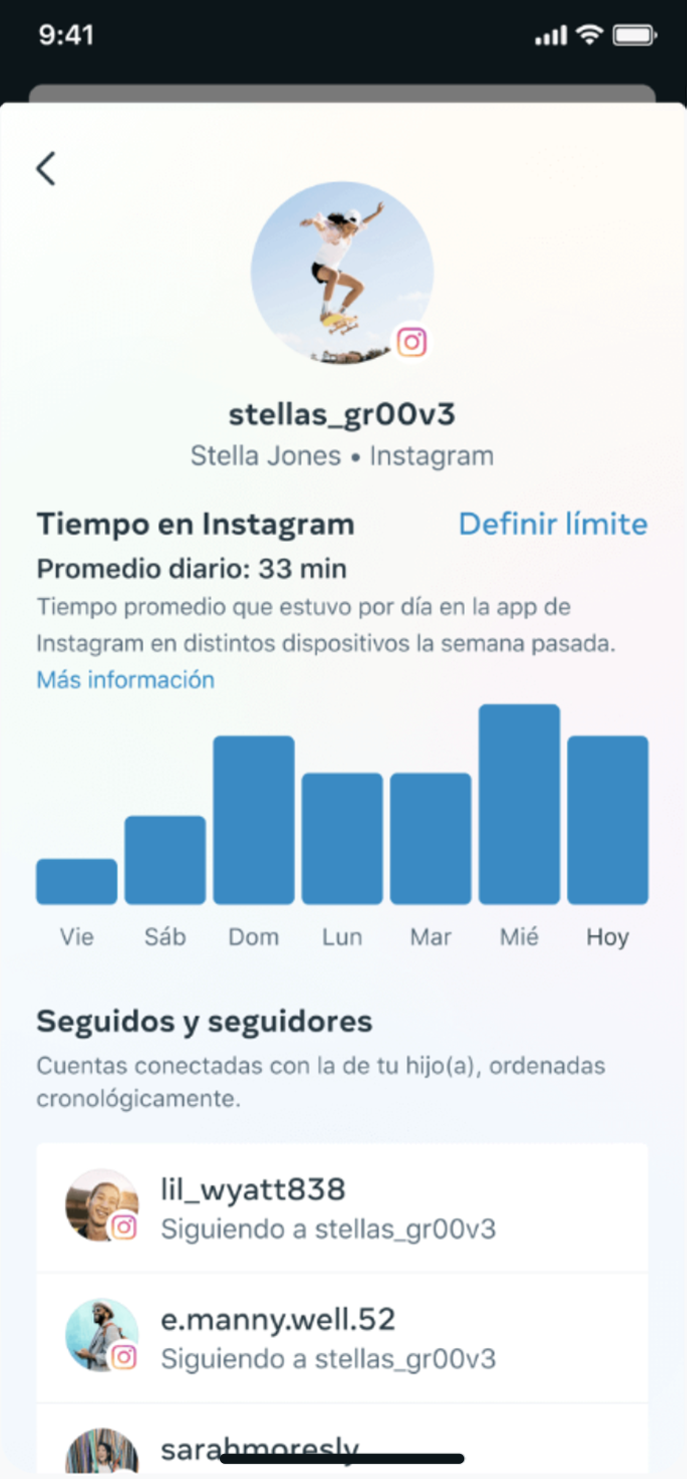 Zana za usimamizi wa wazazi katika Instagram sasa zinapatikana ulimwenguni kote
‹#›
SOMO LA 3
Maingiliano yanayofaa umri fulani
Akaunti ya faragha ndiyo chaguomsingi kwa vijana wenye chini ya miaka 16
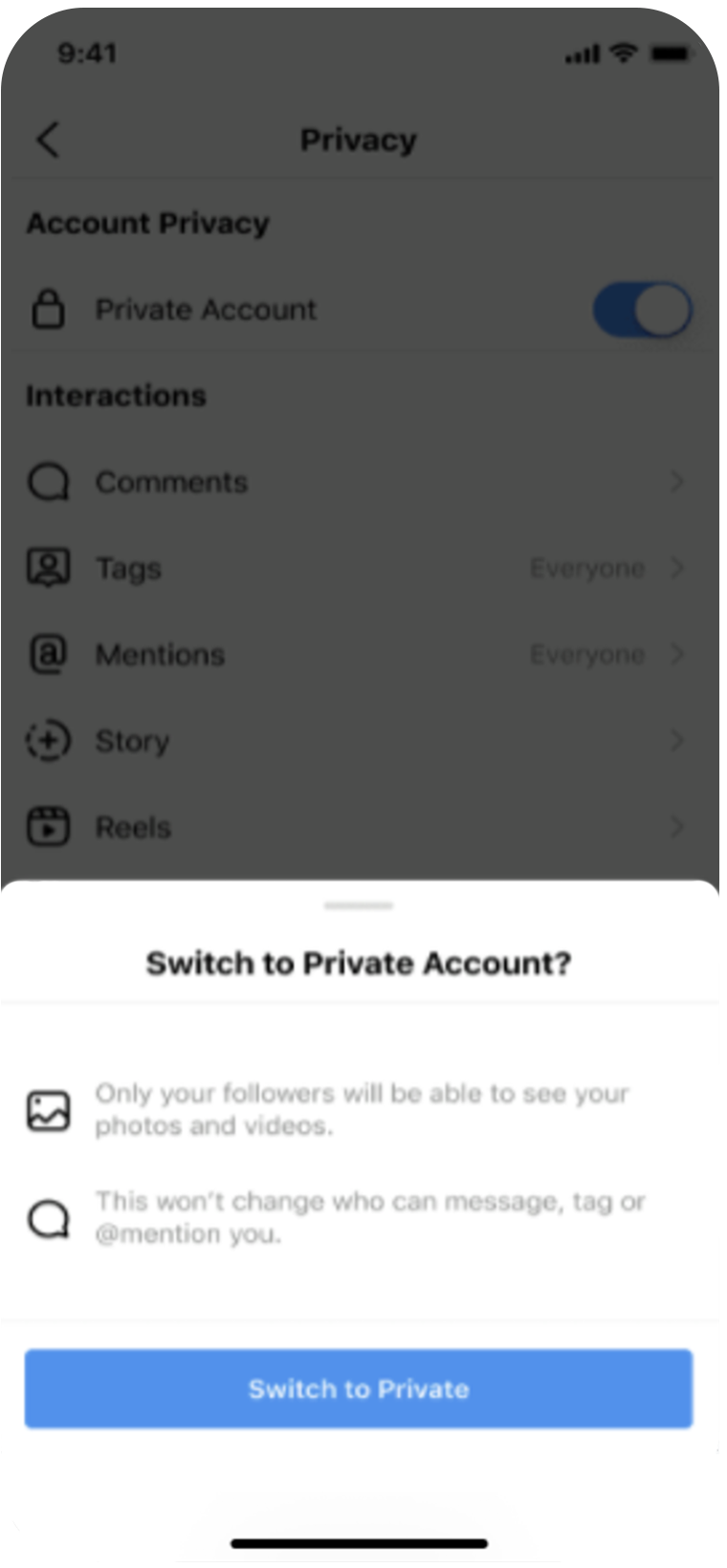 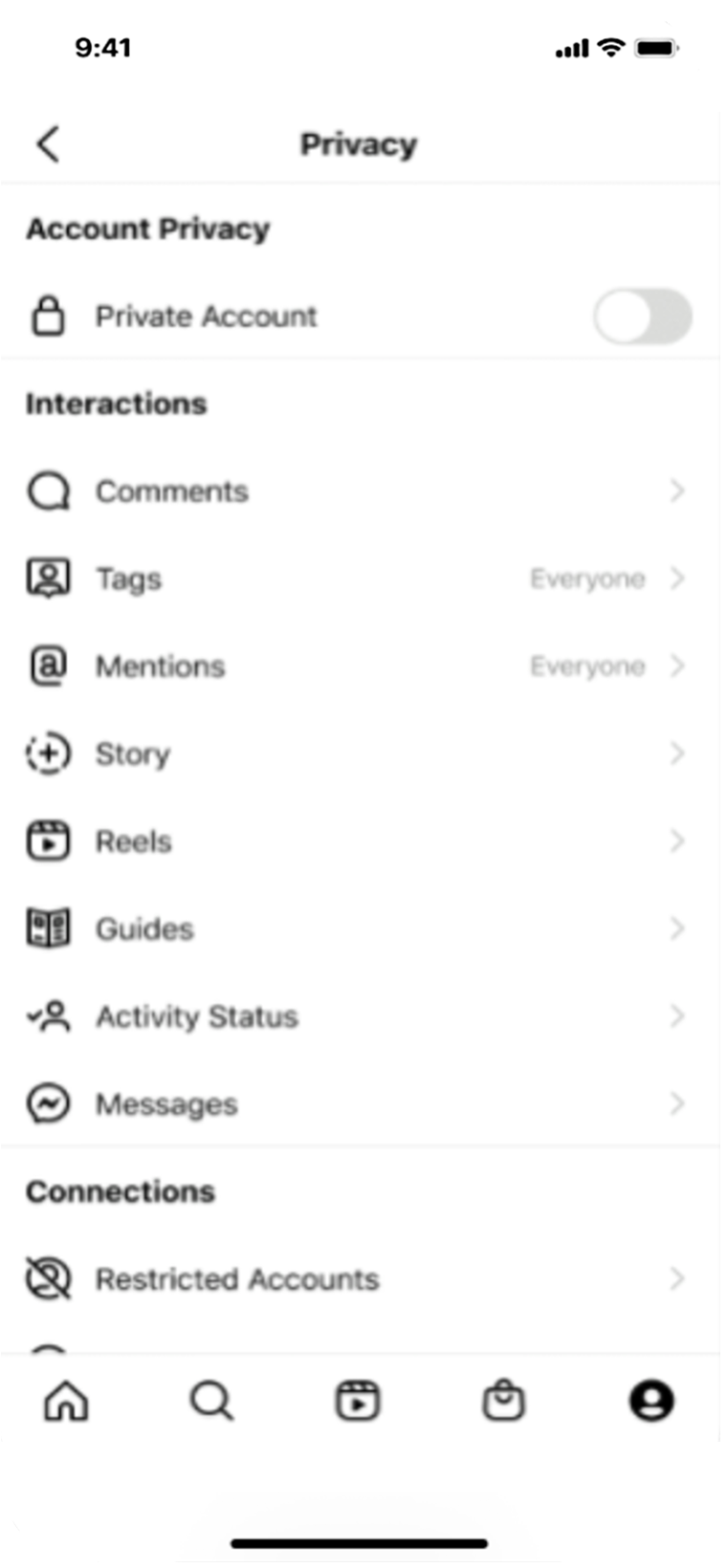 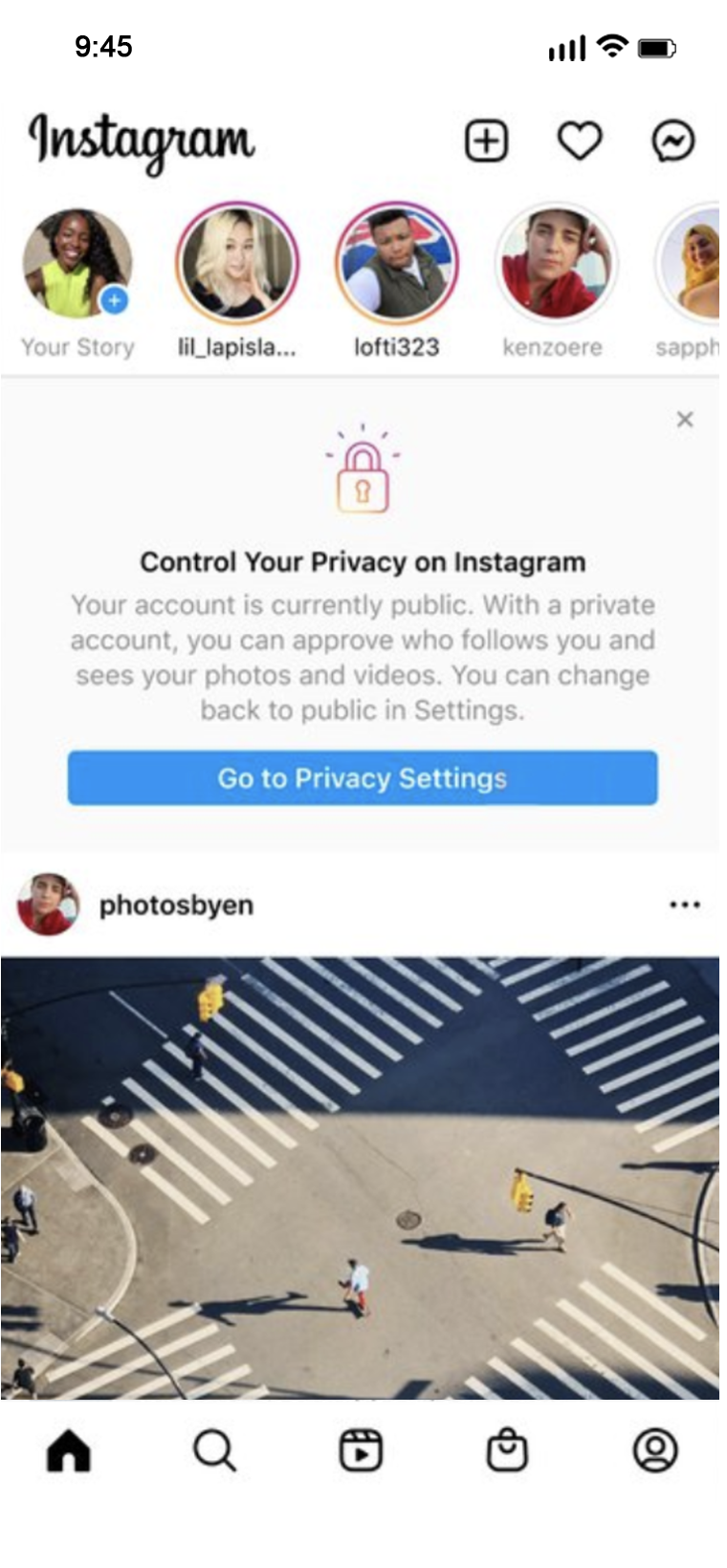 ‹#›
SOMO LA 3
Maingiliano yanayofaa umri fulani
Kuangazia manufaa ya akaunti za faragha kwa vijana ambao tayari wamejisajili
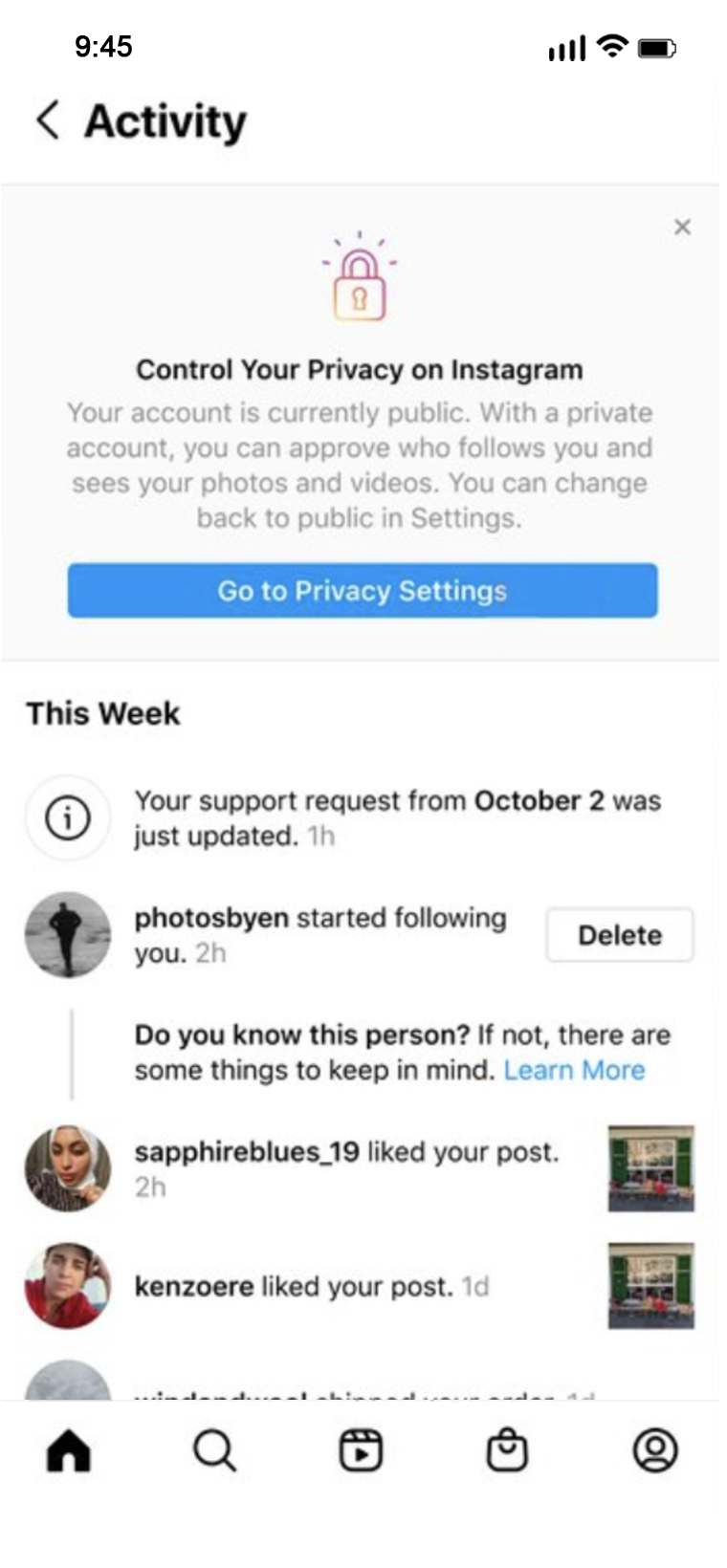 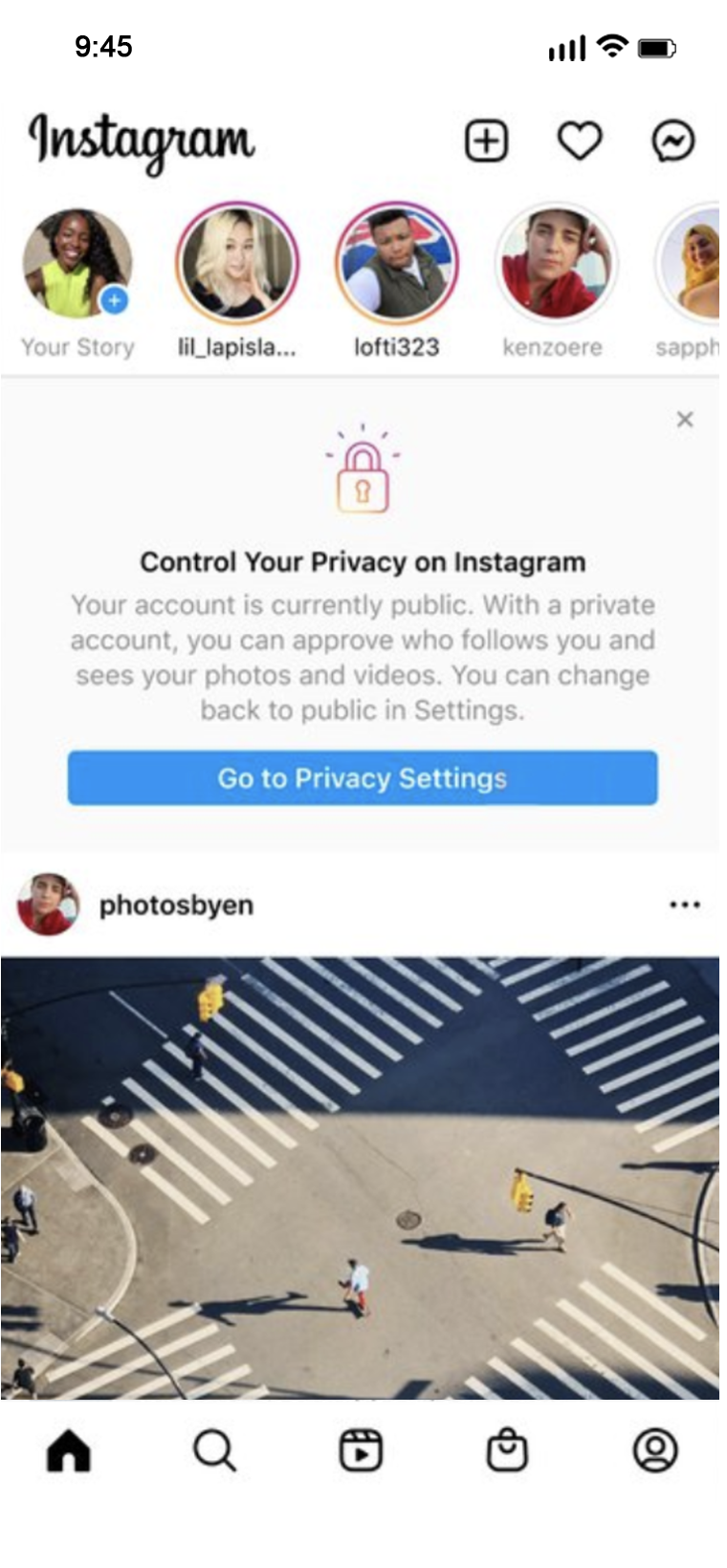 Mlisho wa Shughuli
Juu ya Mlisho wa Maskani
‹#›
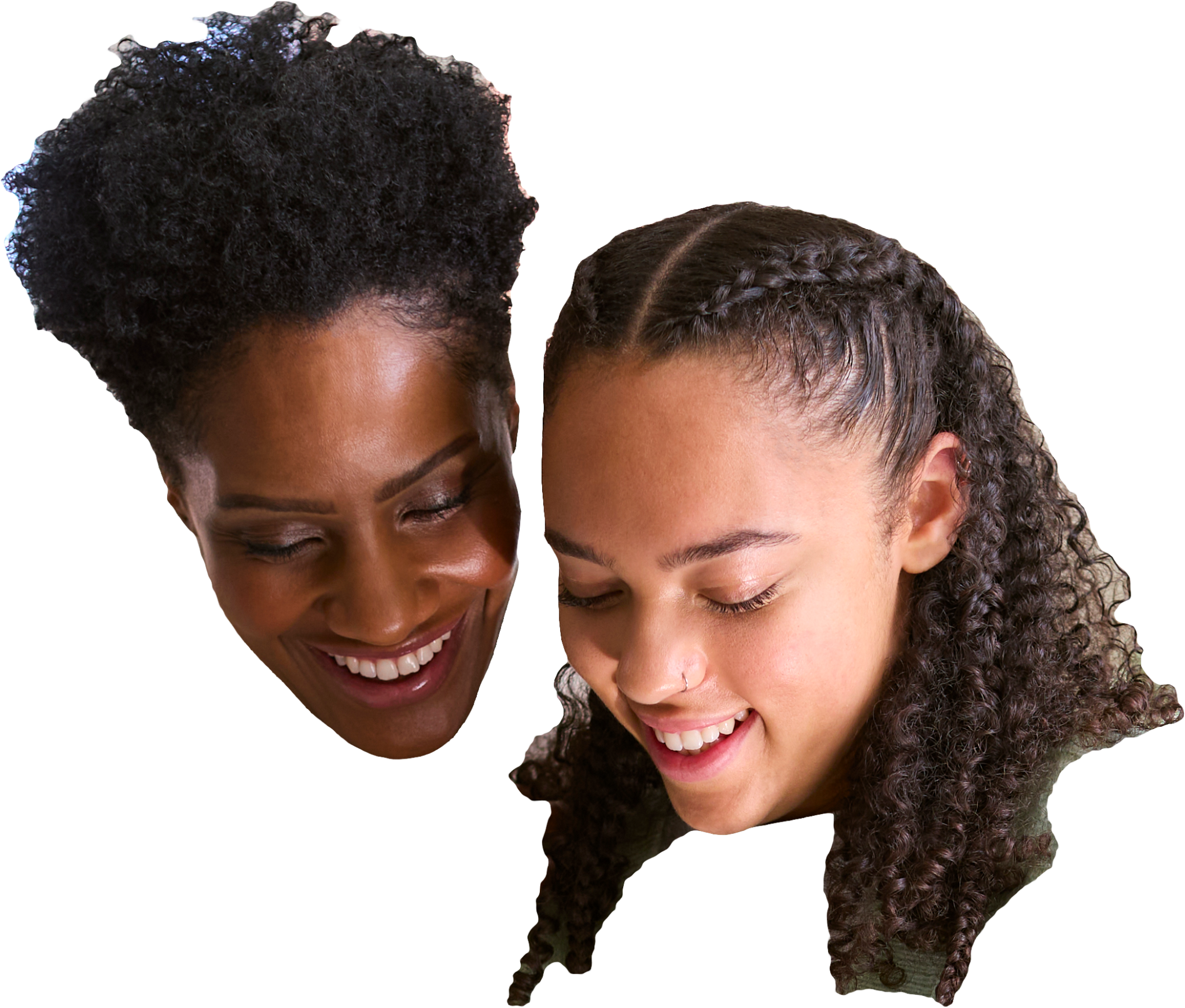 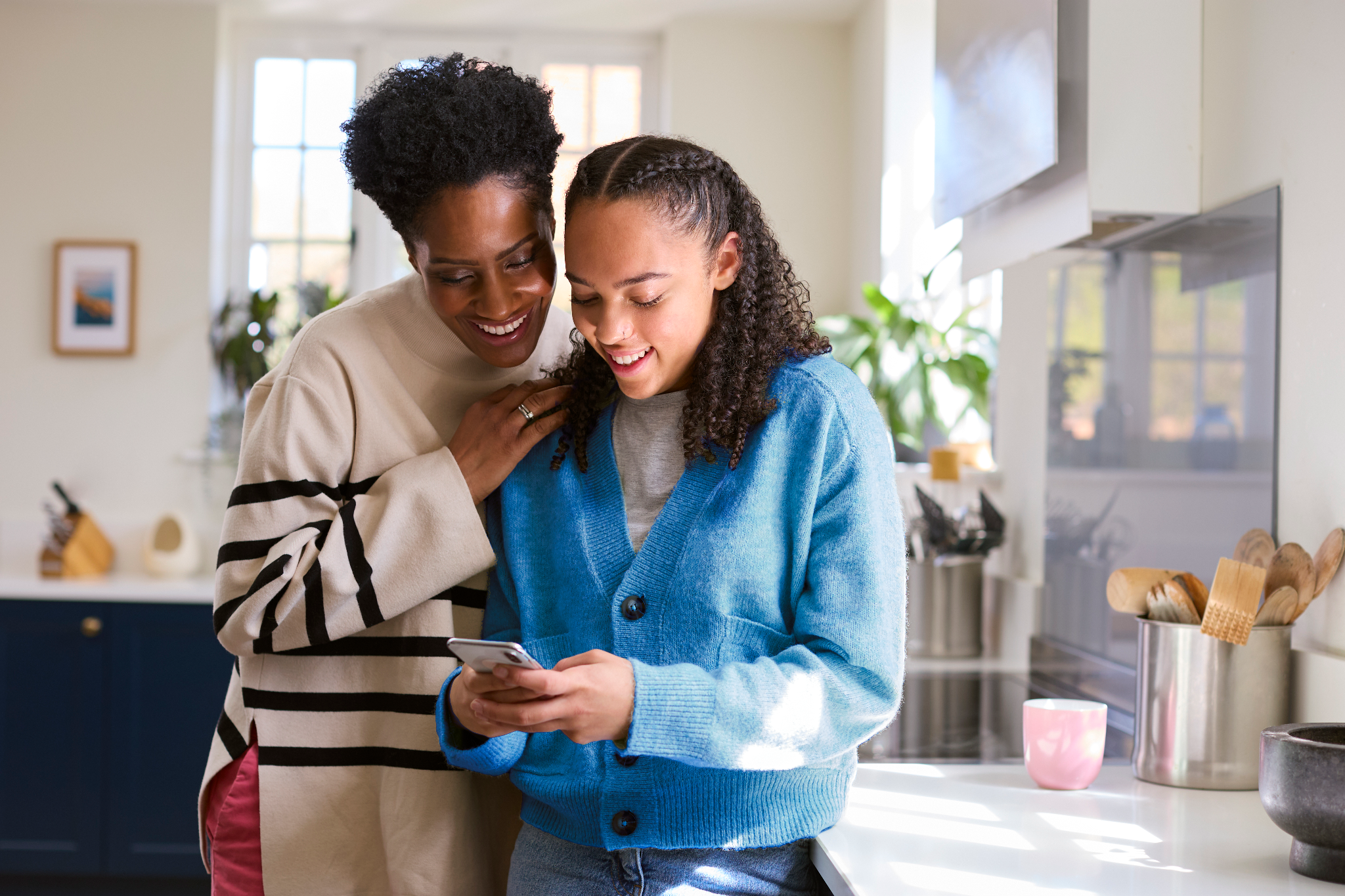 KIAMBATANISHO
Nyenzo za Uhalisia Pepe kwako wewe na familia yako
‹#›
KIAMBATANISHO
Nyenzo za Uhalisia Pepe kwako wewe na familia yako
Nyenzo zako na familia yako
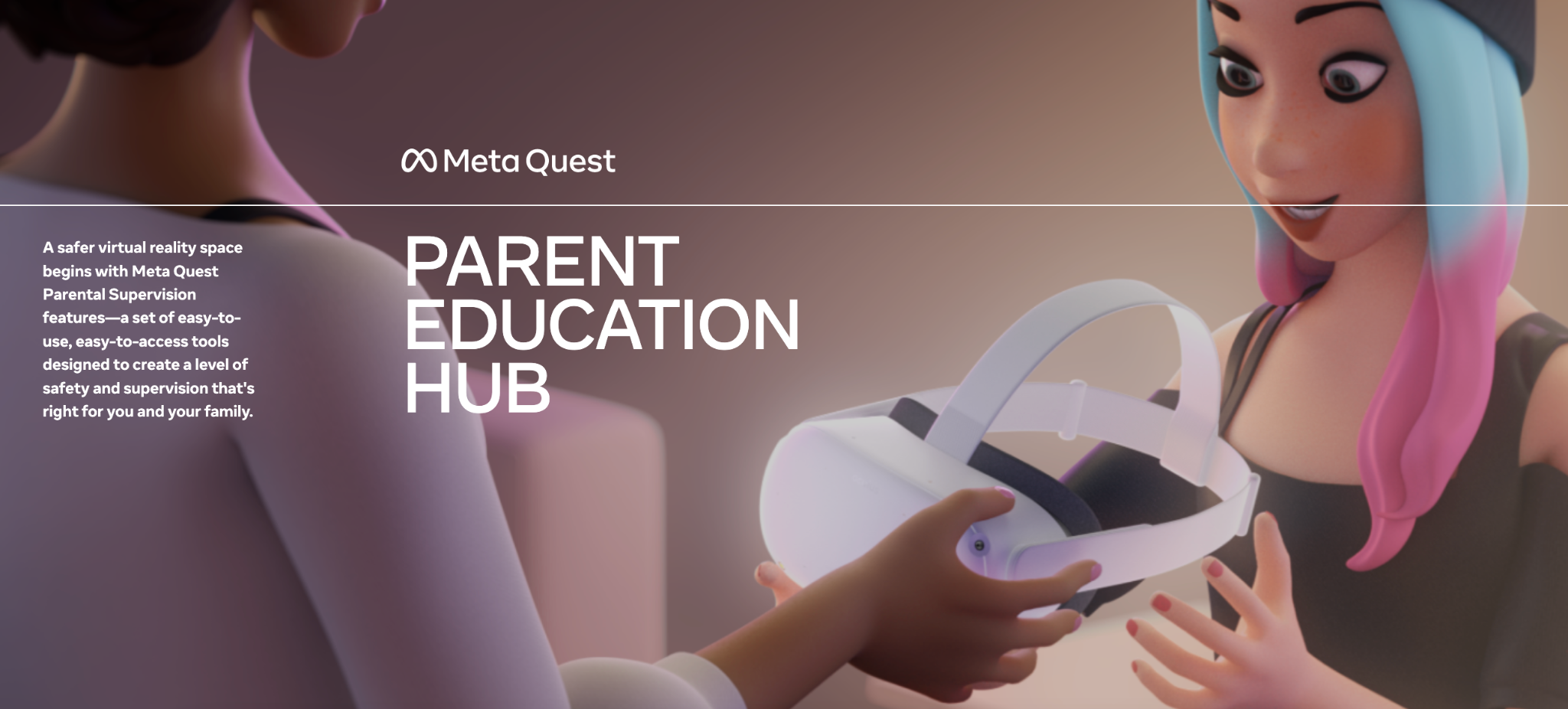 Kitovu cha Elimu ya Uhalisia Pepe cha Wazazi
‹#›
KIAMBATANISHO
Nyenzo za Uhalisia Pepe kwako wewe na familia yako
Usimamizi wa wazazi katika uhalisia pepe
Maudhui yanayofaa umri fulani
Muda uliotumika na ustawi
Usalama katika uhalisia pepe katika mitandao ya kijamii
Masuala ya kifedha
Manunuzi yanayolindwa na PIN
Zana za kuripoti
Mipangilio ya faragha ya chaguomsingi 
Gumzo za Quest na taratibu za ulinzi za kutuma jumbe ndani ya uhalisia pepe
Makadirio ya IARC katika Soko la Quest
Miongozo ya maudhui ya Soko la Quest
Kituo cha Usalama cha Quest
Guardian na Space Sense
Taratibu za ulinzi zilizopo
Tazama orodha ya programu
Tazama, kuzuia, idhinisha manunuzi, upakuzi na matumizi ya programu
Kuzuia uwezo wa kijana wa kujiunga na PC, Air Link, Developer Mode
Pokea arifa za manunuzi
Tazama muda uliotumiwa katika uhalisia pepe
Tazama orodha ya marafiki
Wezesha na ulemaze vipengele vya mitandao ya kijamii 
Chaguomsingi za akaunti za Meta za vijana
Mpya!
Usimamizi wa wazazi
‹#›
KIAMBATANISHO
Nyenzo za Uhalisia Pepe kwako wewe na familia yako
Ufikiaji wa programu unaolindwa
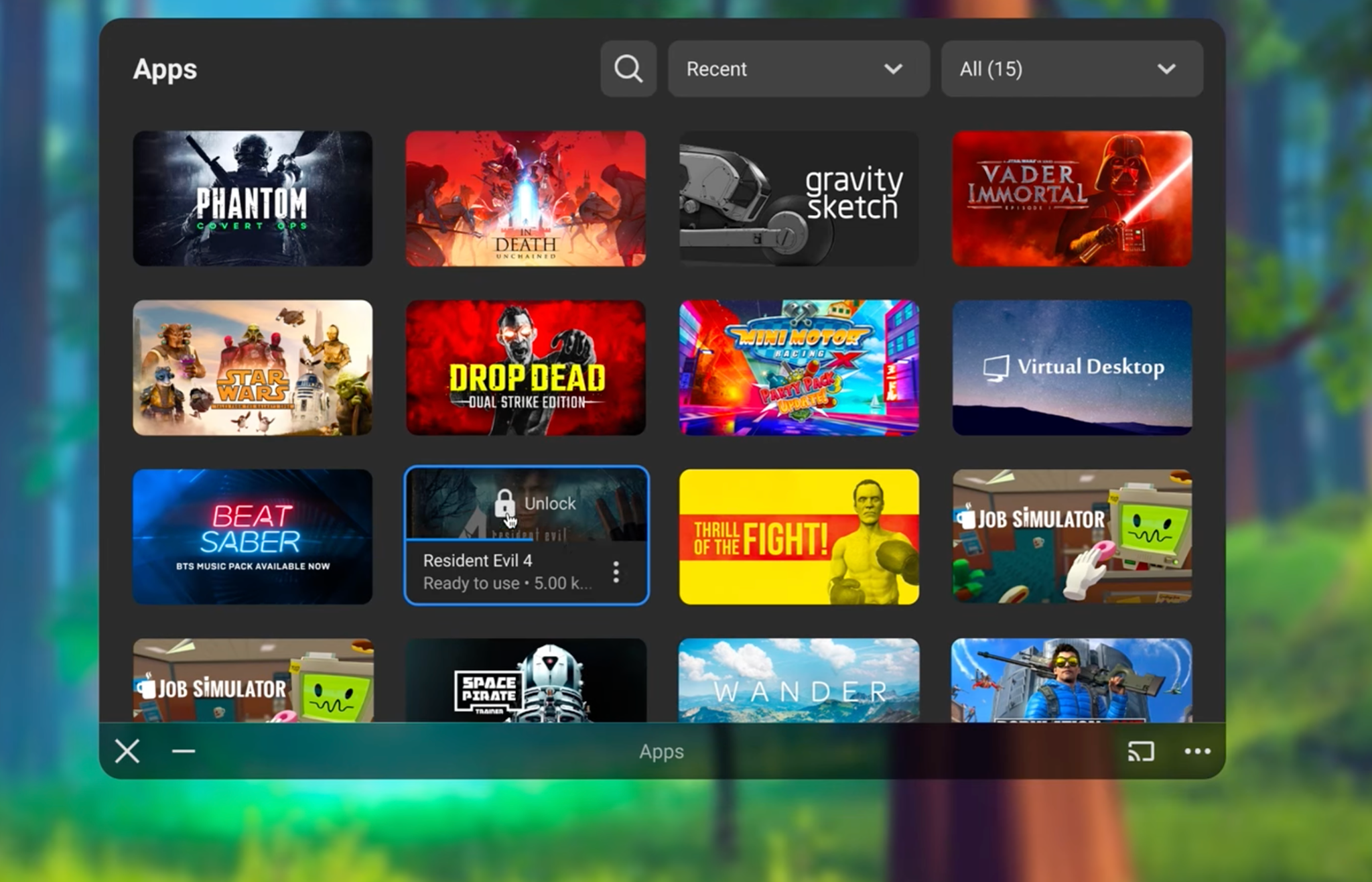 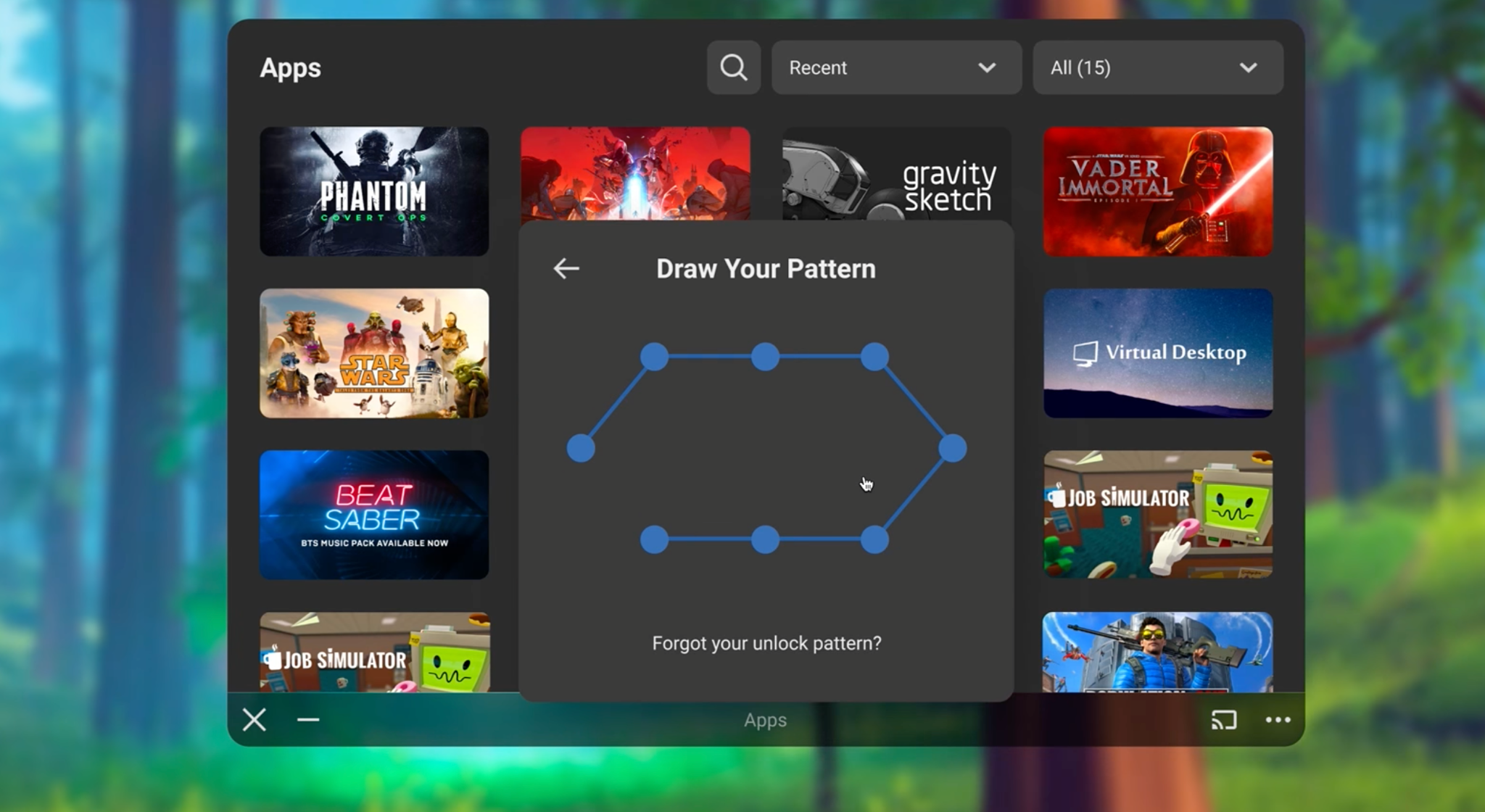 ‹#›
KIAMBATANISHO
Nyenzo za Uhalisia Pepe kwako wewe na familia yako
Chaguomsingi la kuzuia kupakua au kununua programu zisizofaa watu wa umri fulani katika Soko la Quest kwa mujibu wa vigezo vya IARC
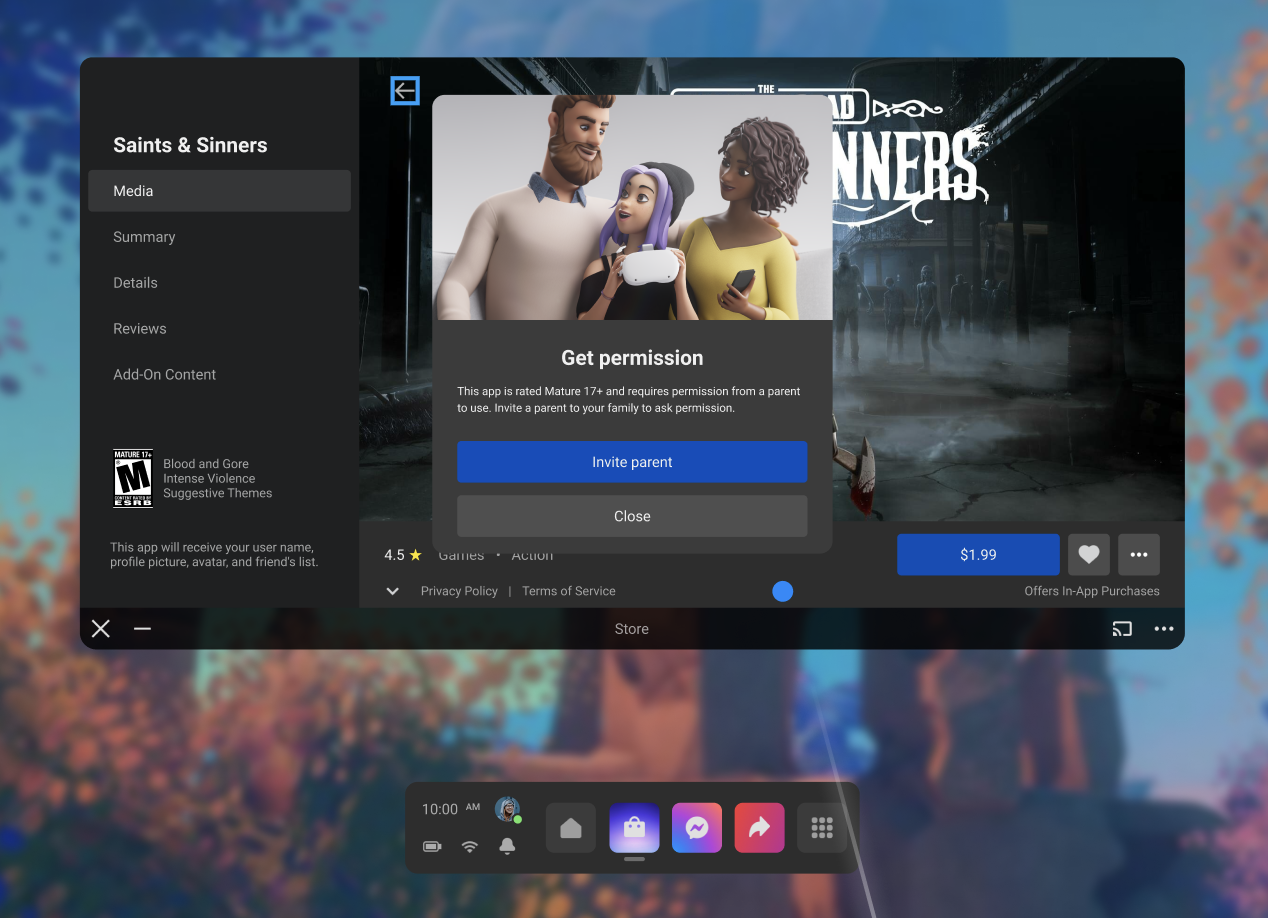 ‹#›
KIAMBATANISHO
Nyenzo za Uhalisia Pepe kwako wewe na familia yako
Usimamizi wa wazazi
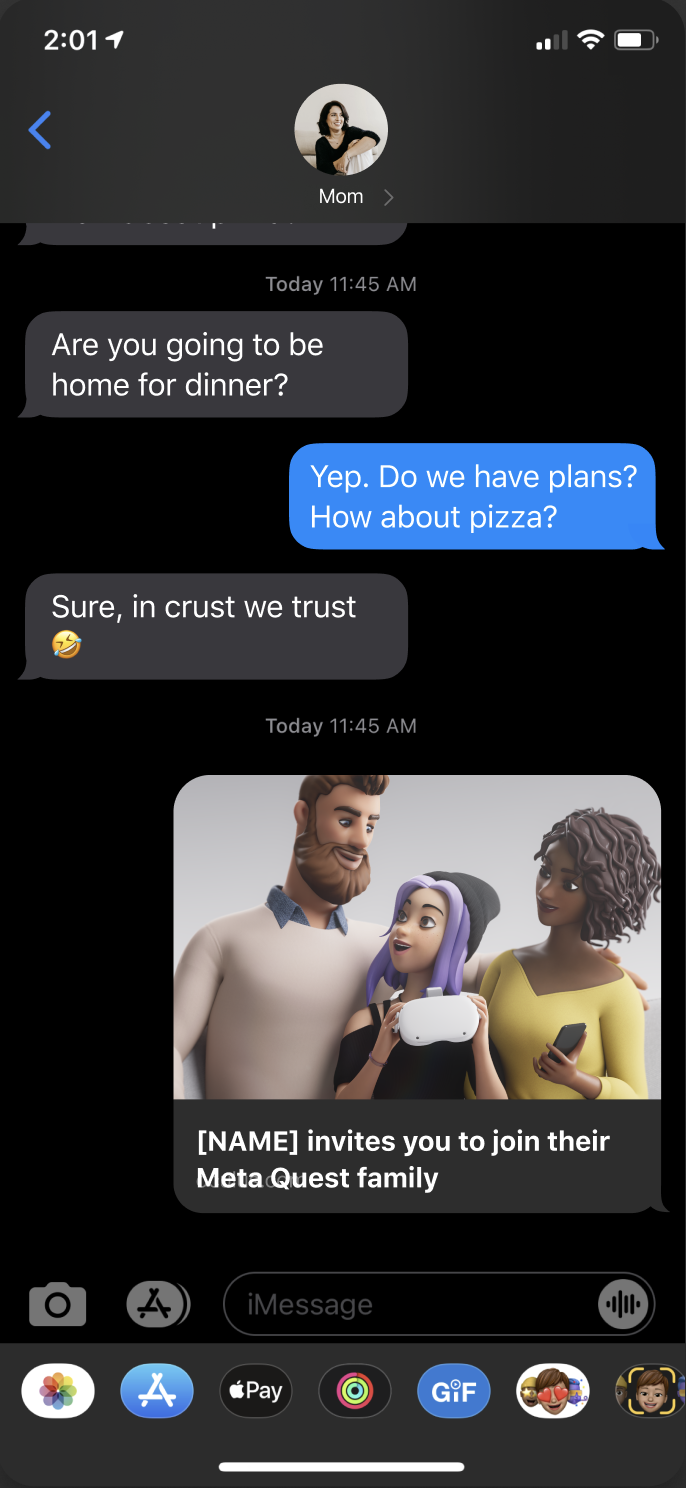 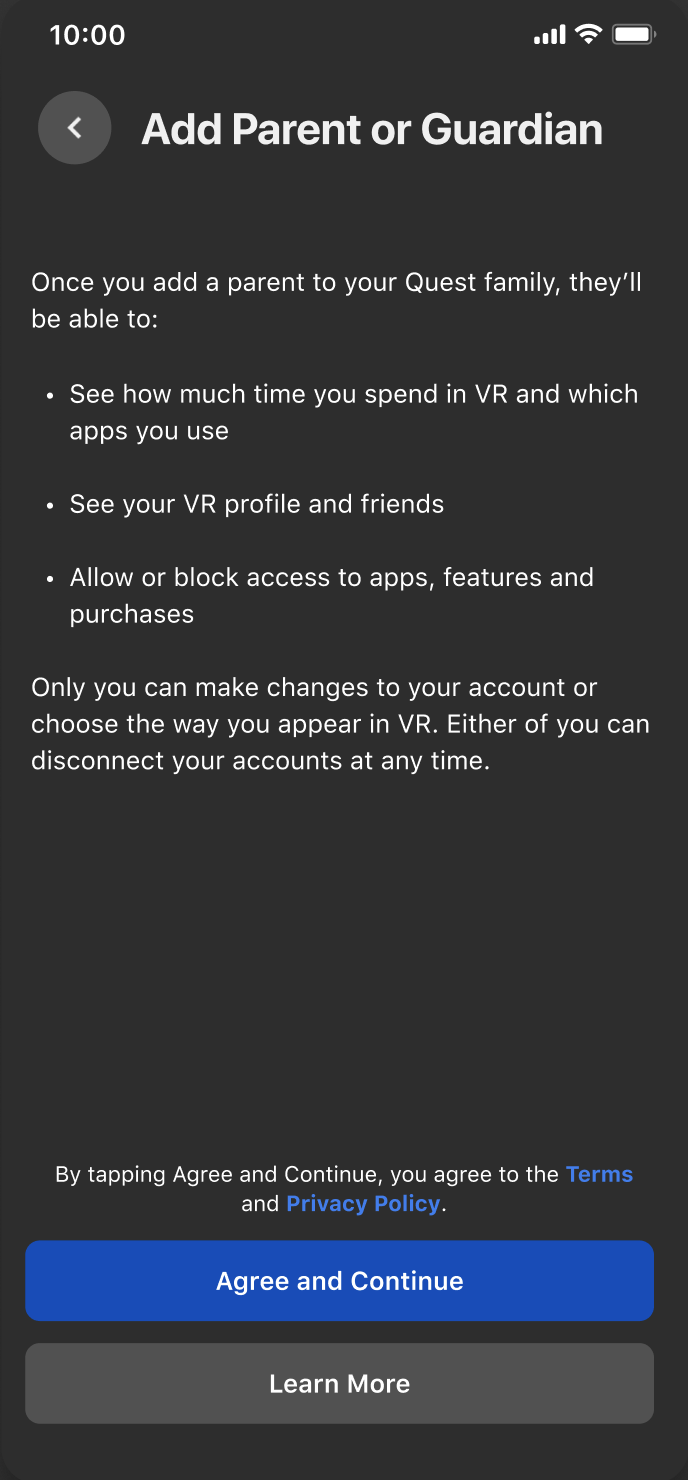 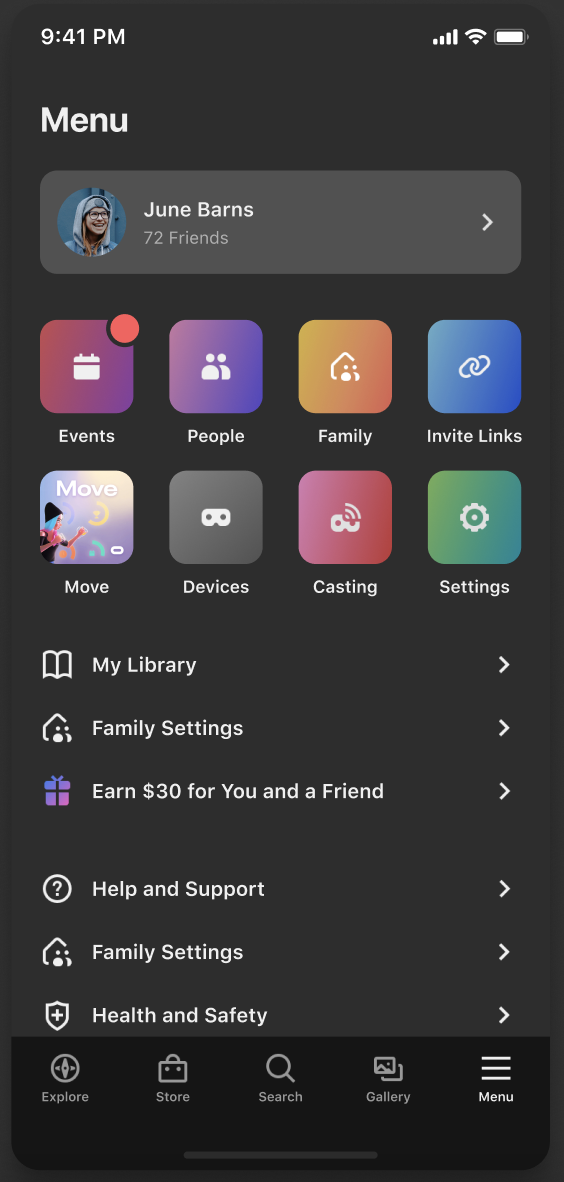 ‹#›
KIAMBATANISHO
Nyenzo za Uhalisia Pepe kwako wewe na familia yako
Dashibodi ya wazazi
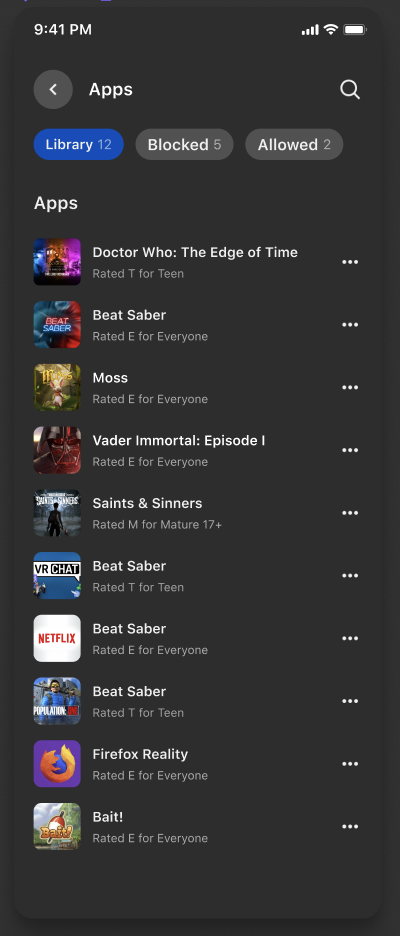 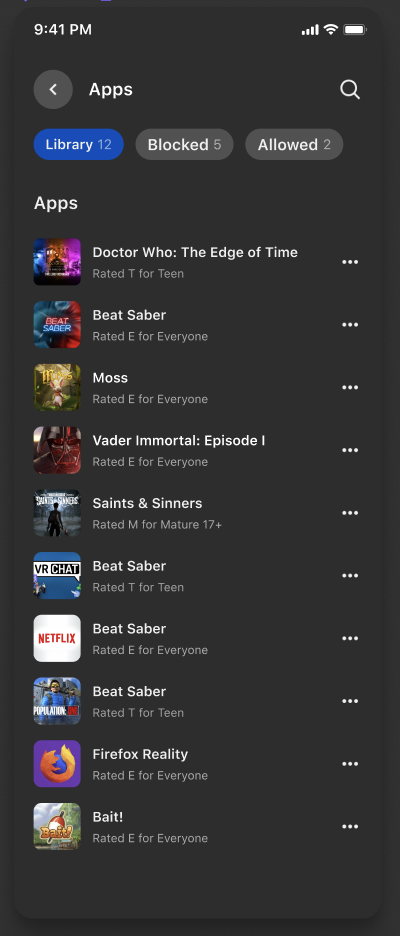 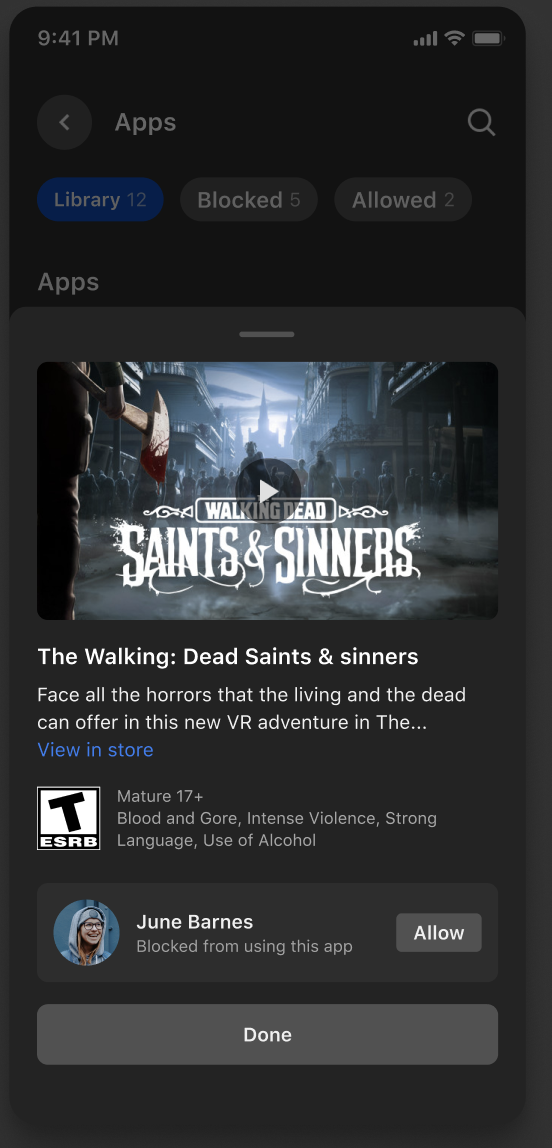 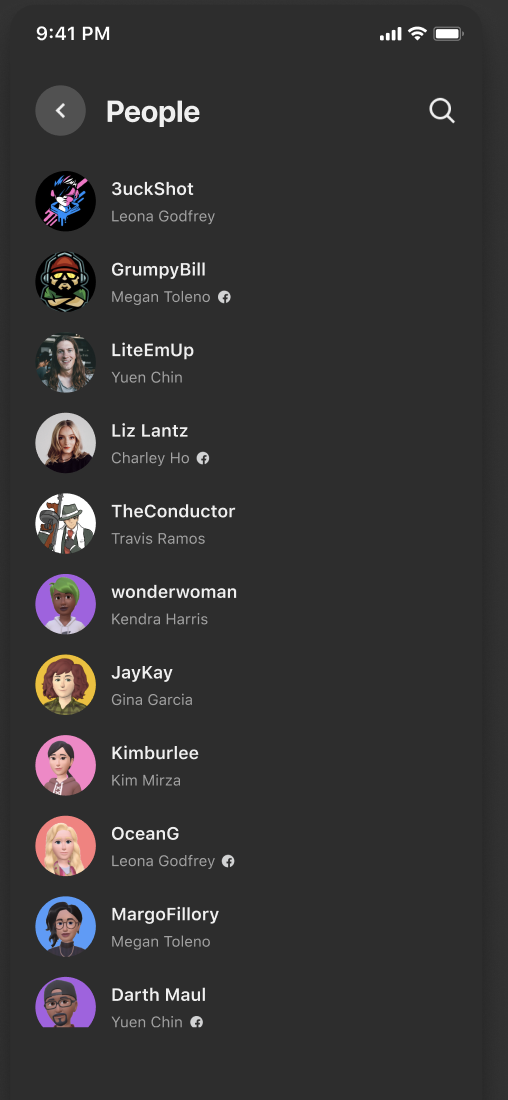 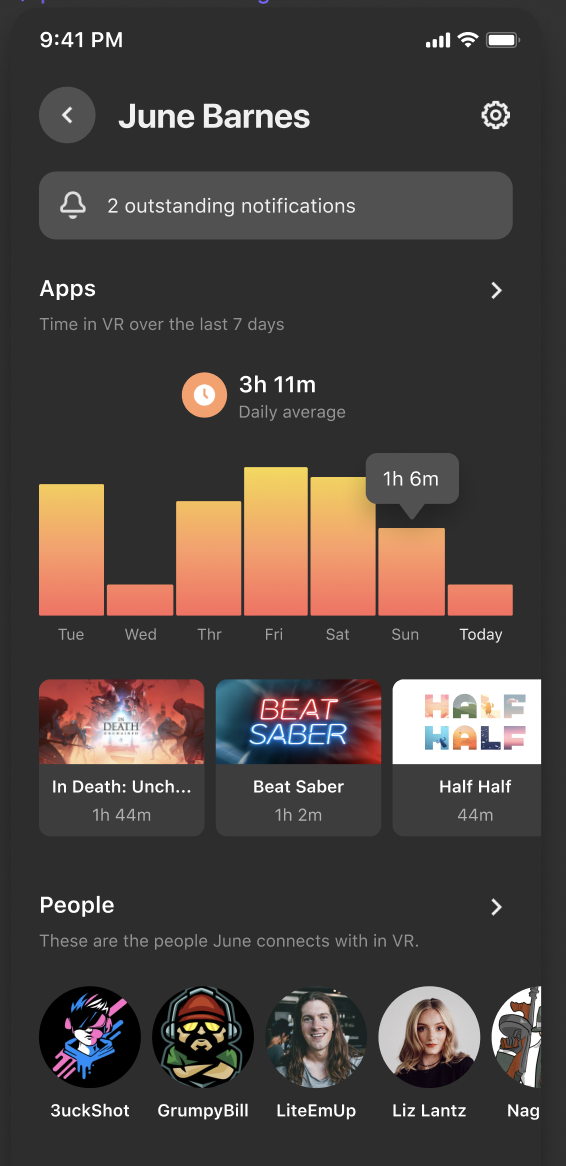 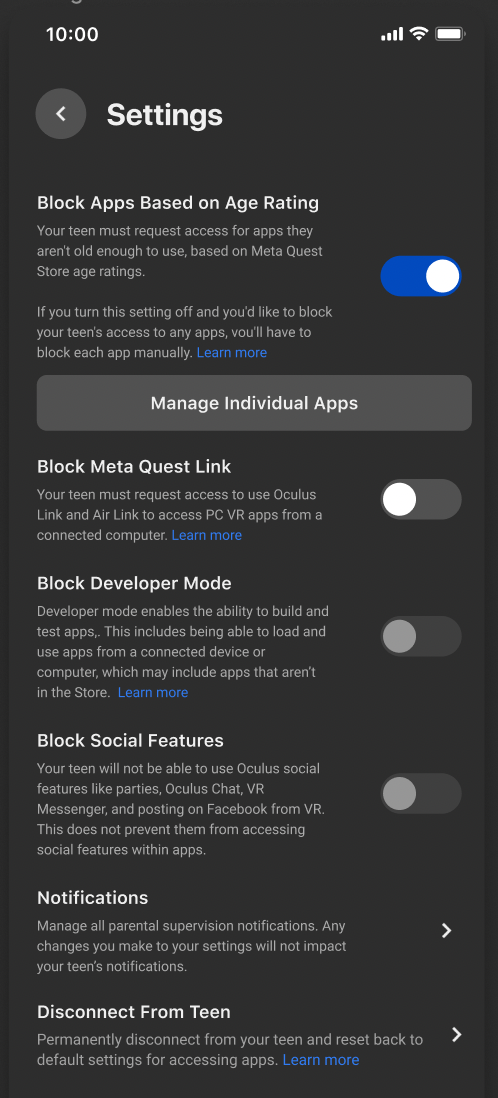 ‹#›
KIAMBATANISHO
Nyenzo za Uhalisia Pepe kwako wewe na familia yako
Arifa na ruhusa za manunuzi
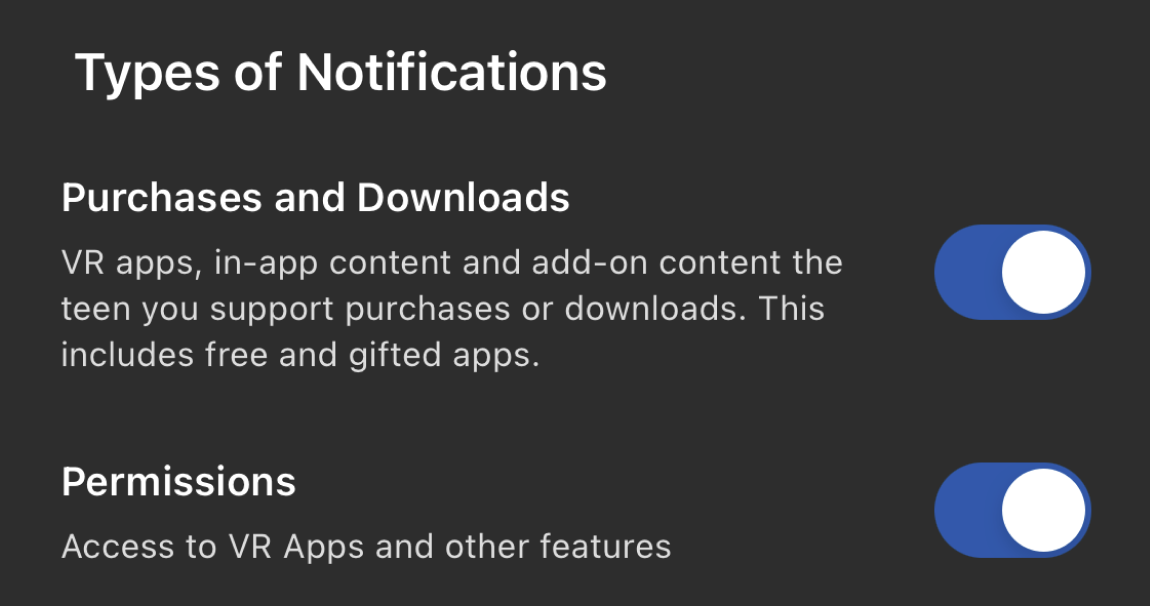 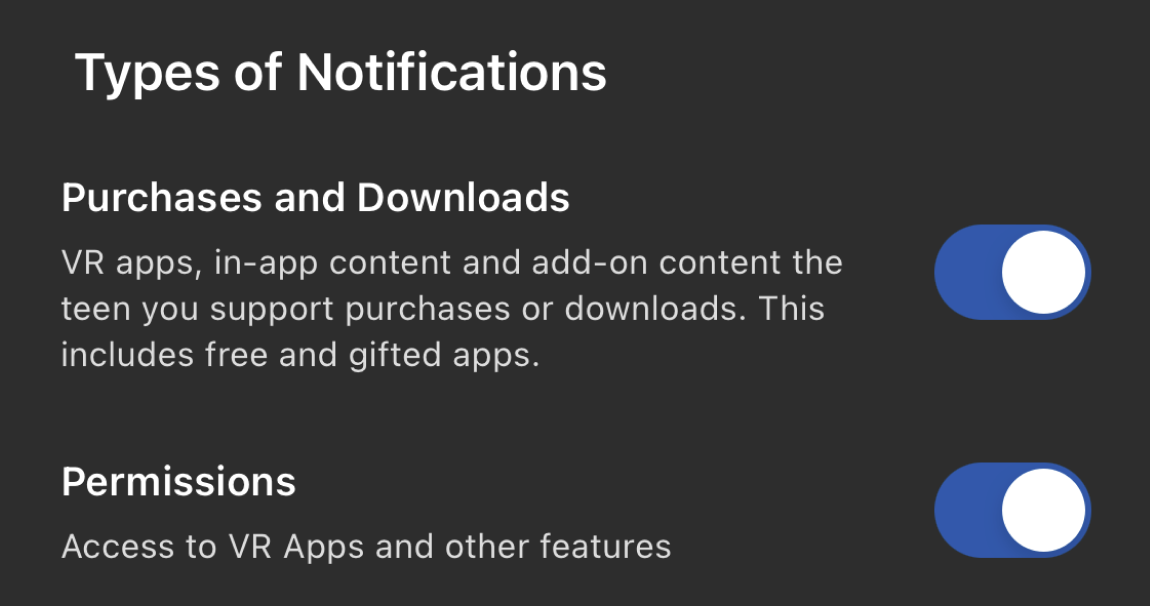 ‹#›
KIAMBATANISHO
Nyenzo za Uhalisia Pepe kwako wewe na familia yako
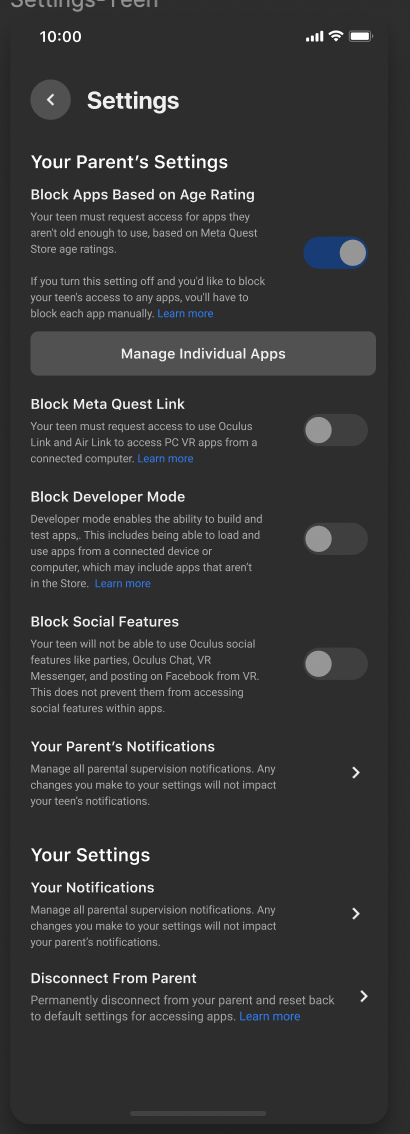 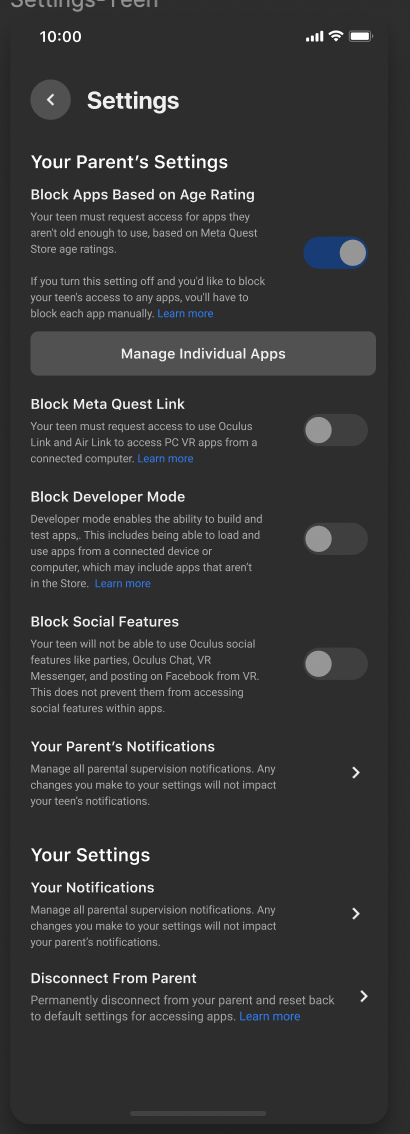 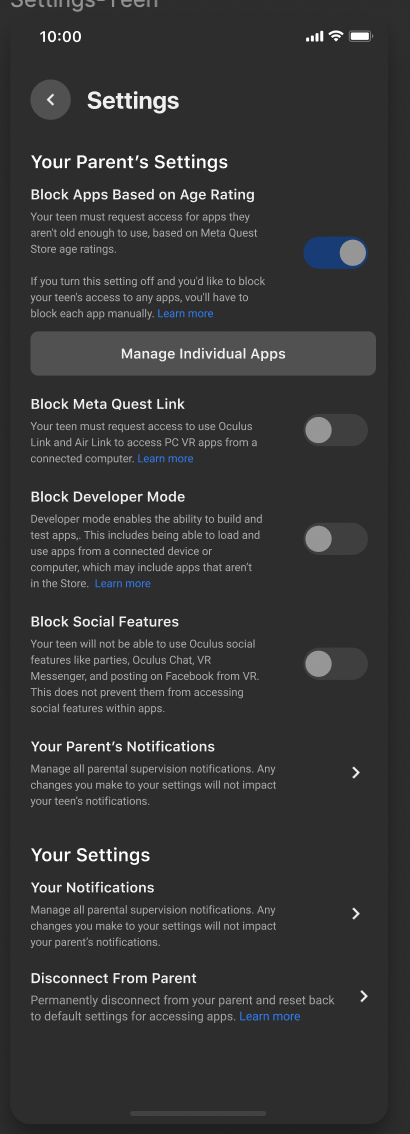 Dashibodi ya vijana (uwezo wa kusoma tu)
‹#›
KIAMBATANISHO
Nyenzo za Uhalisia Pepe kwako wewe na familia yako
Vikwazo na vidhibiti vya matangazo kwa vijana
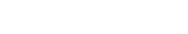 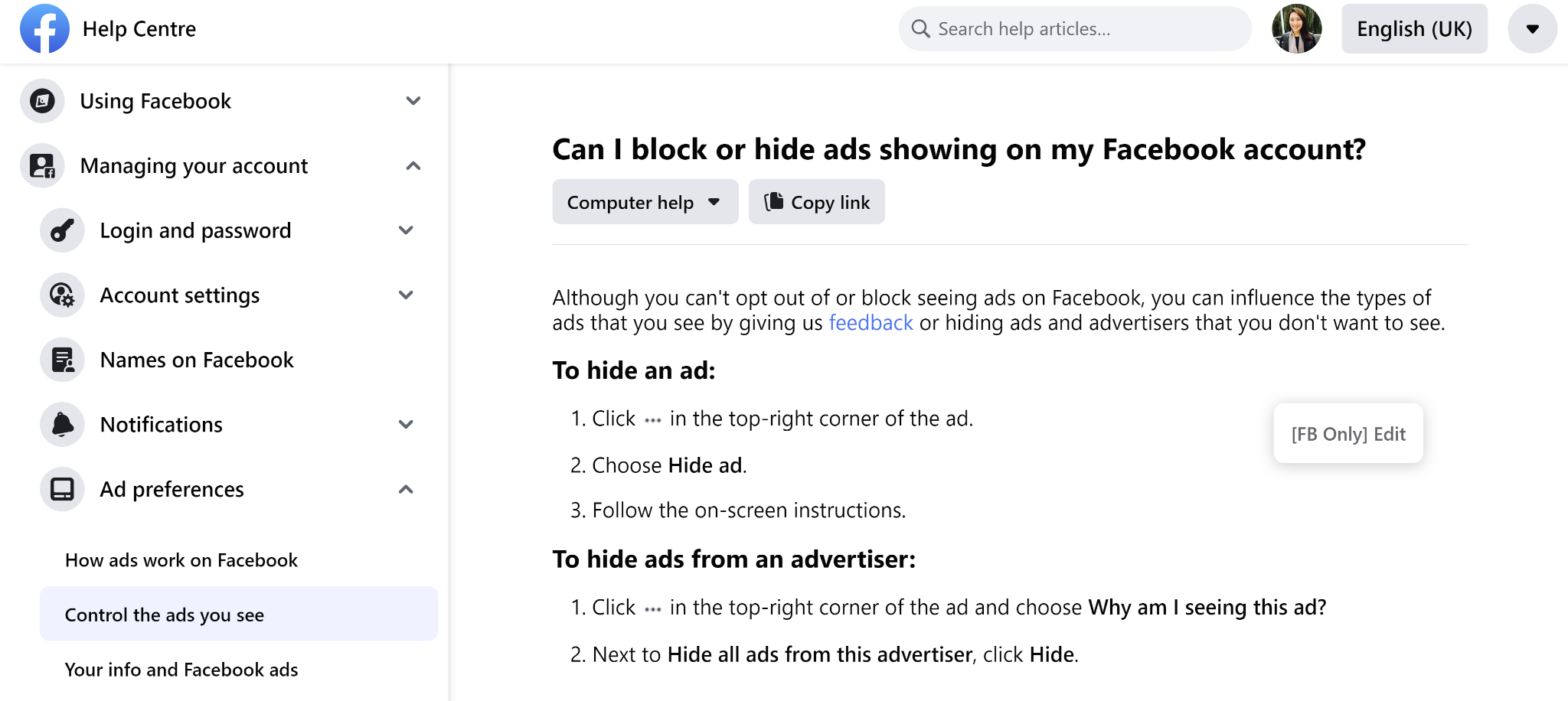 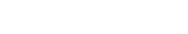 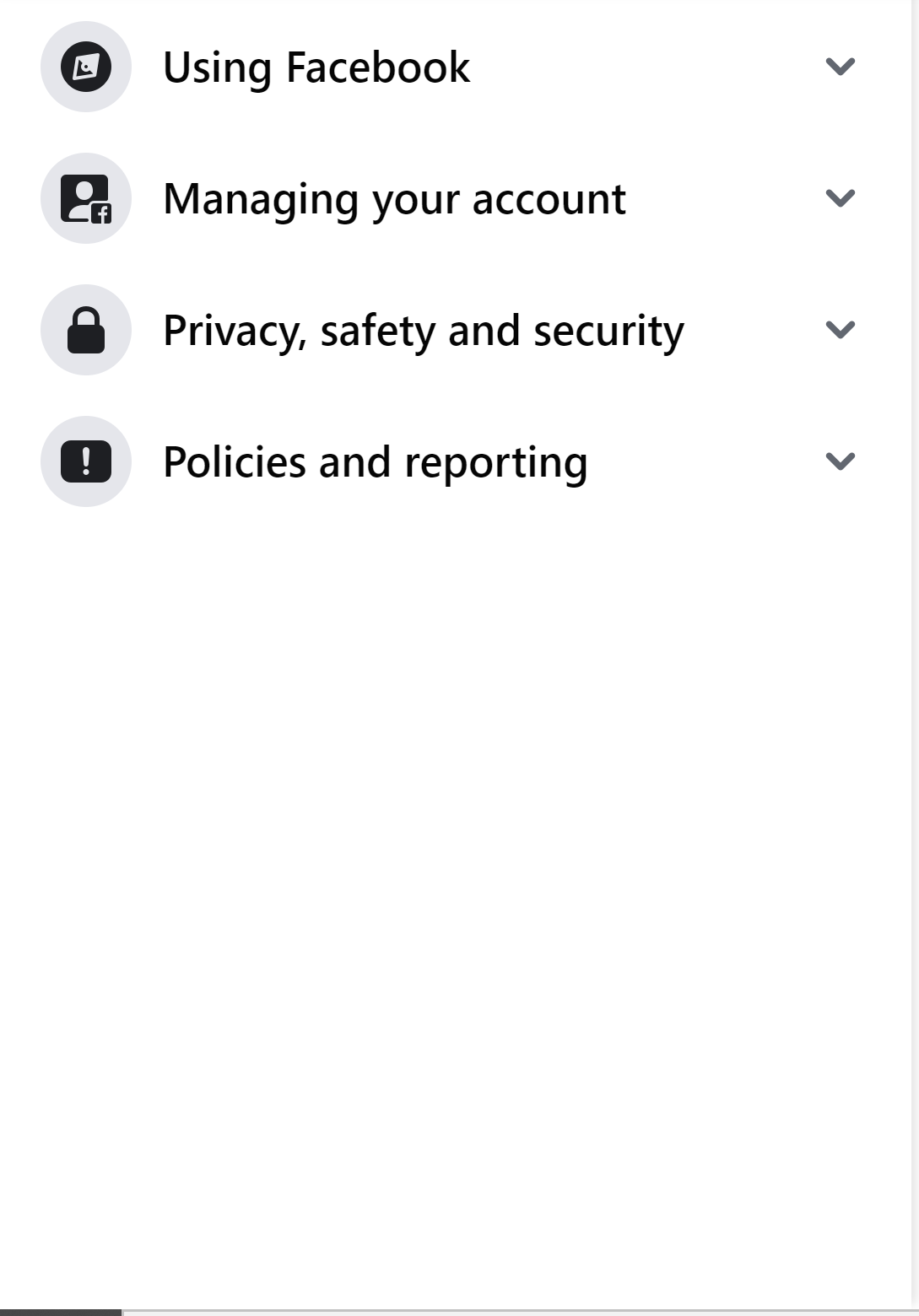 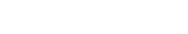 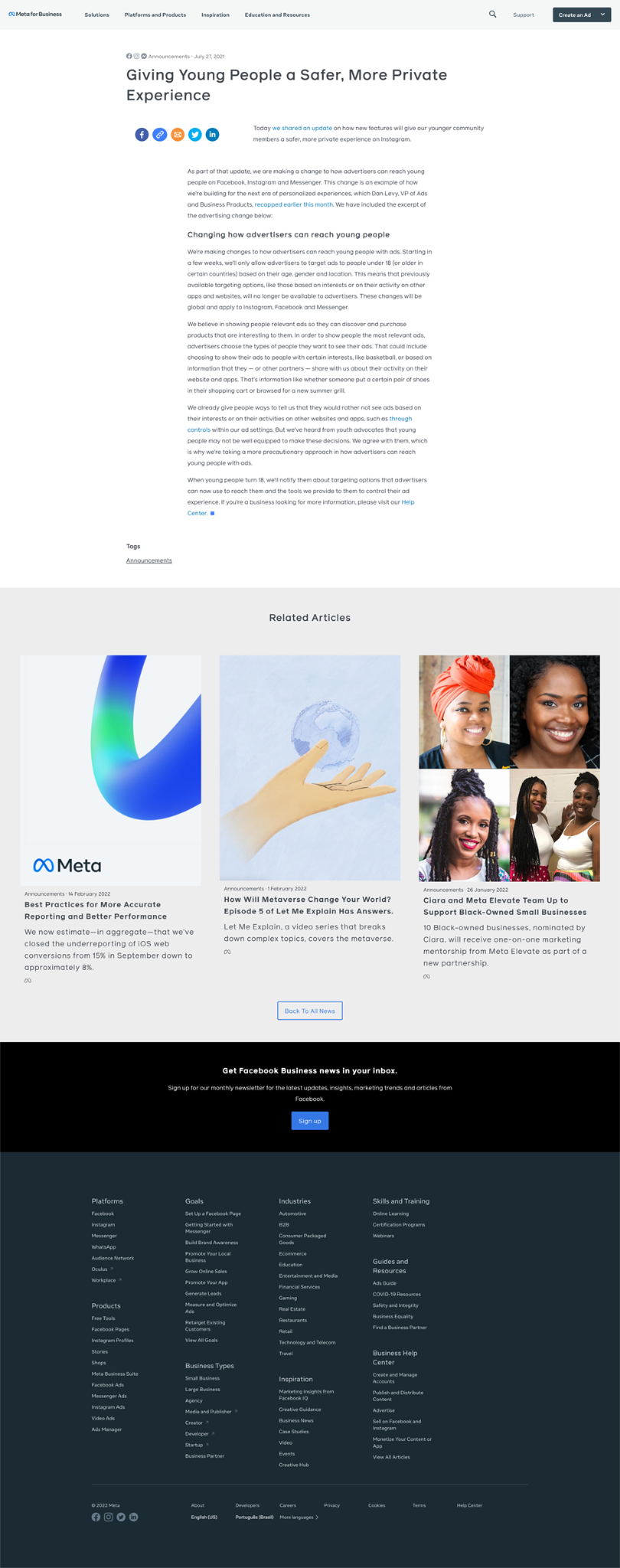 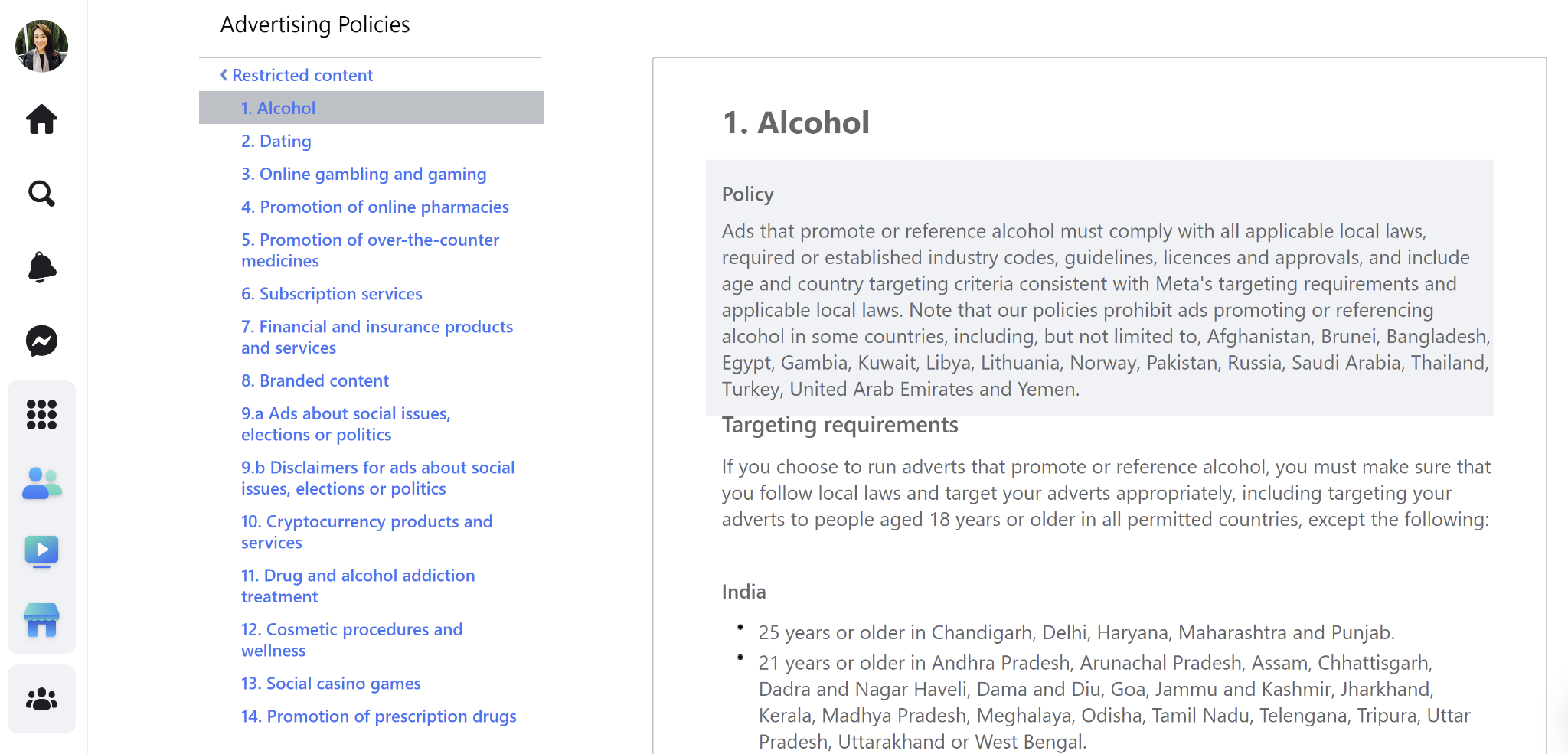 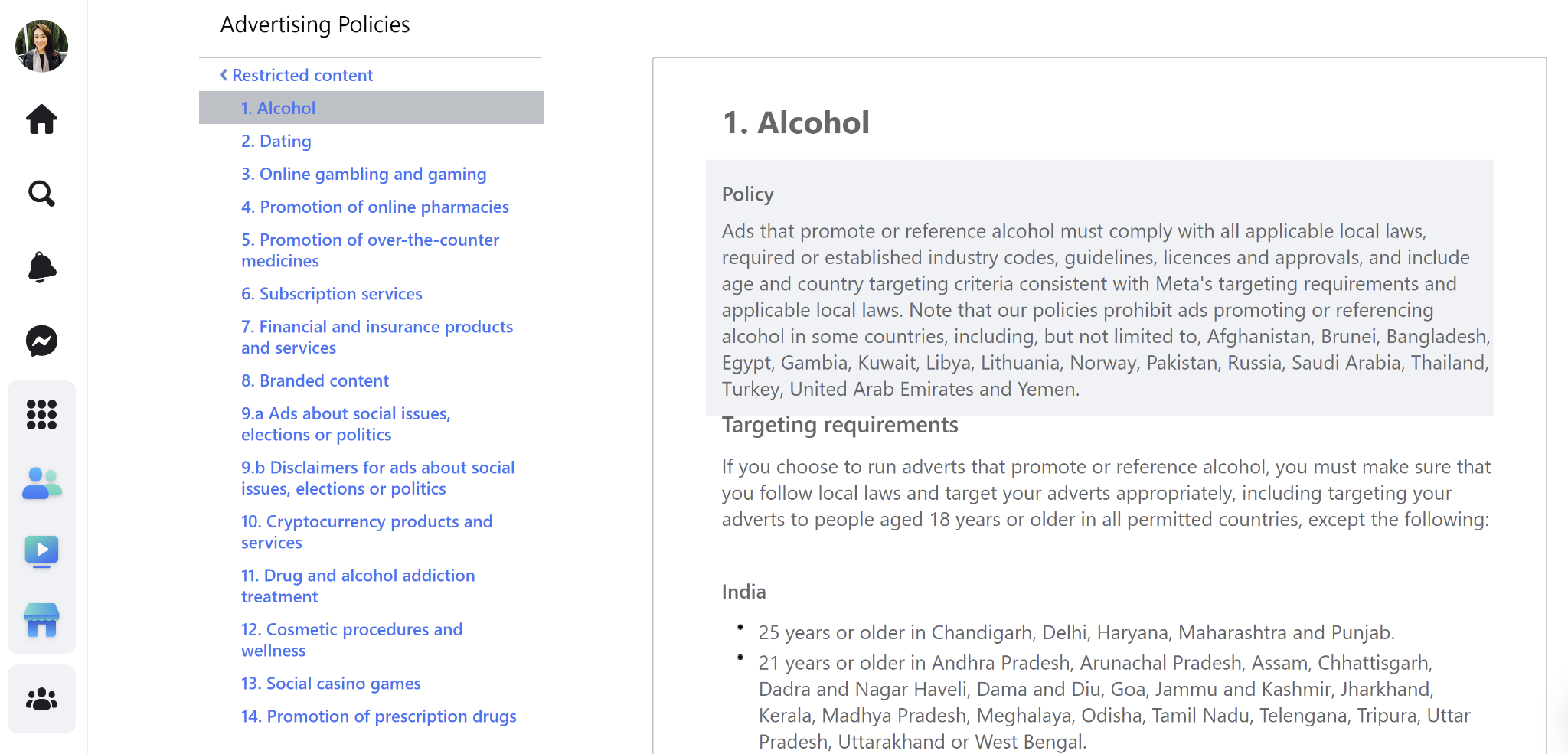 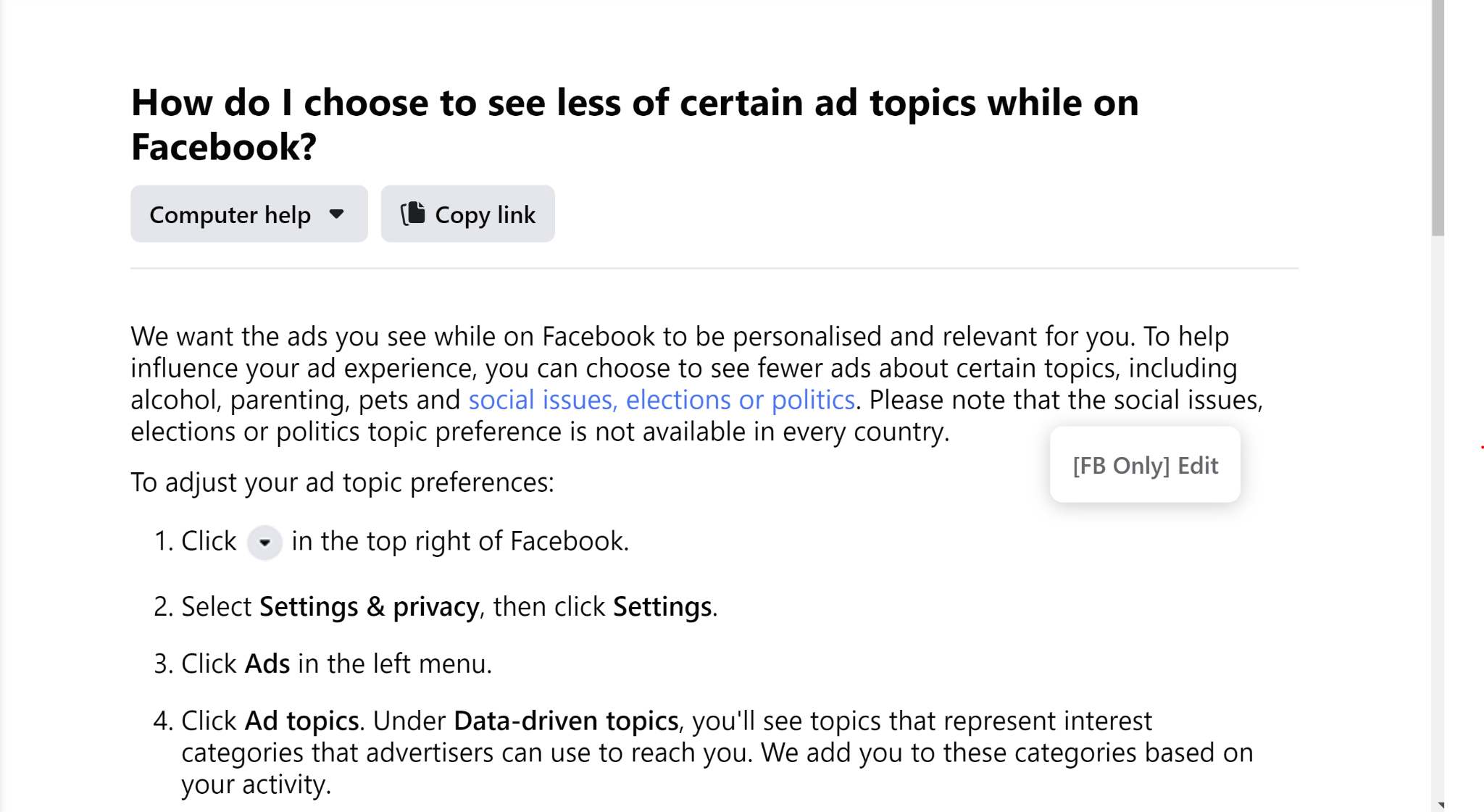 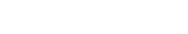 Matangazo yasiyoruhusiwa kwa walio chini ya miaka 18
Matangazo yanayolenga watu kwa misingi ya umri, jinsia, na eneo tu
Matangazo yasiyotilia maanani mapendeleo ya watu
Ficha, ripoti, punguziwa matangazo ya aina fulani
‹#›